4th Grade Sample  Schedule
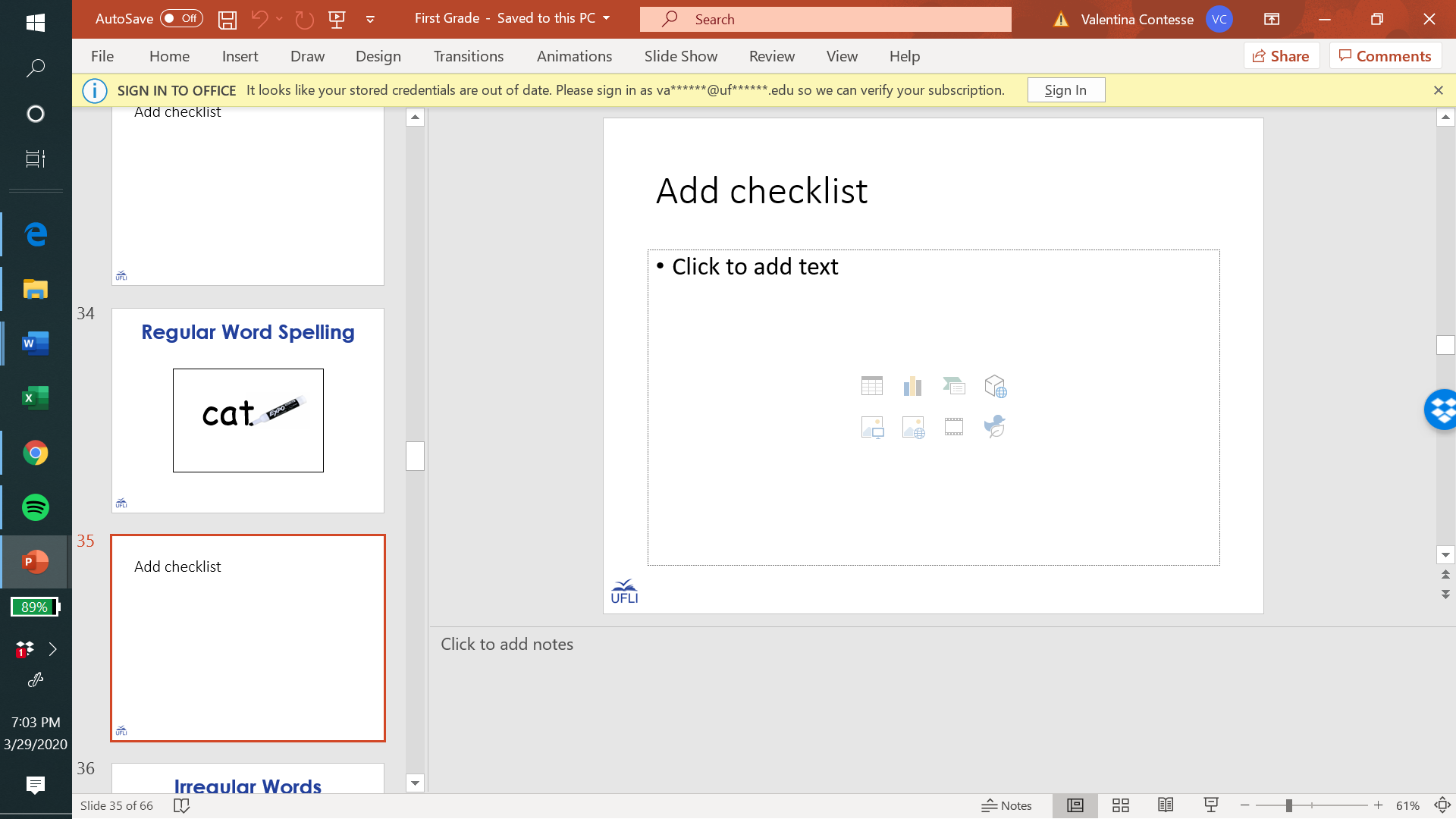 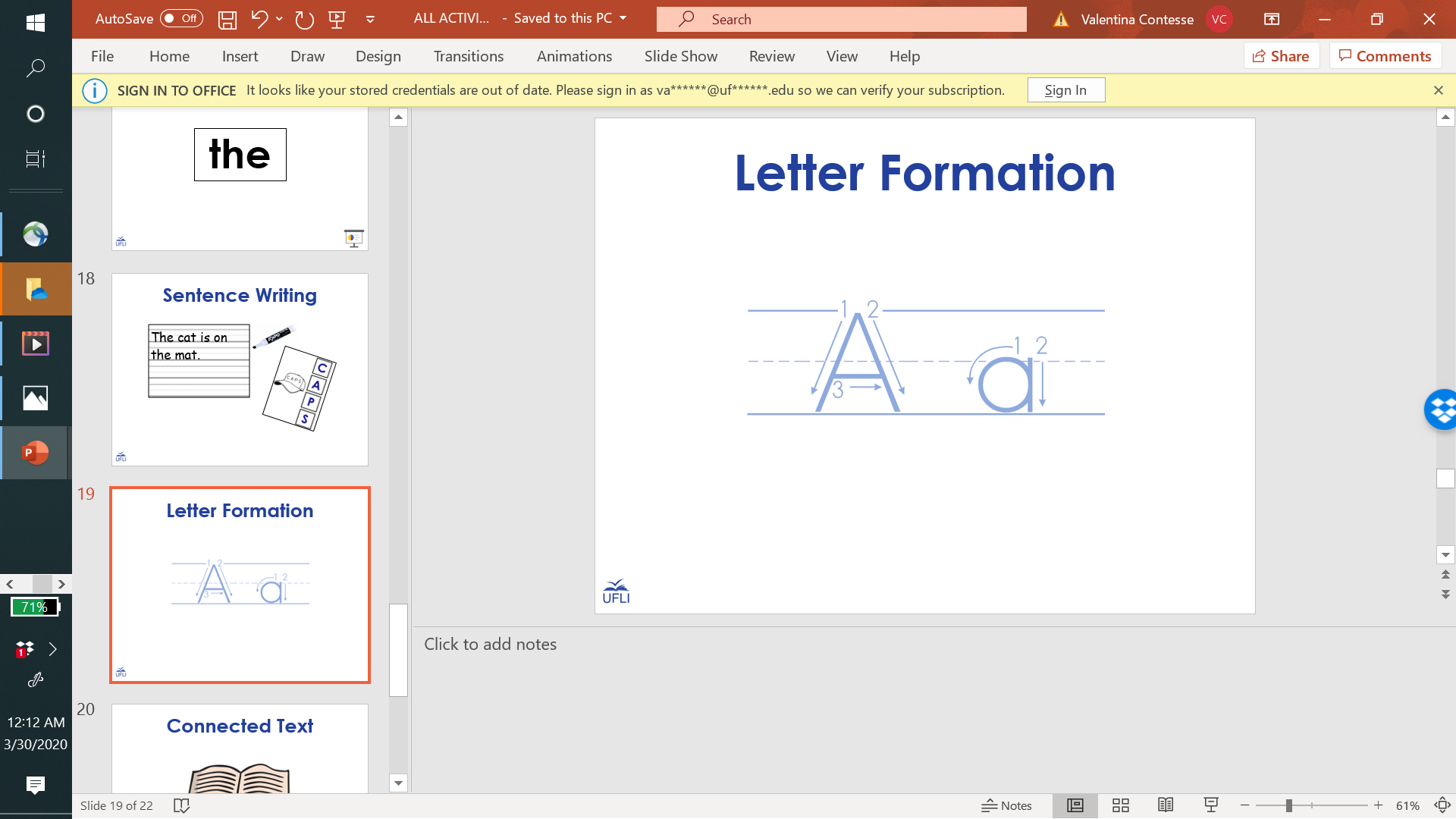 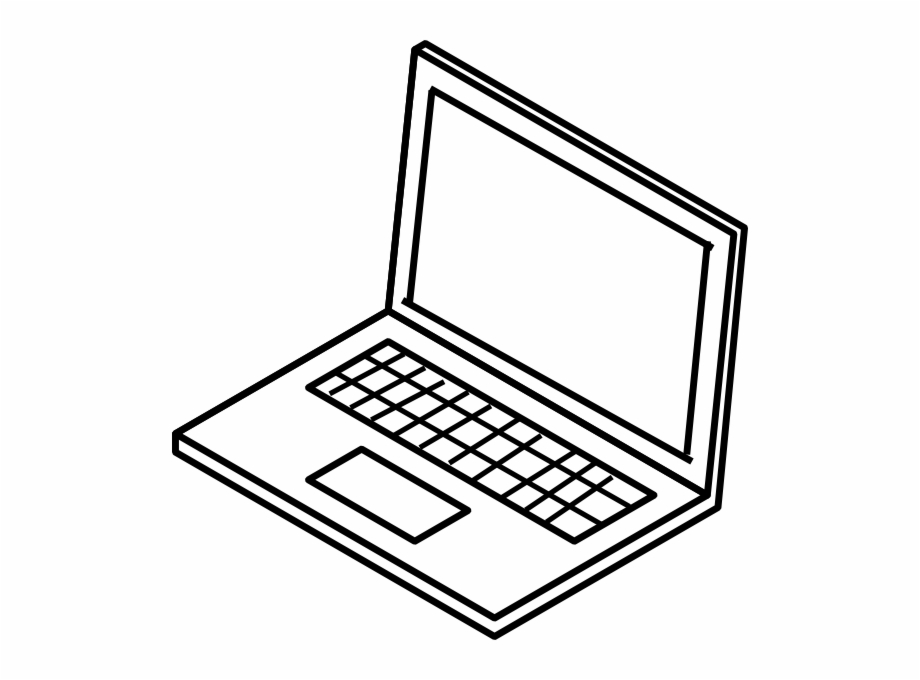 Stay in my area.
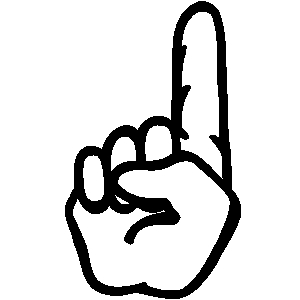 Follow directions the first time.

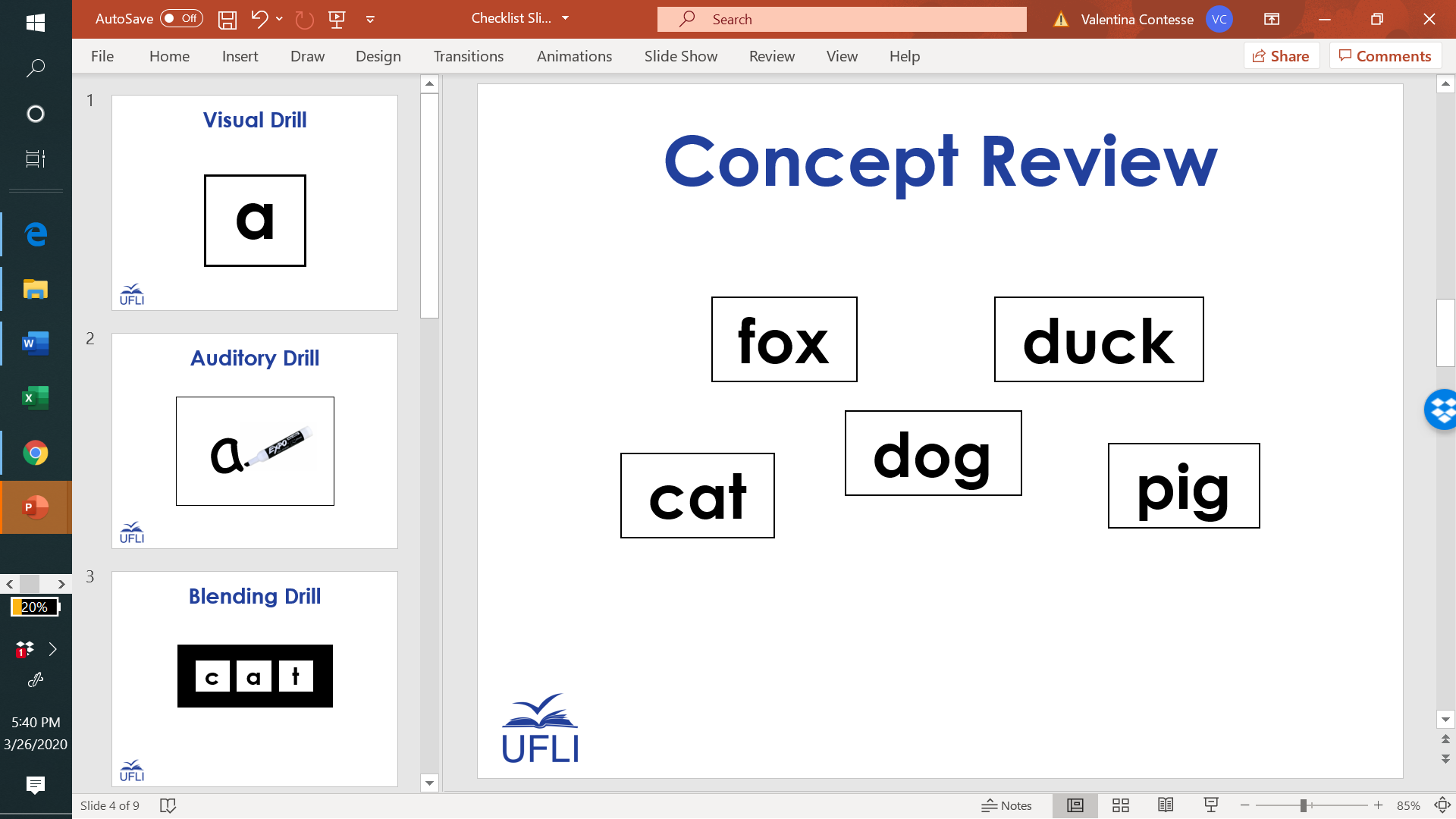 Have fun!
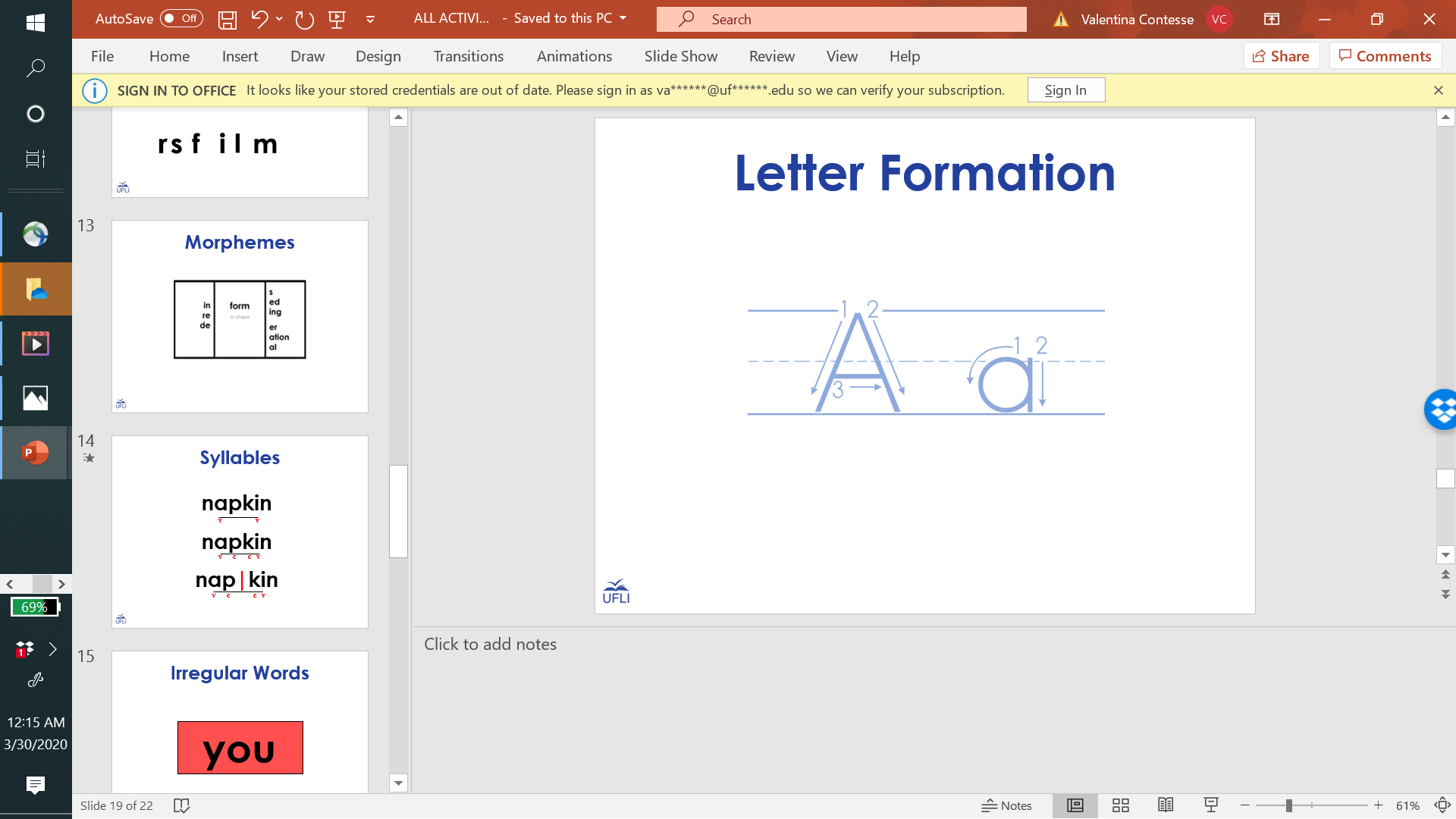 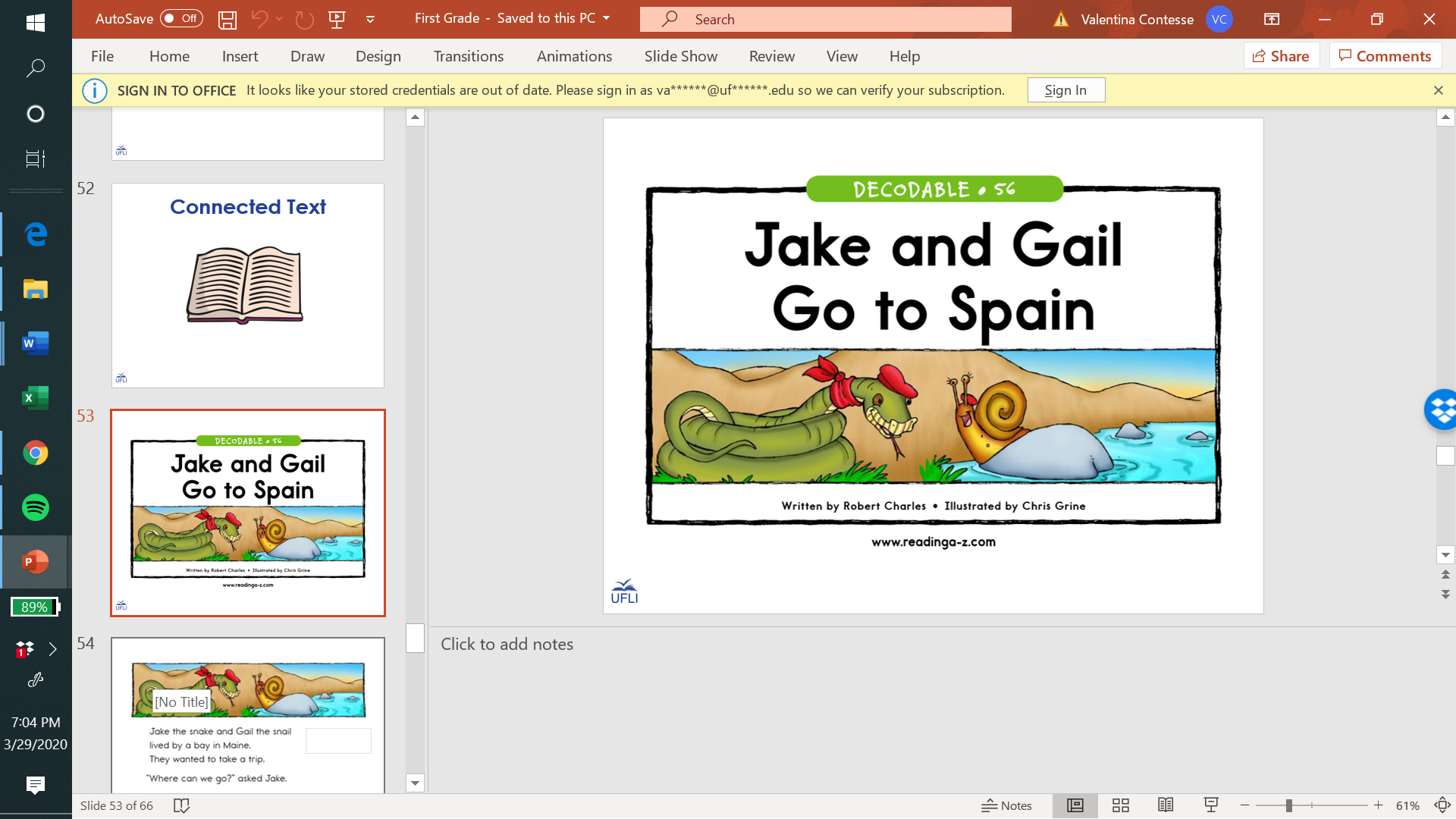 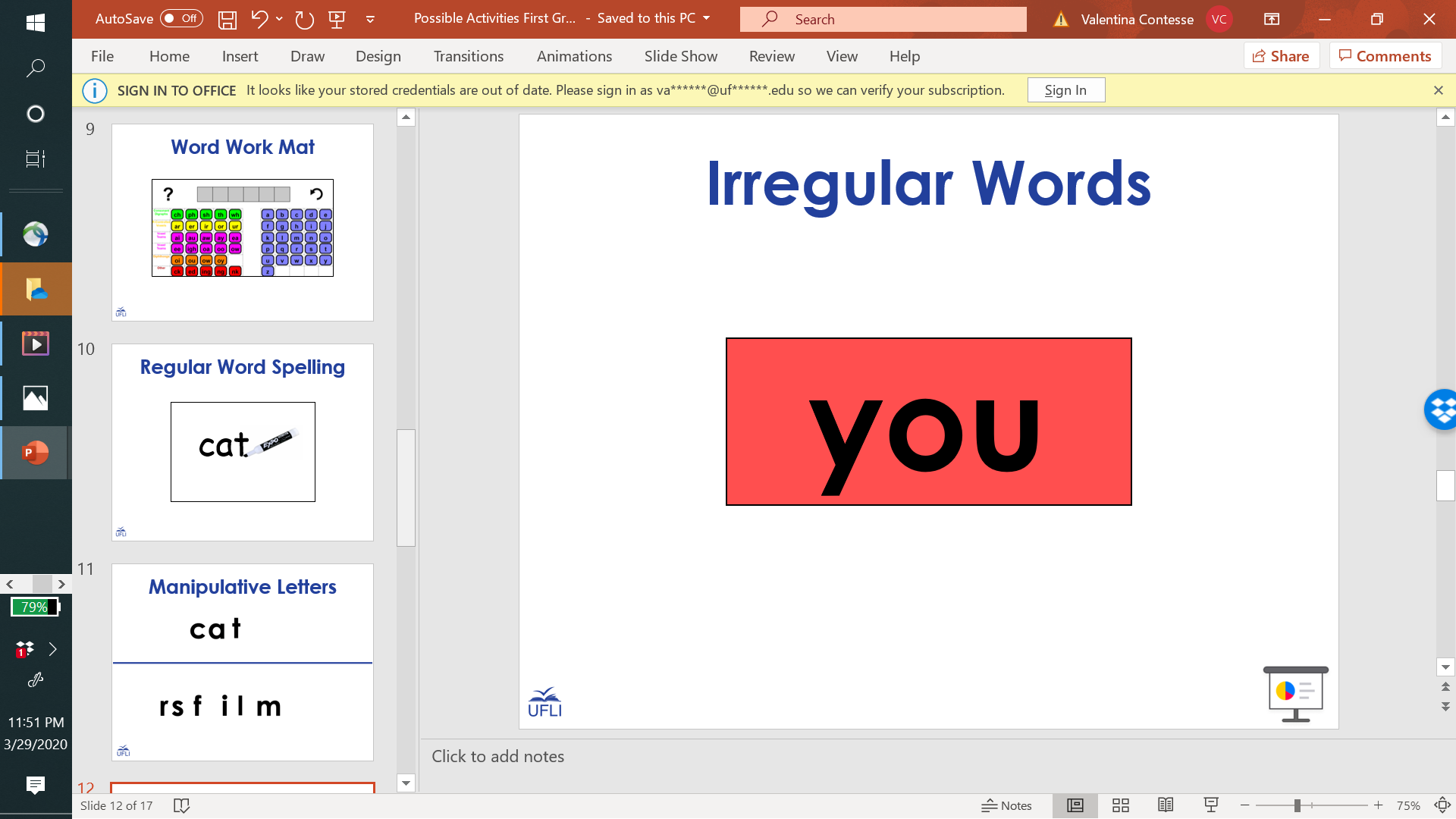 Visual Drill
a
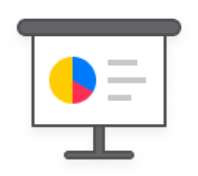 Open Syllables
co
fi
de
hu
mo
cu
se
ba
do
va
pro
la
na
si
ti
hi
to
vi
4th Grade Sample  Schedule
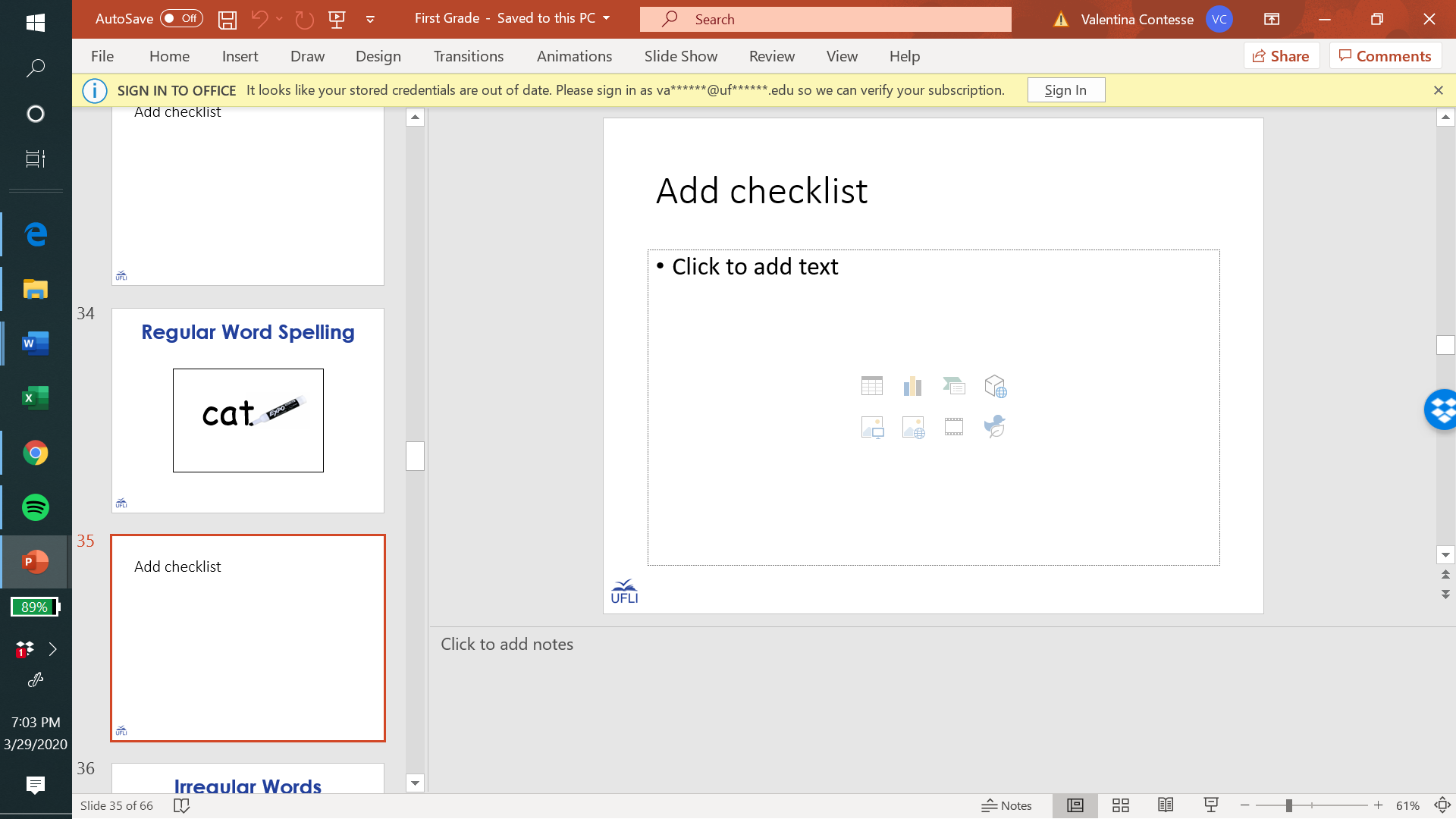 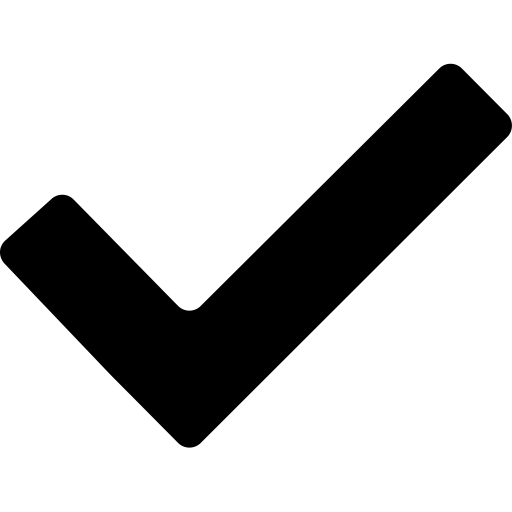 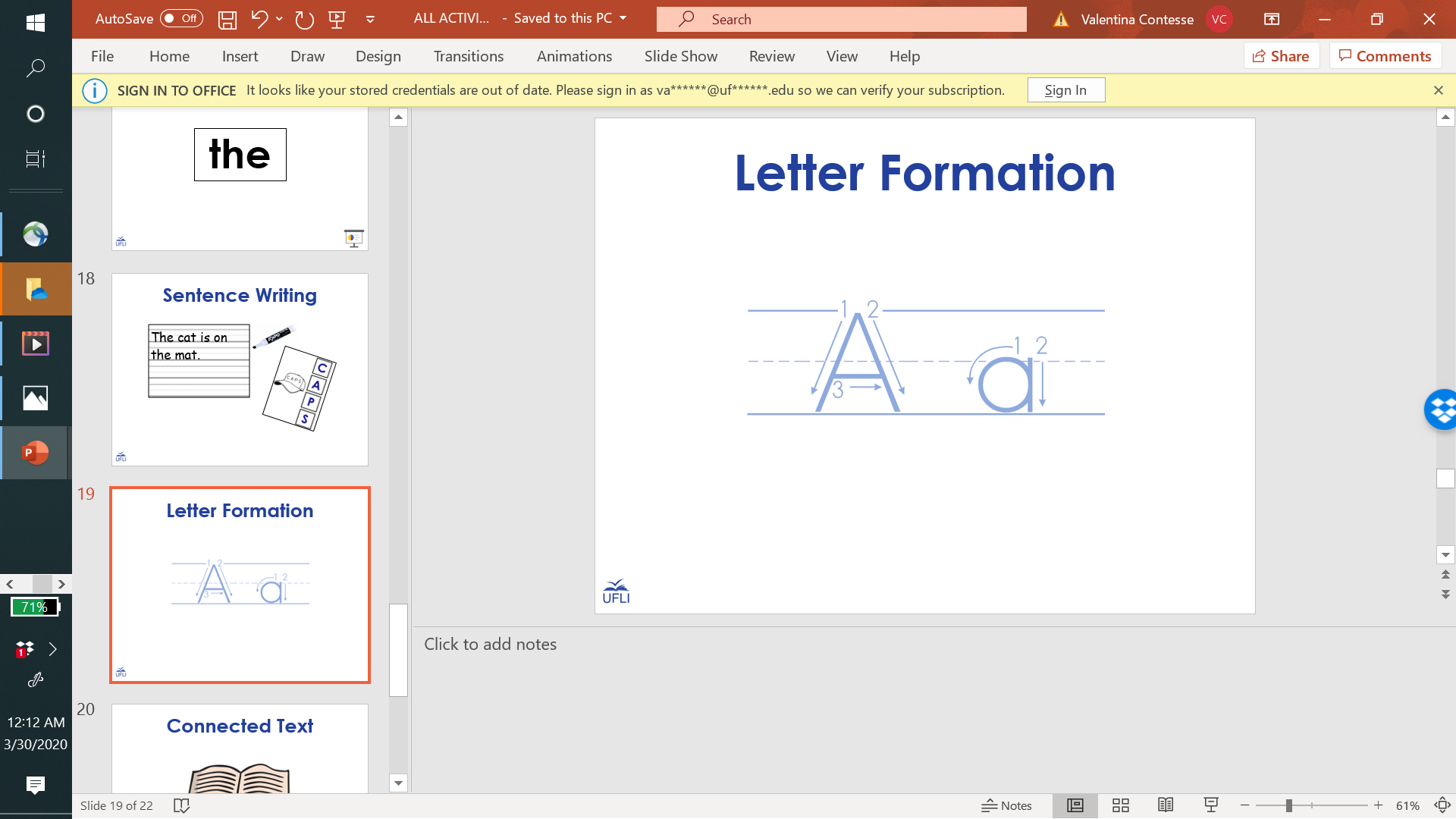 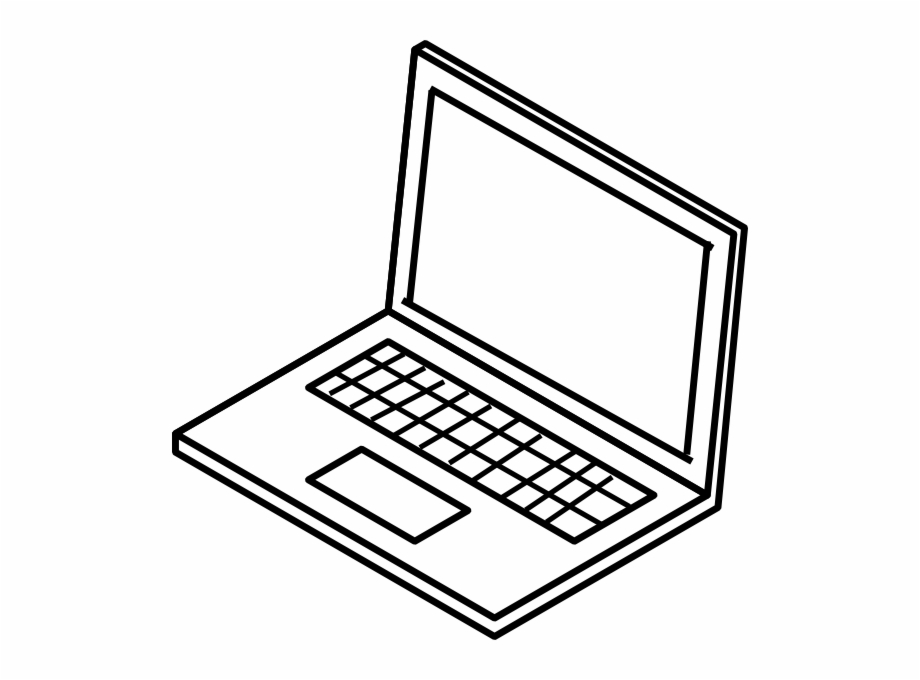 Stay in my area.
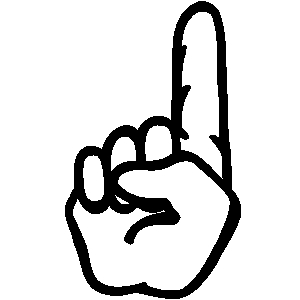 Follow directions the first time.

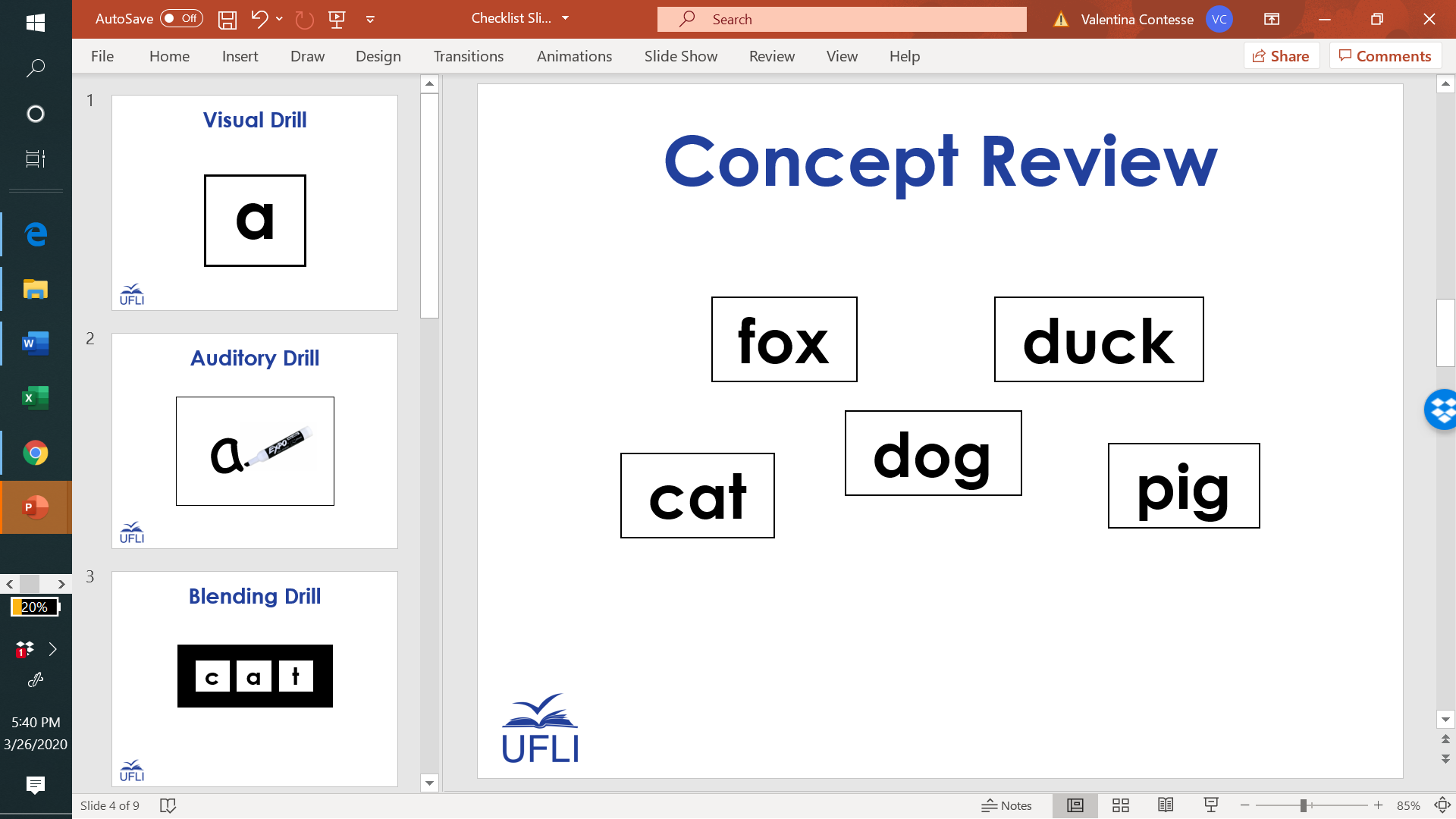 Have fun!
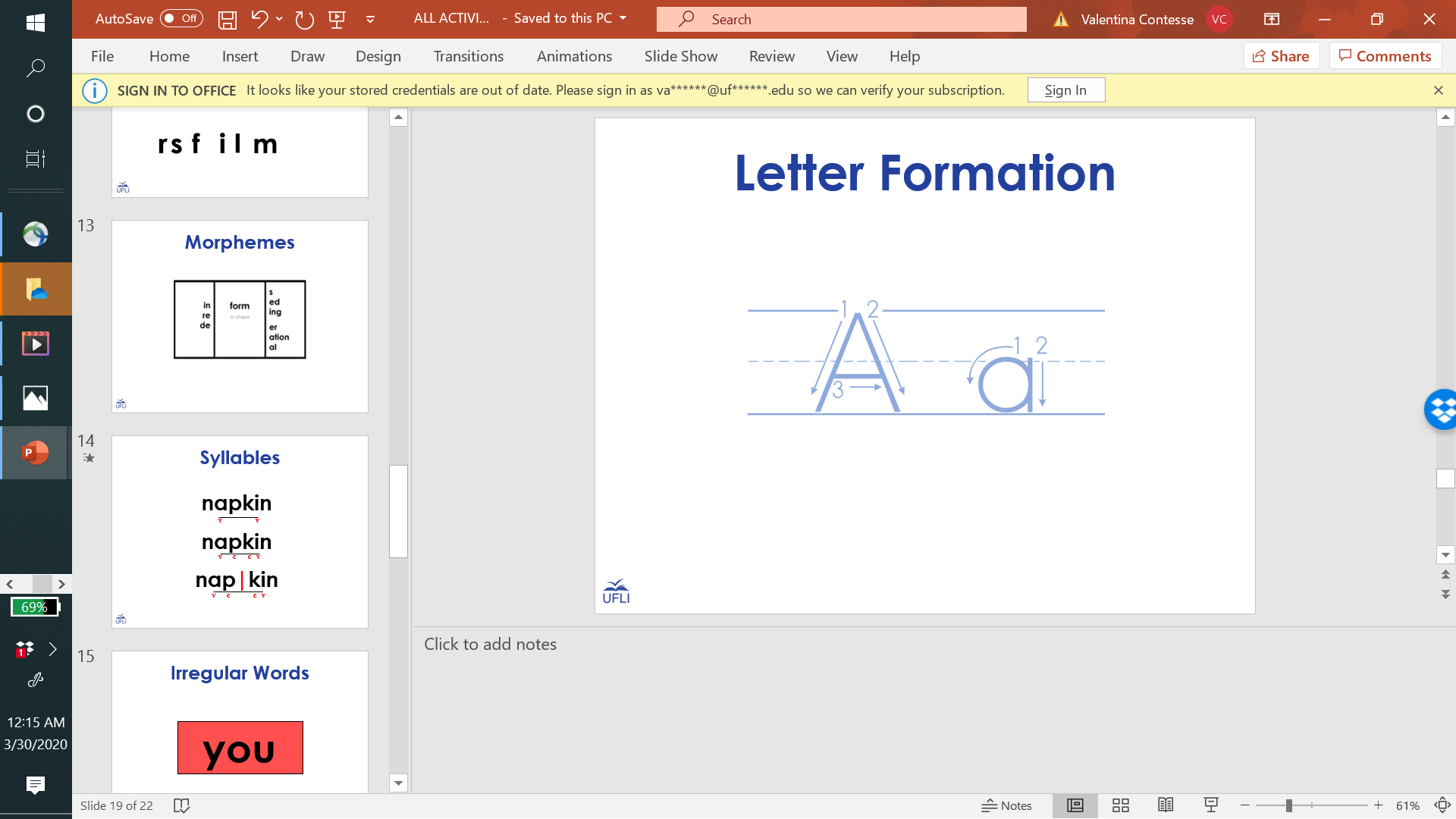 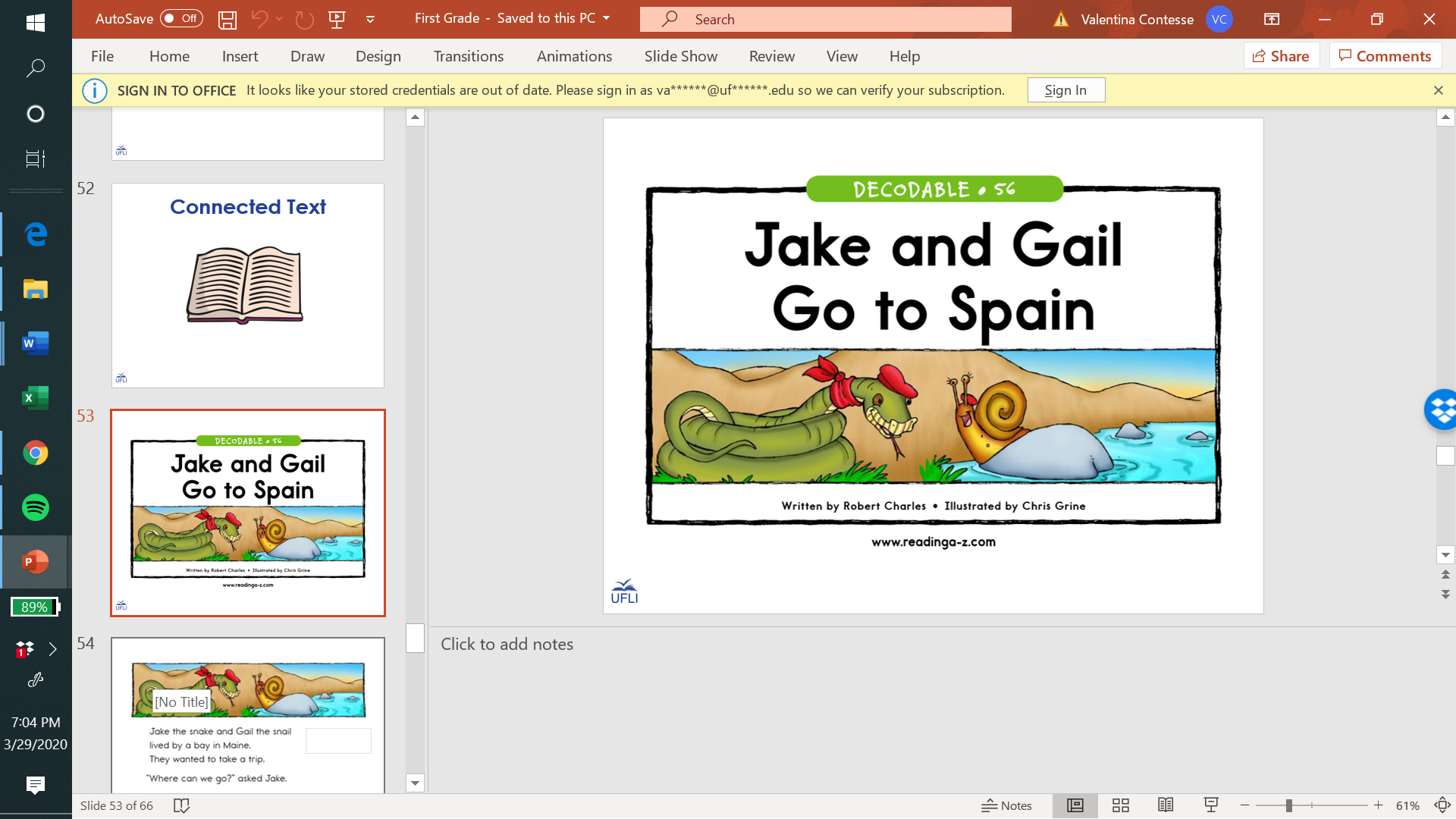 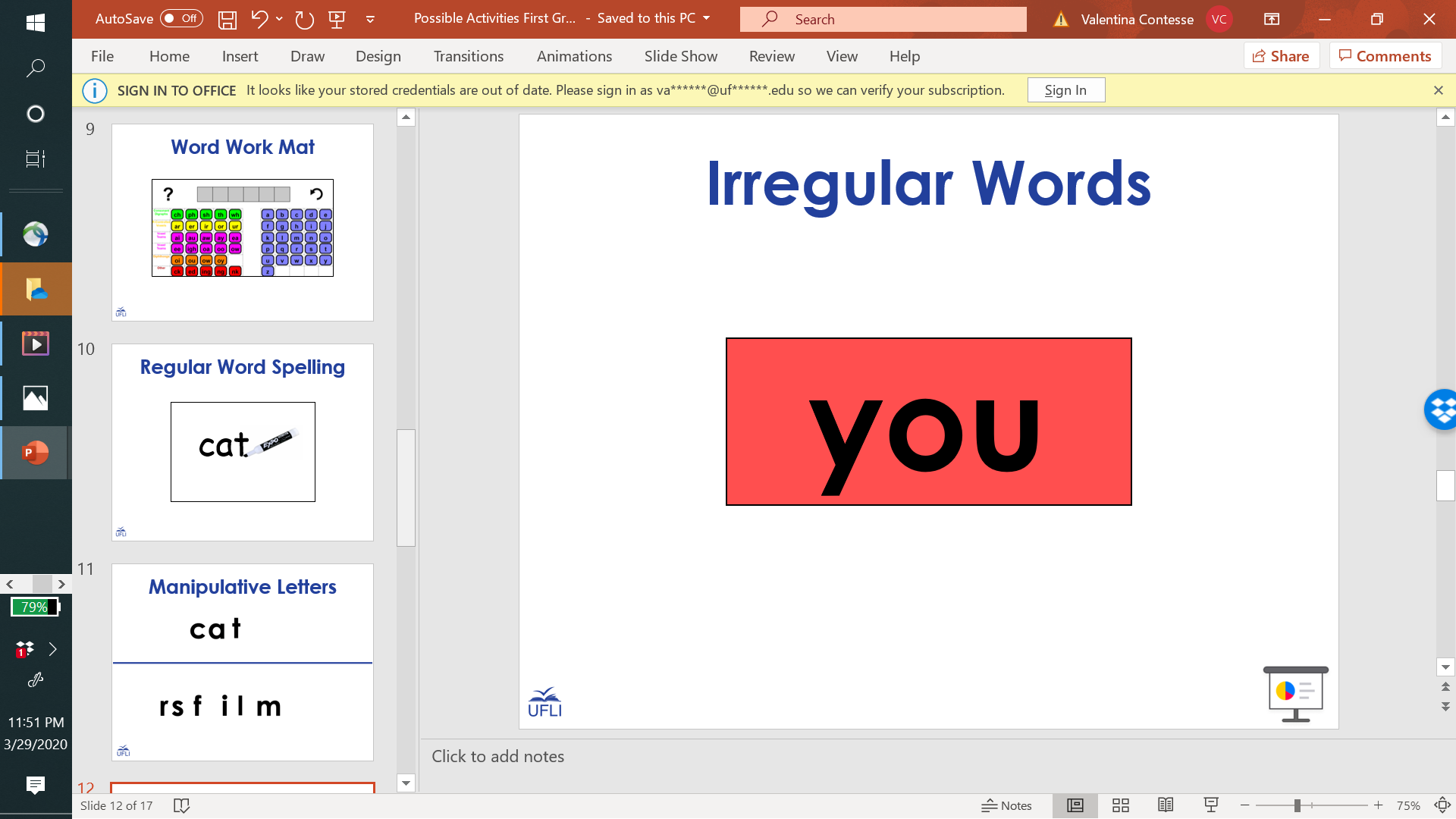 Word Work Mat
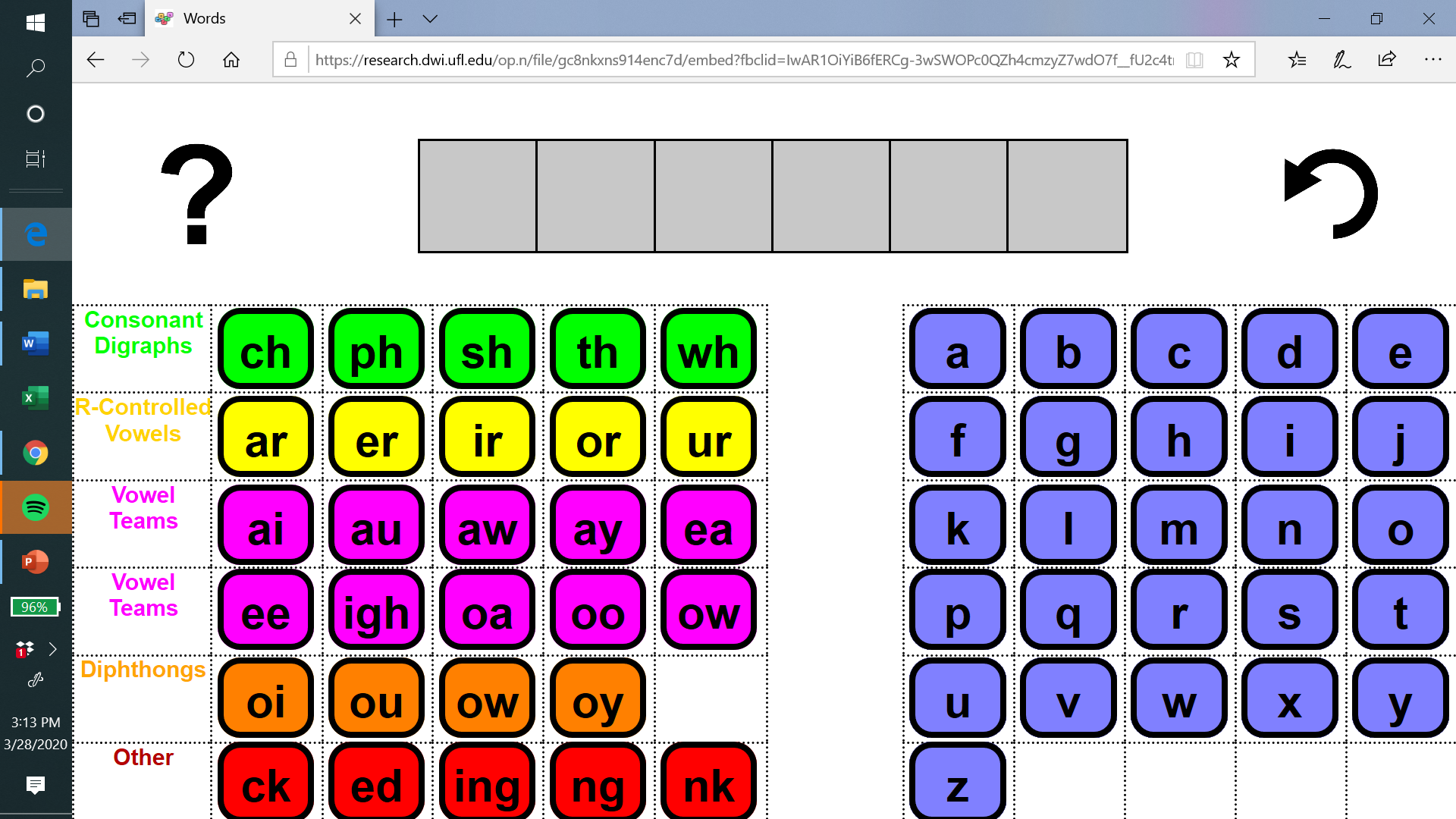 [Speaker Notes: https://research.dwi.ufl.edu/op.n/file/gc8nkxns914enc7d/embed?fbclid=IwAR1OiYiB6fERCg-3wSWOPc0QZh4cmzyZ7wdO7f__fU2c4trzyanvj1xebko]
4th Grade Sample  Schedule
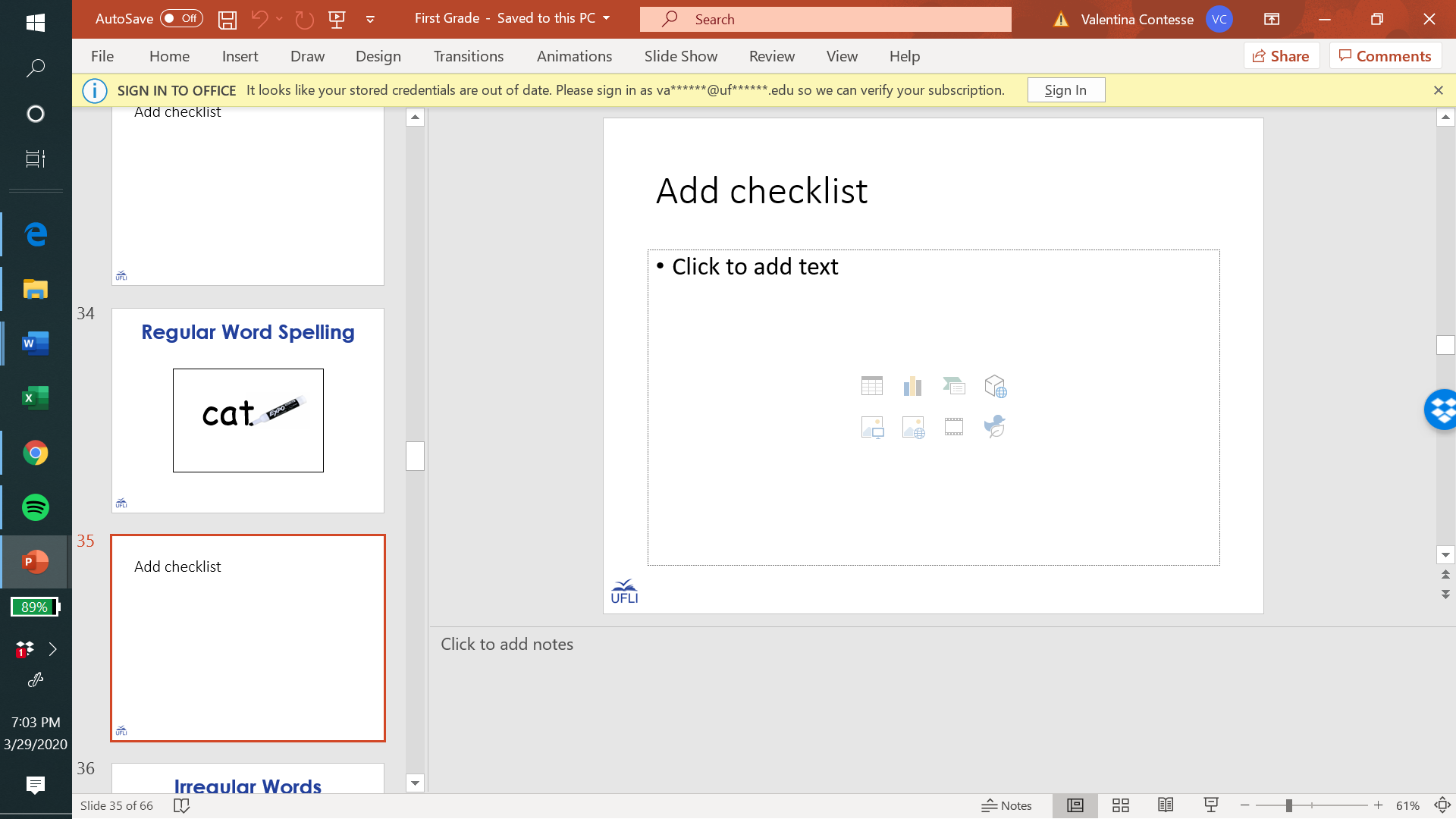 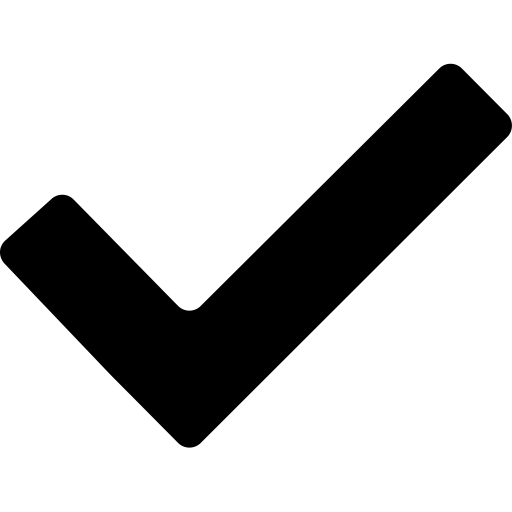 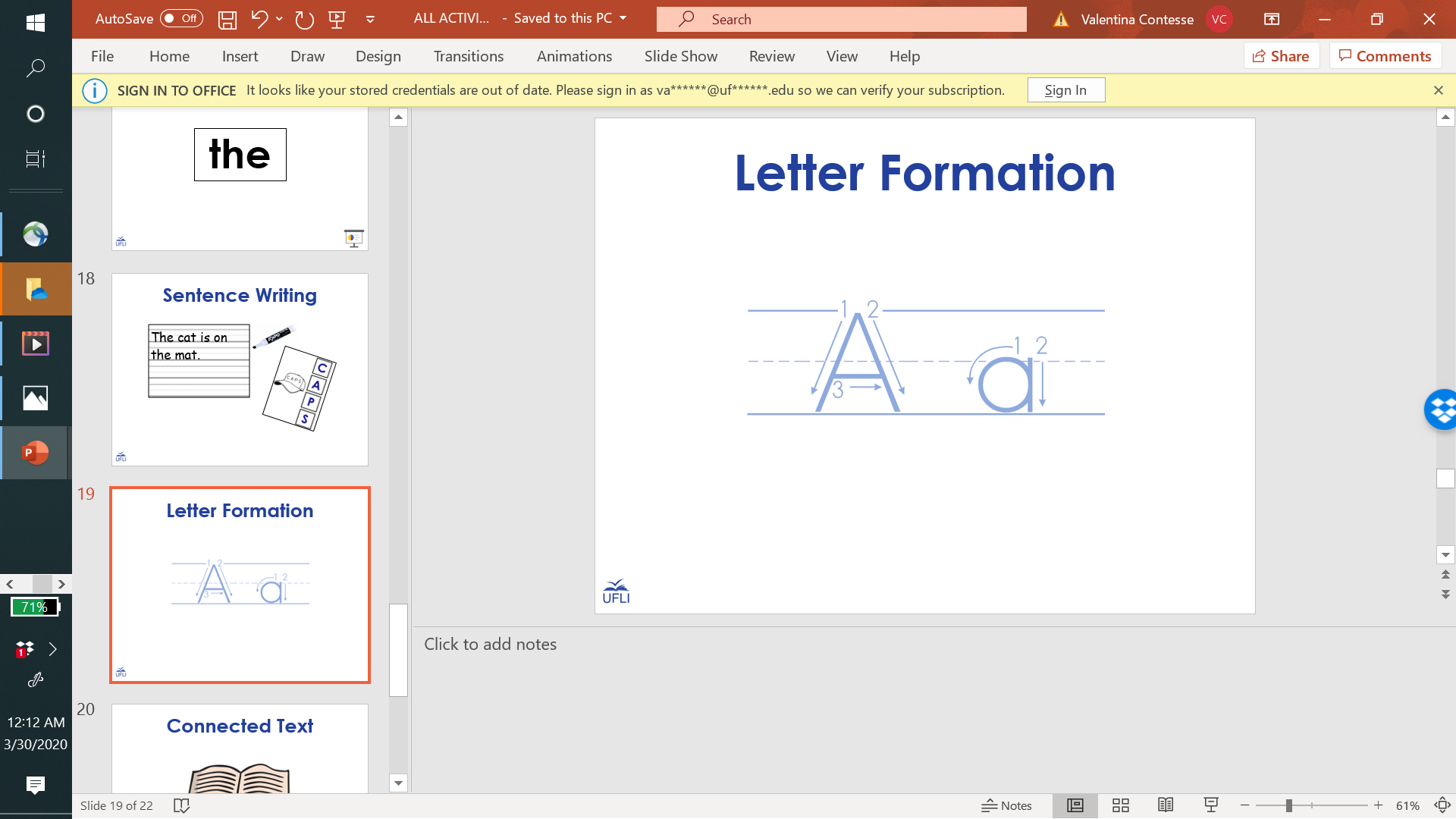 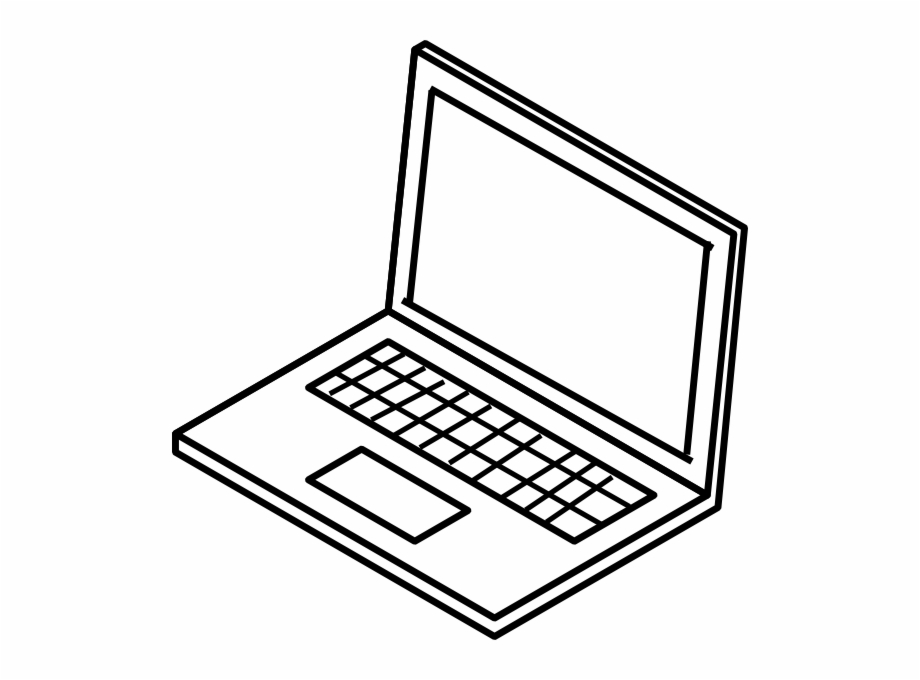 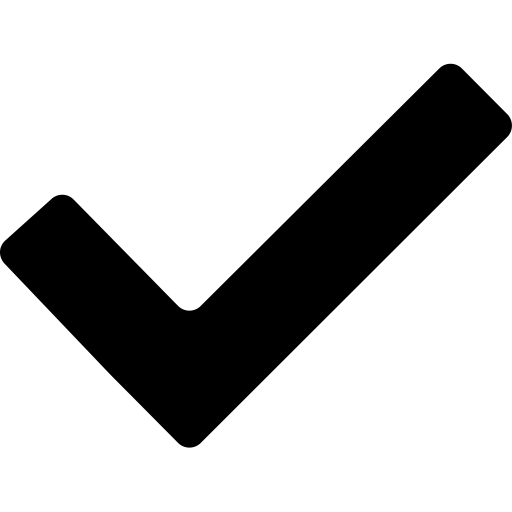 Stay in my area.
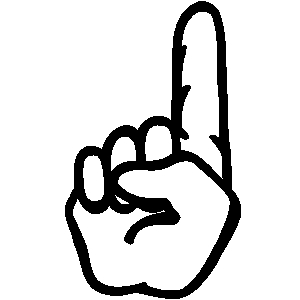 Follow directions the first time.

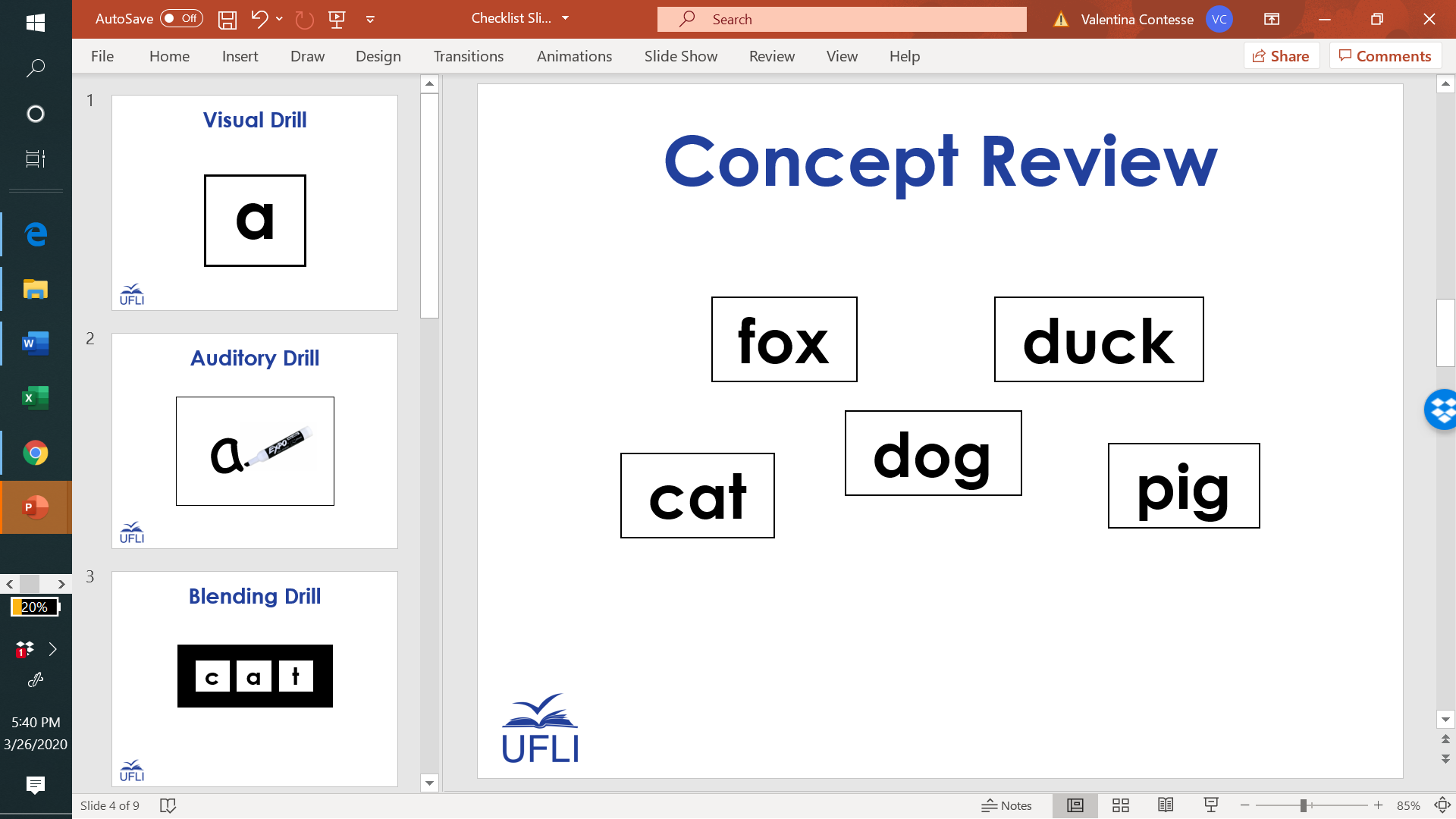 Have fun!
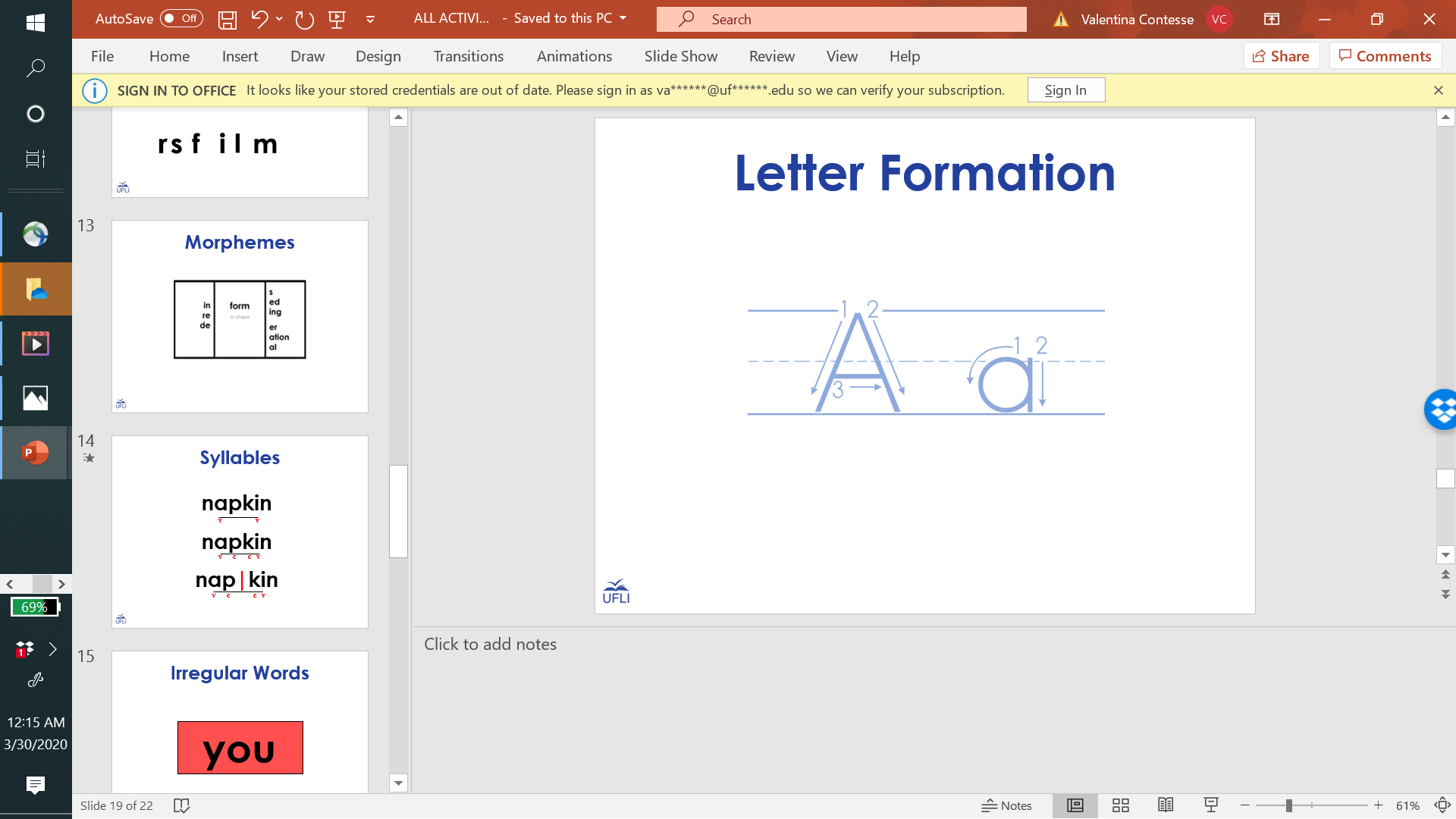 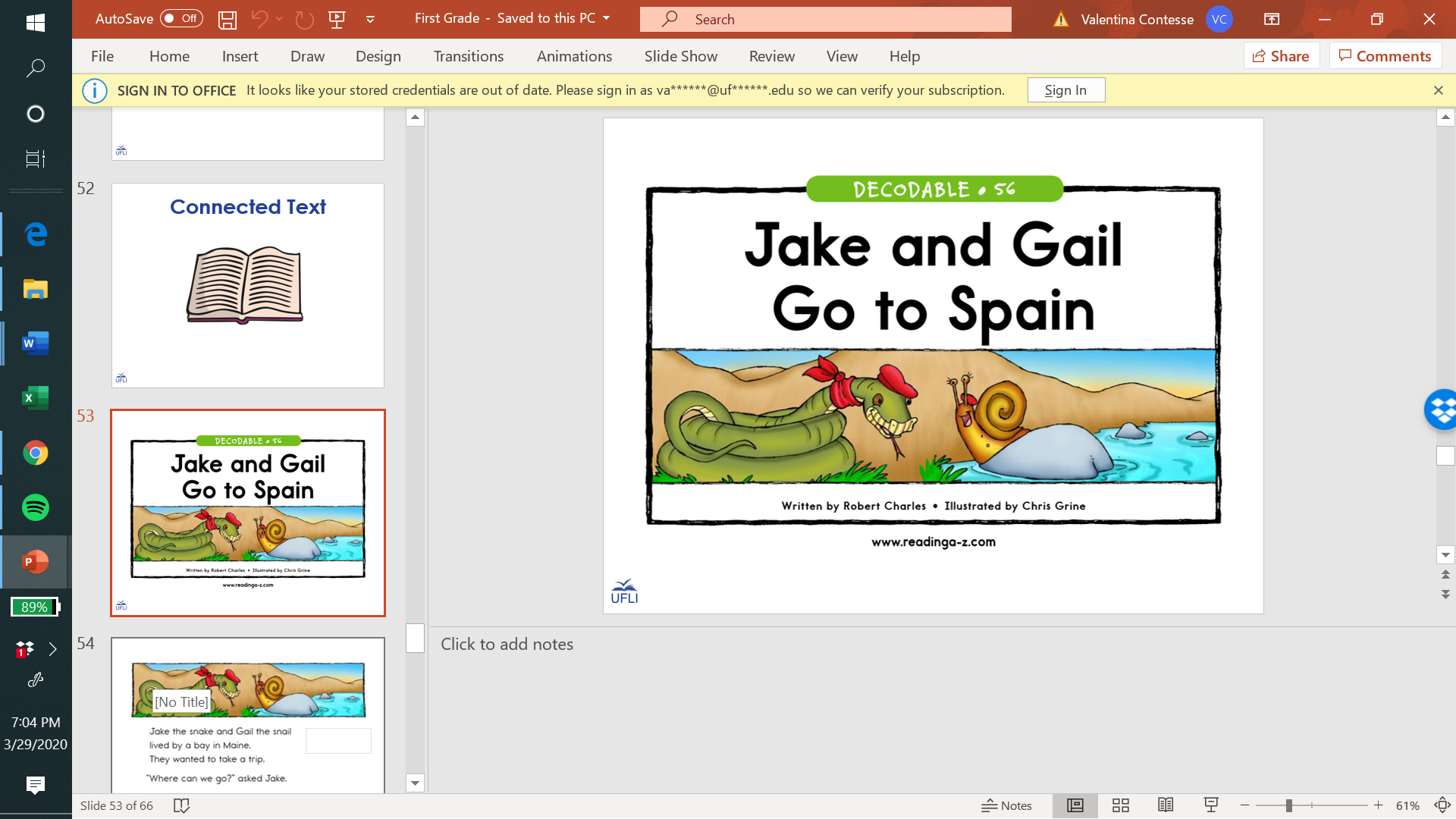 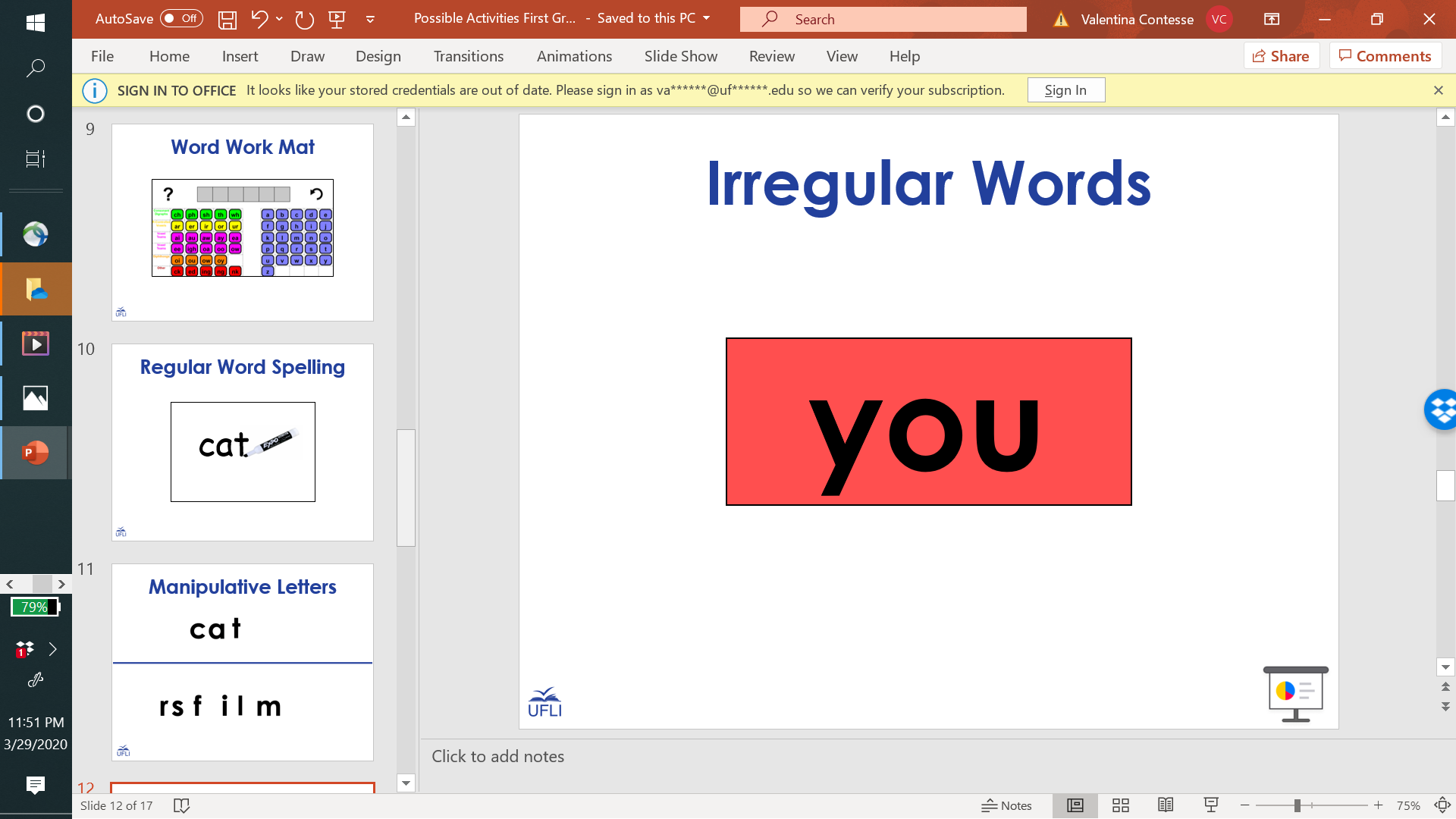 Morphemes
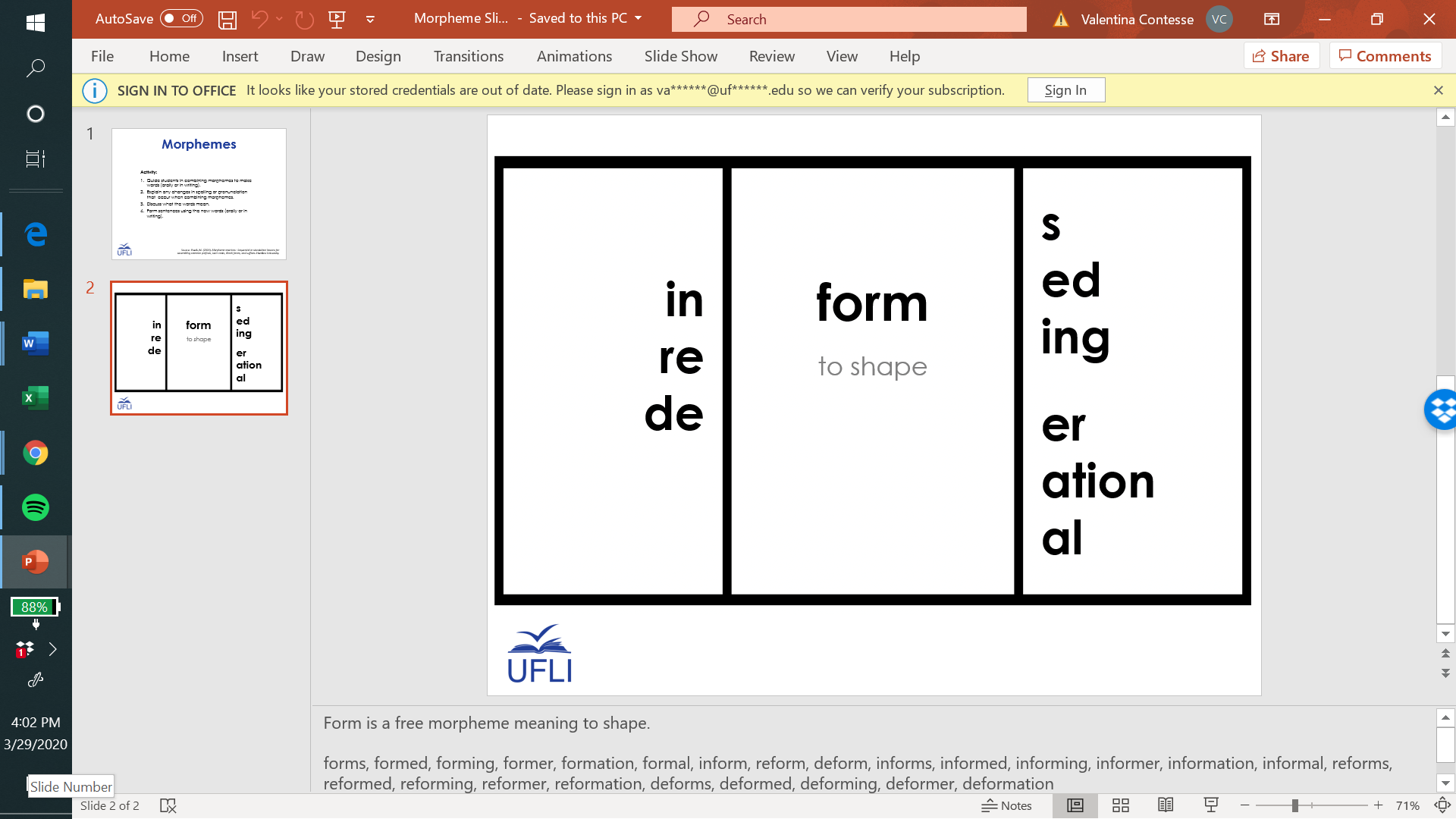 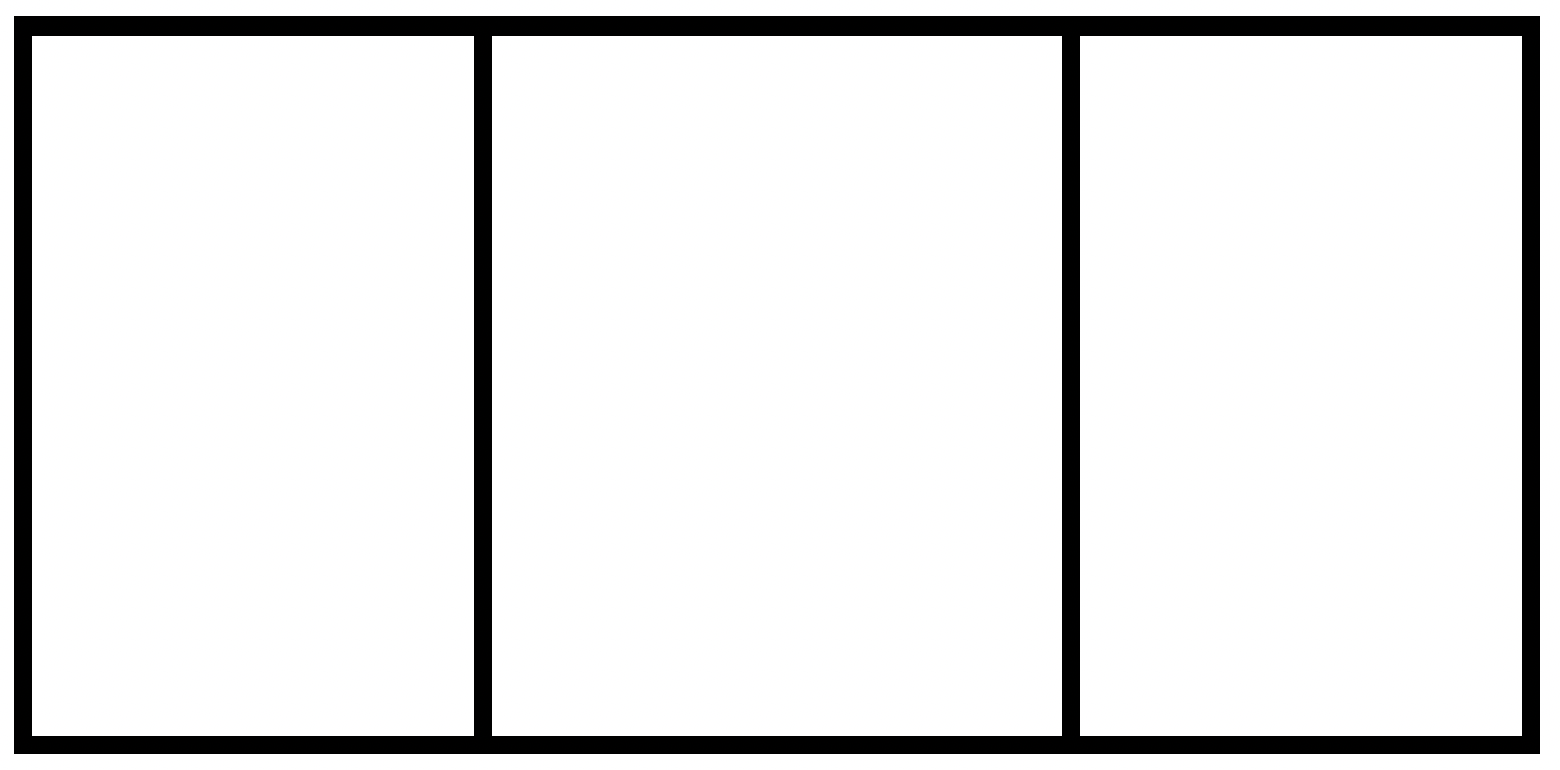 s
ed
ing
in
re
spect

to see, watch or observe
er, or
ion
able
ive
sus (under)
[Speaker Notes: spect  is a bound morpheme meaning to see, watch or observe

inspect, respect, suspect, inspects, inspected, inspecting, inspector, inspection*, respects, respected, respecting, respecter, respectable, respective, suspects, suspected, suspecting, suspicion*]
4th Grade Sample  Schedule
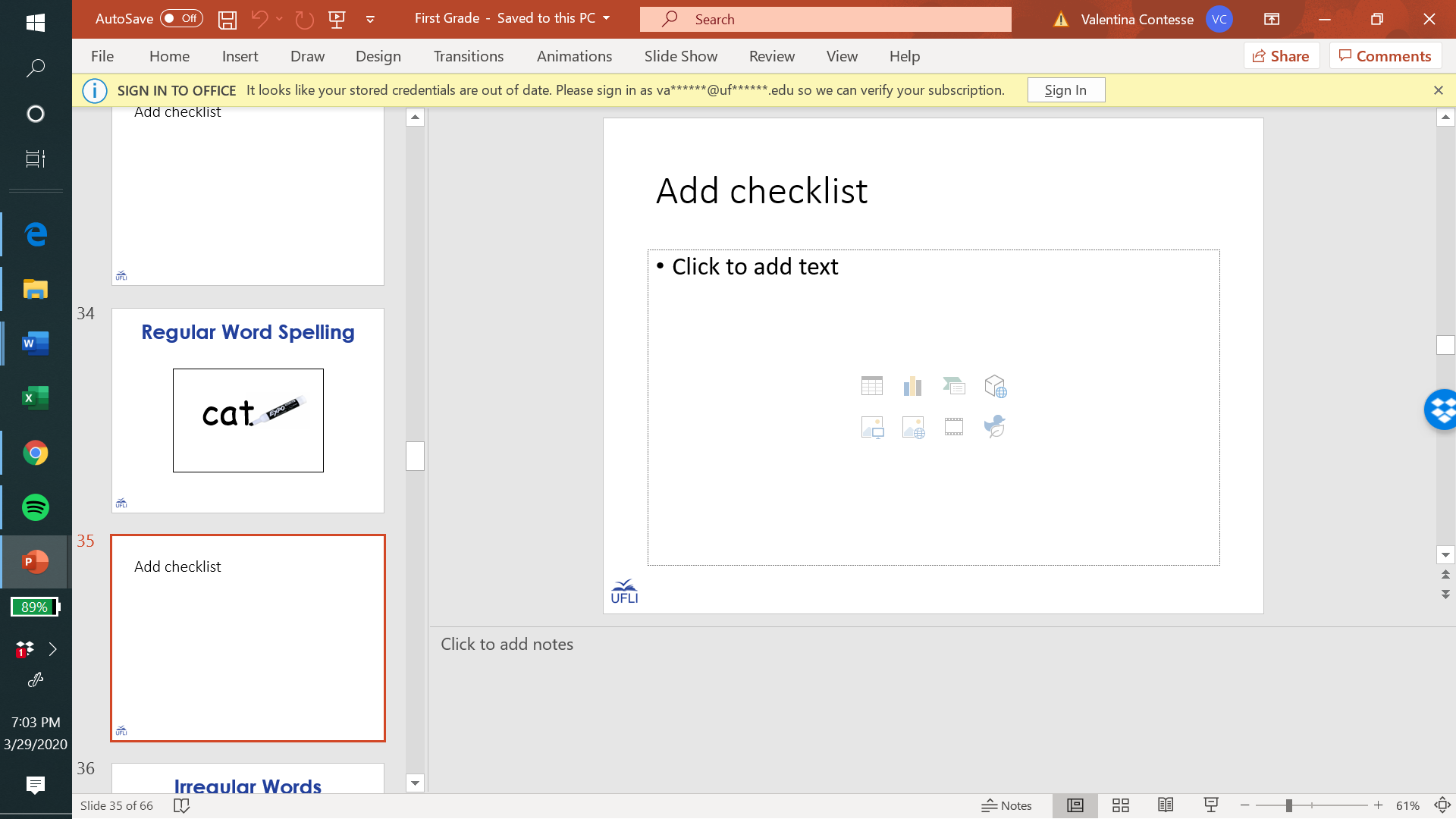 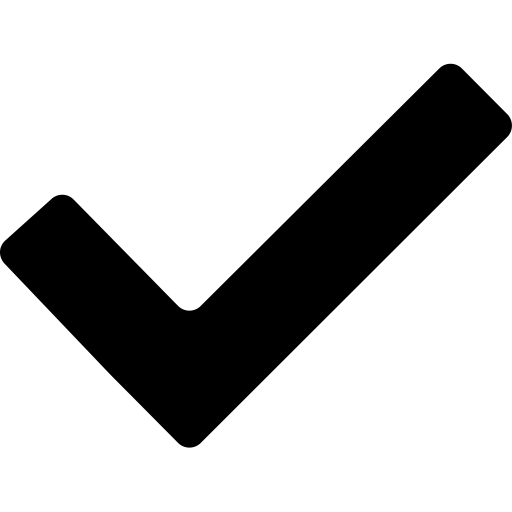 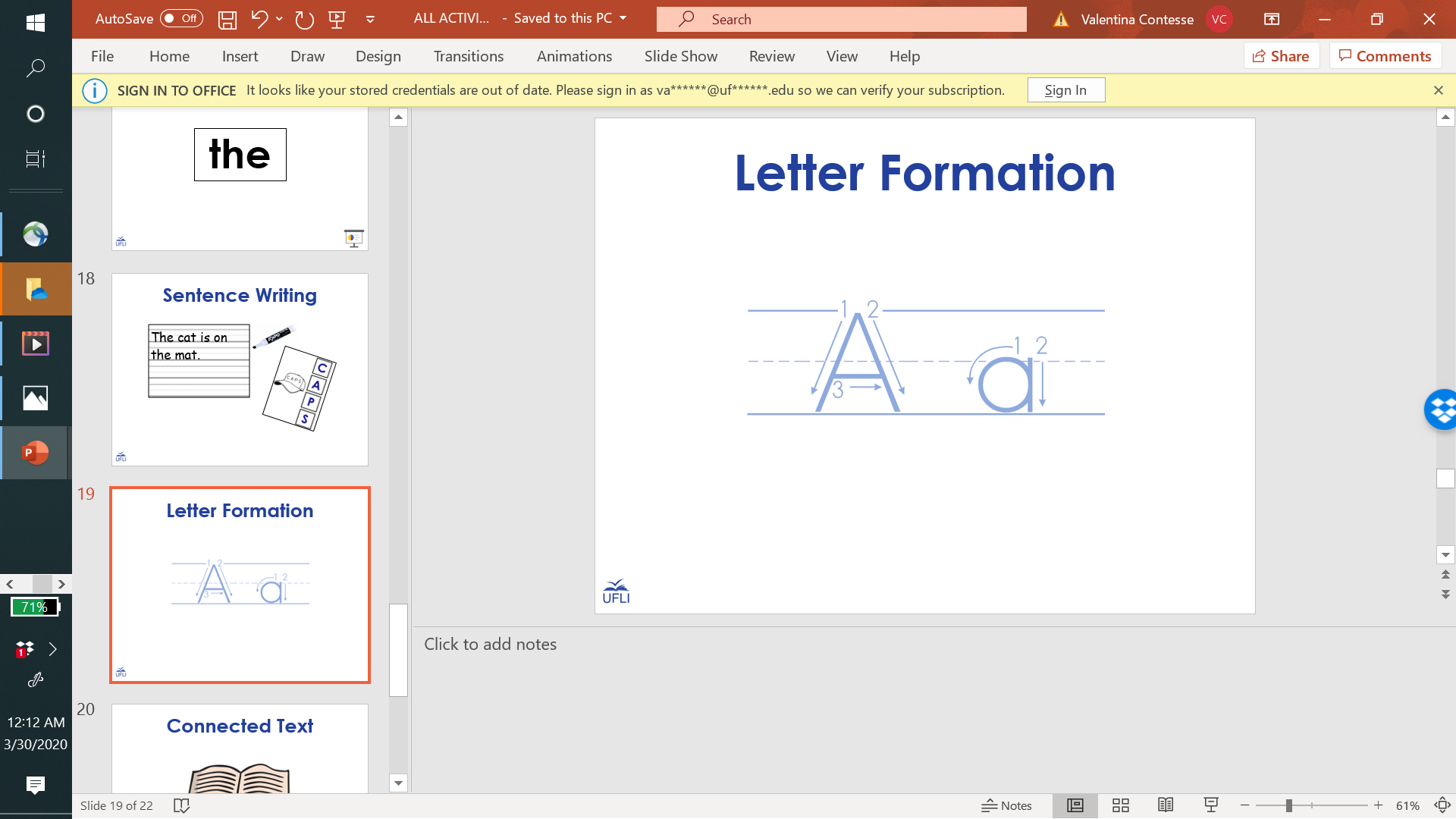 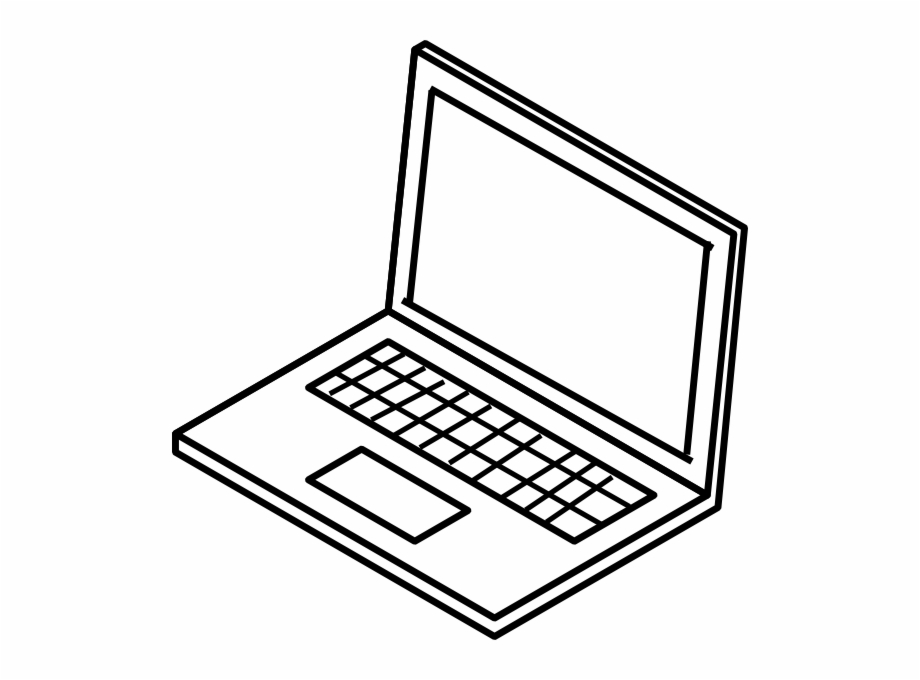 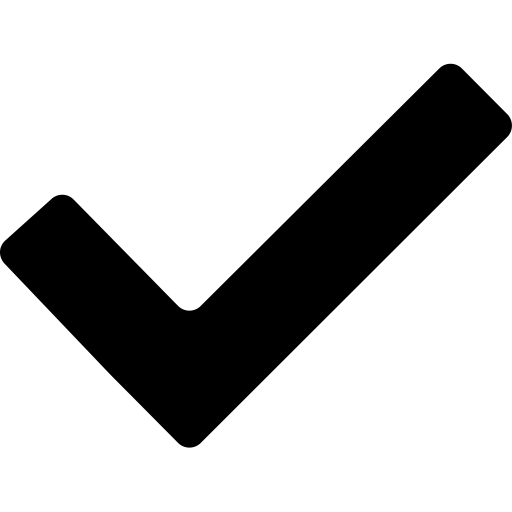 Stay in my area.
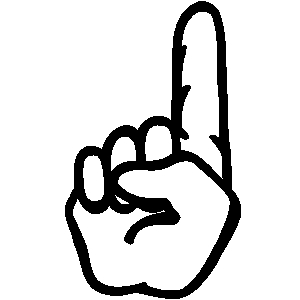 Follow directions the first time.
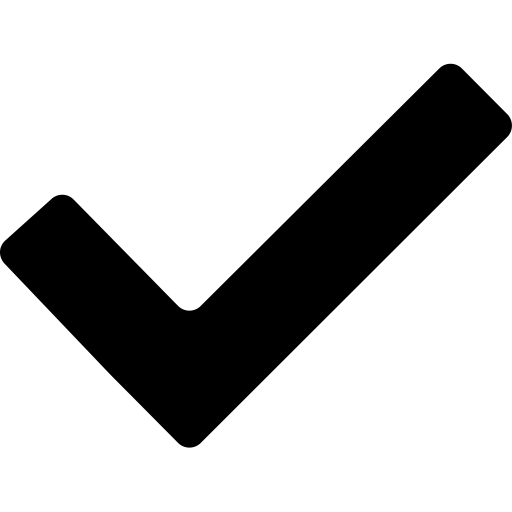 
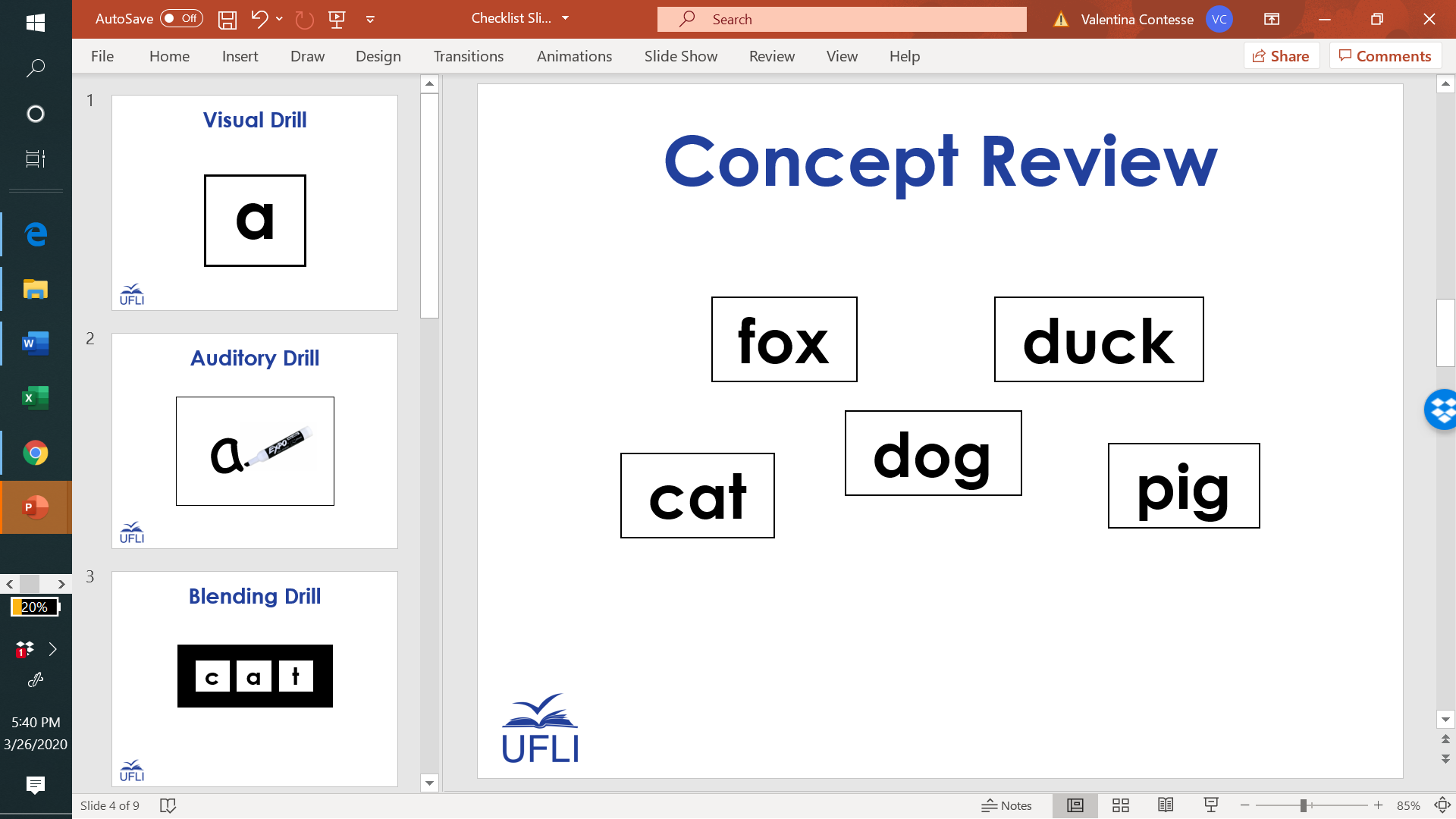 Have fun!
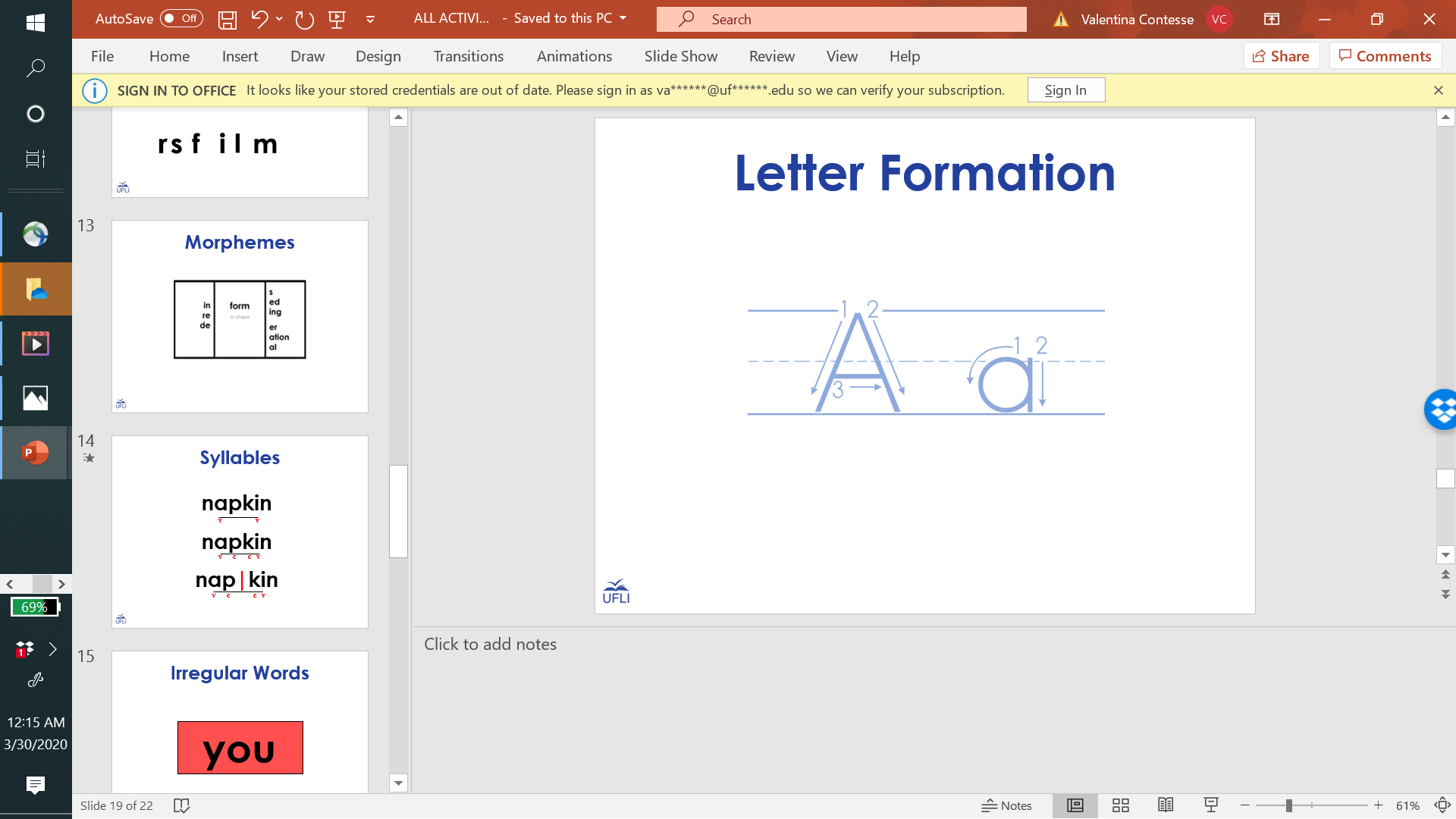 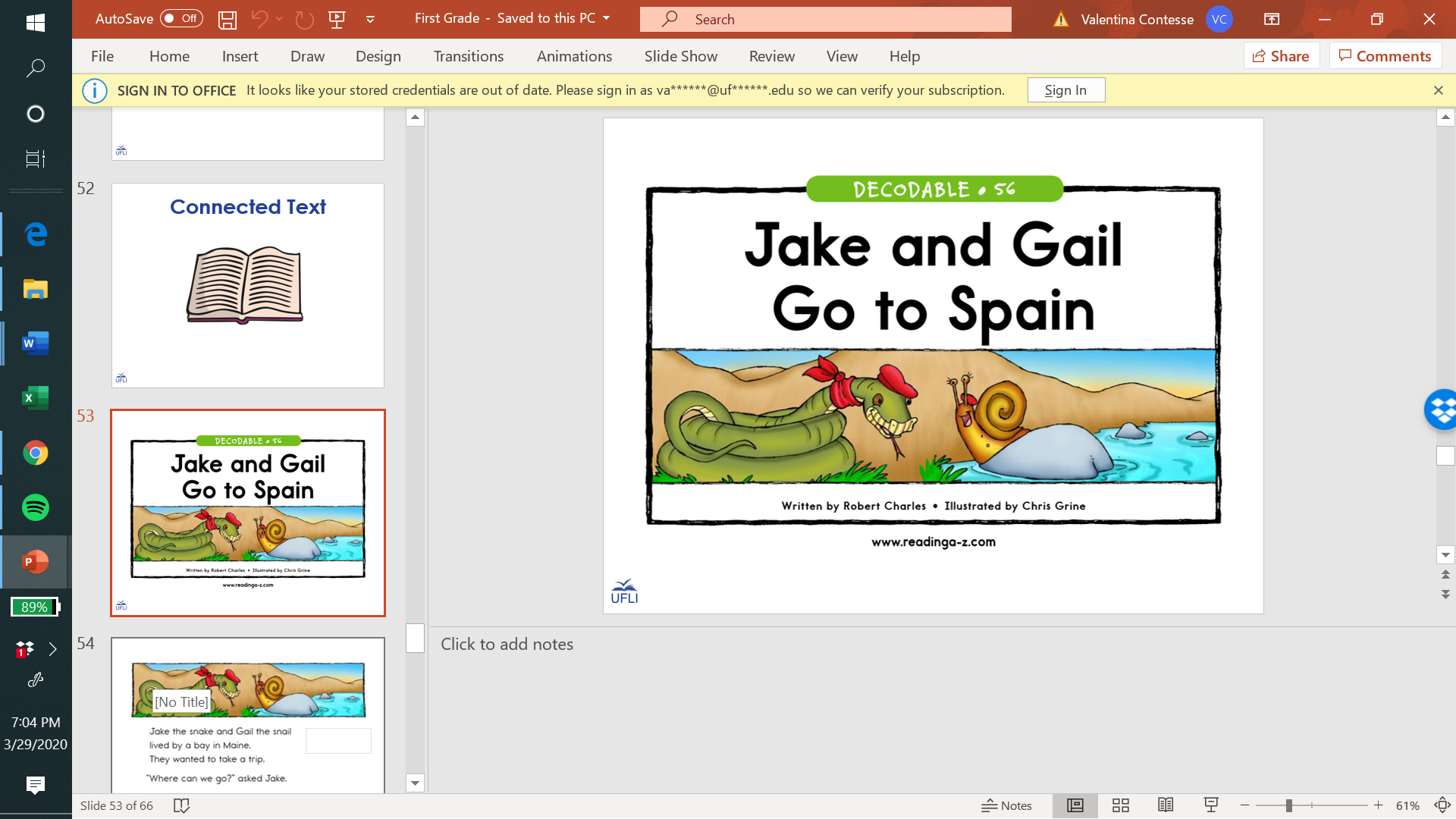 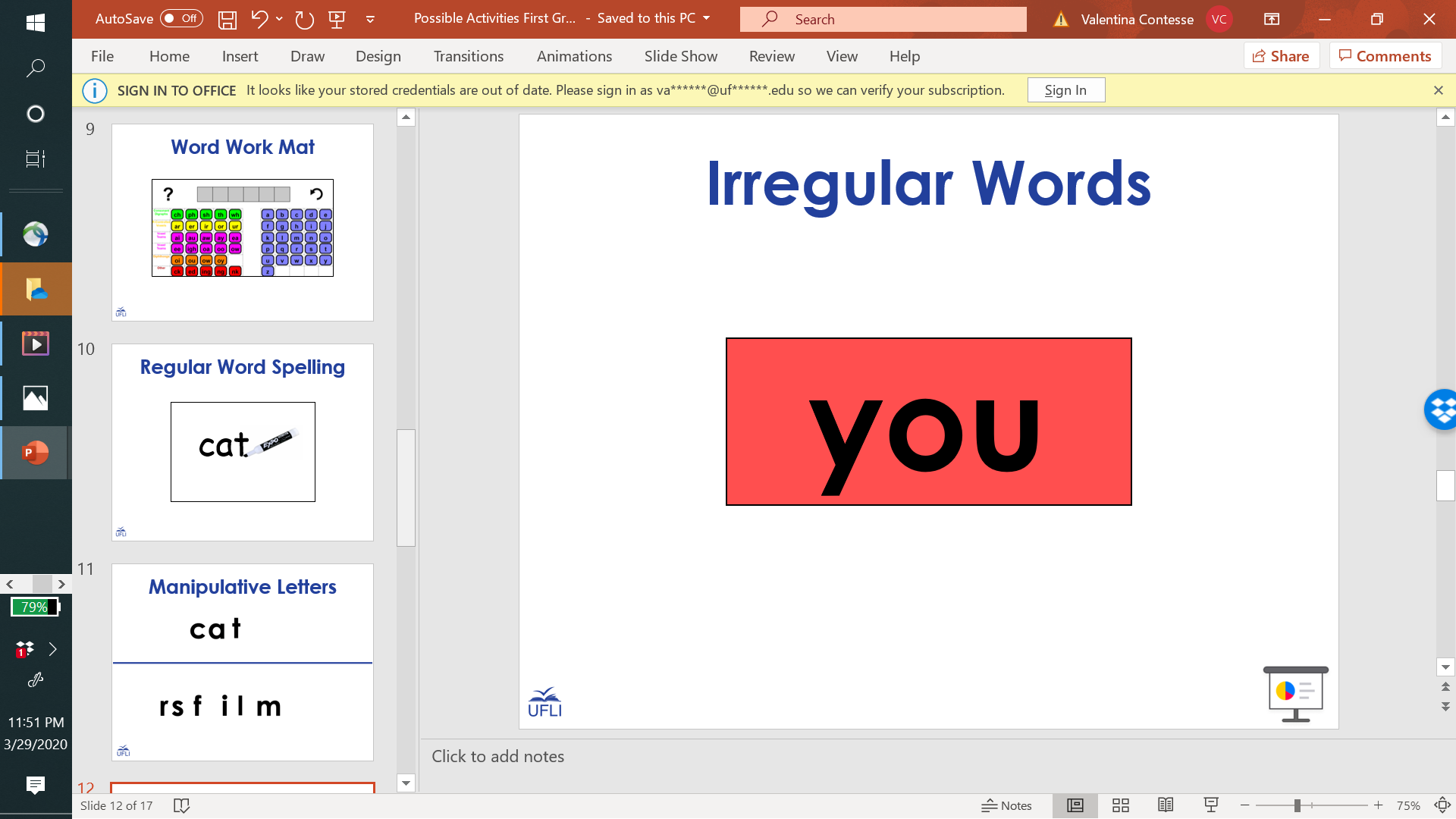 Regular Word Spelling
cat
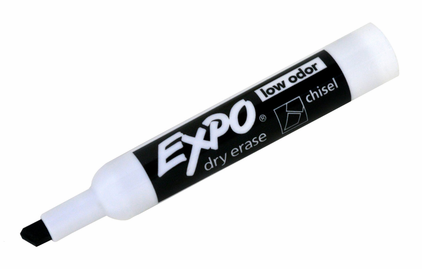 [Speaker Notes: Options:
Students use whiteboard.
Students use “Whiteboard” screen sharing and “Annotate” options on videoconferencing platform.
Students use paper and writing tool.]
4th Grade Sample  Schedule
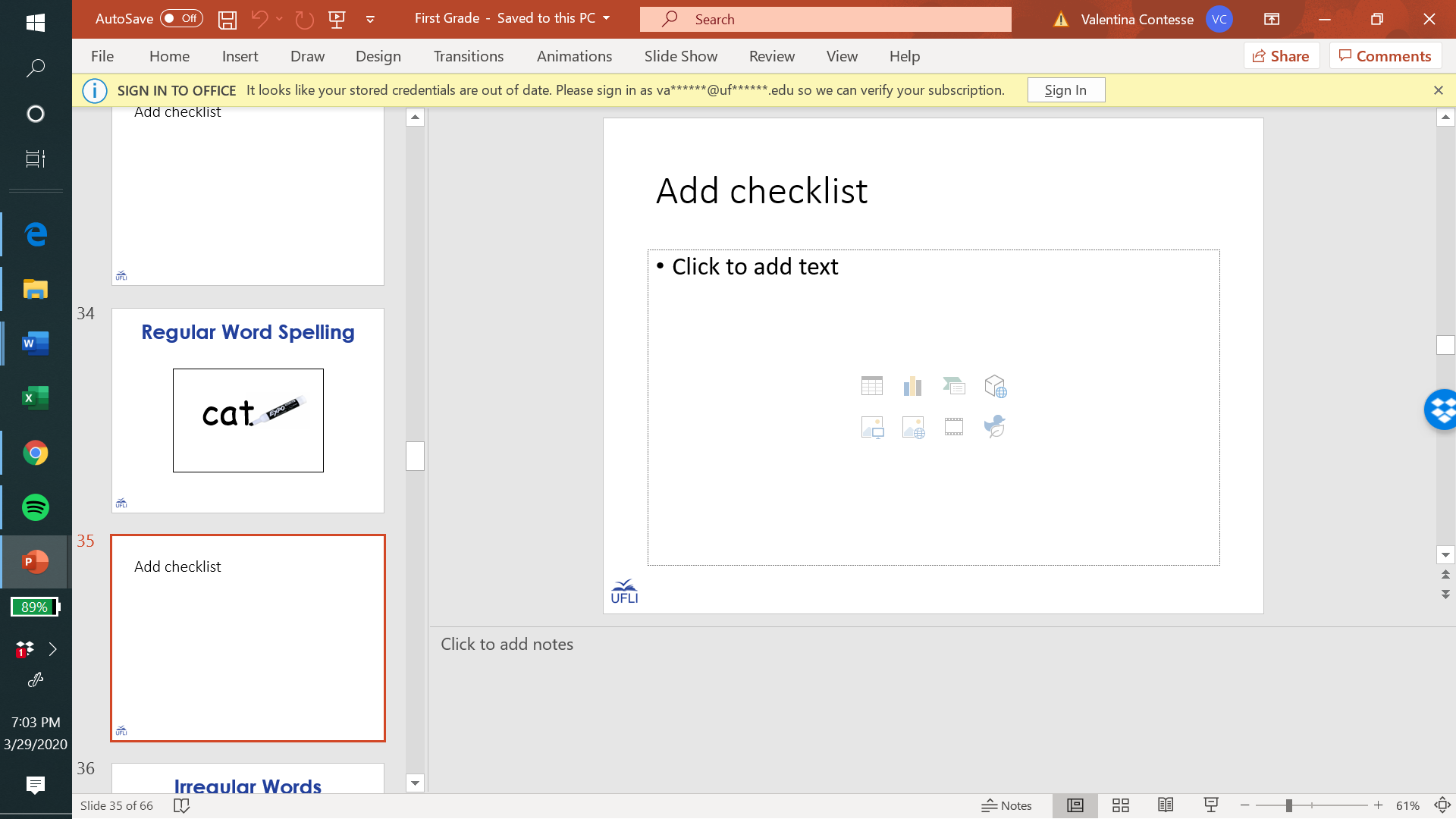 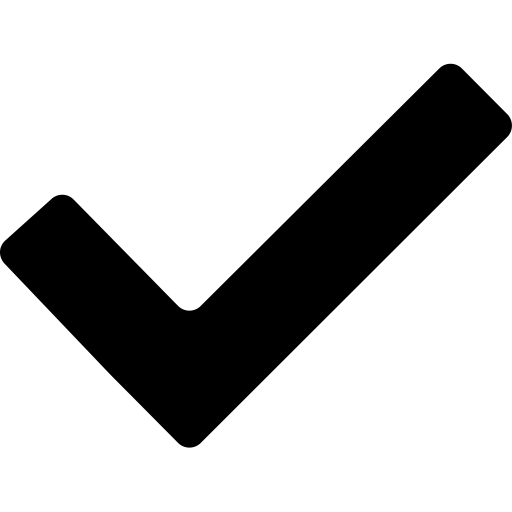 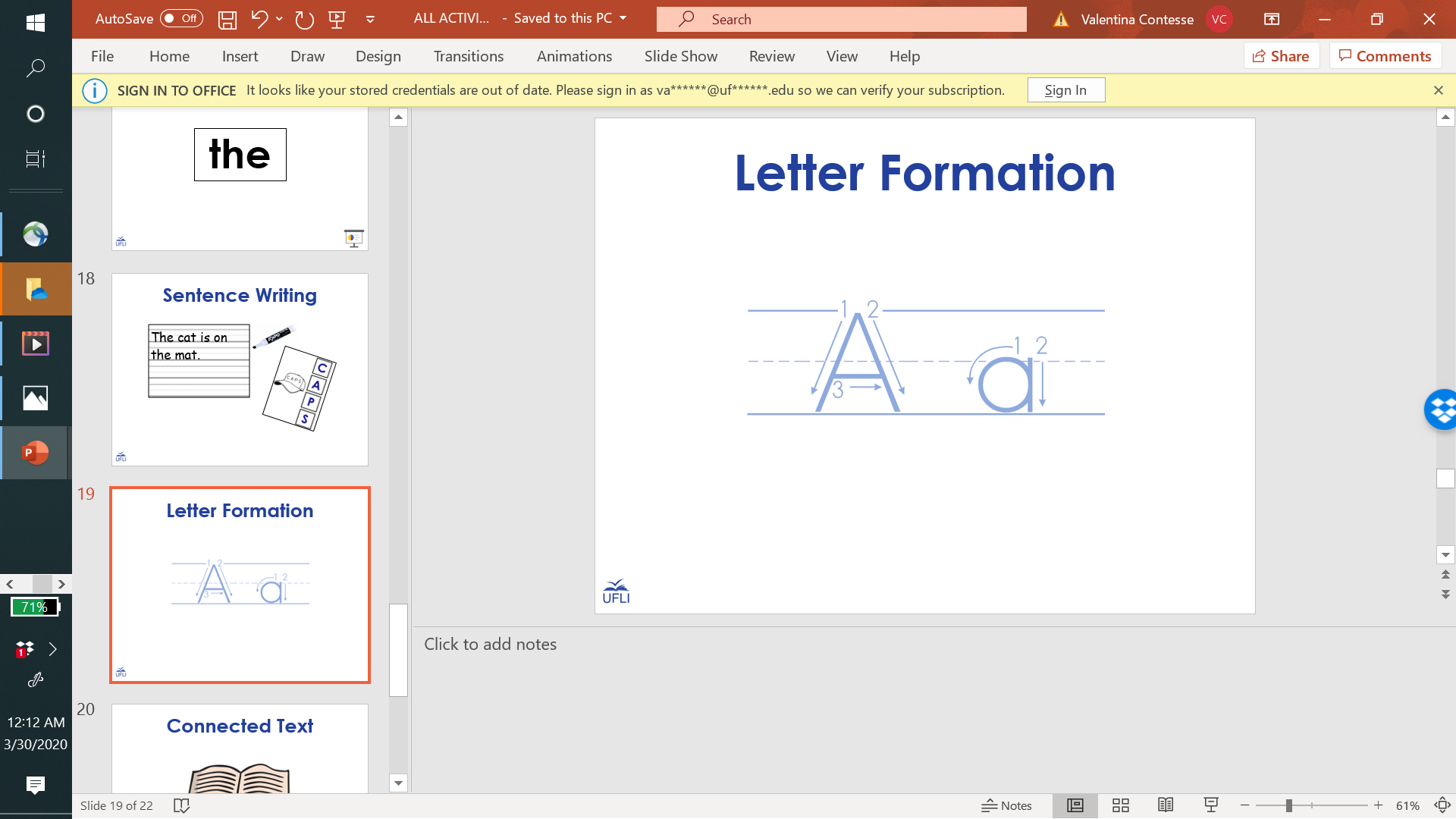 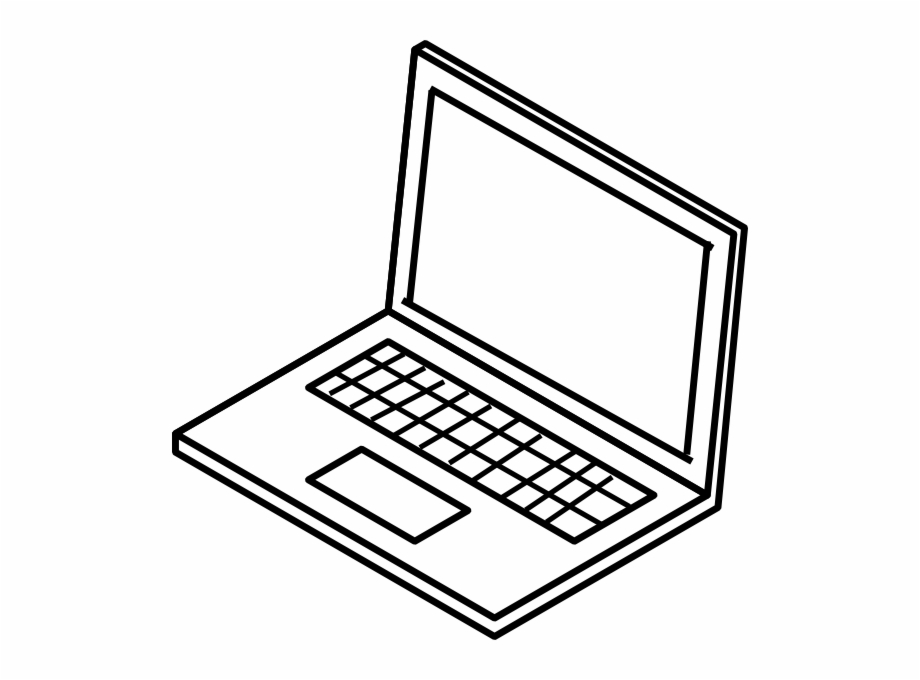 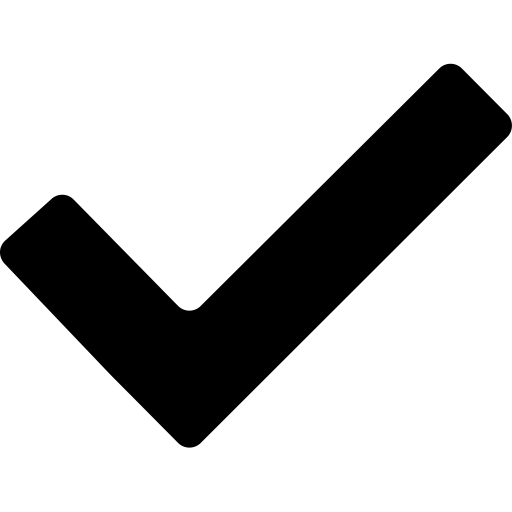 Stay in my area.
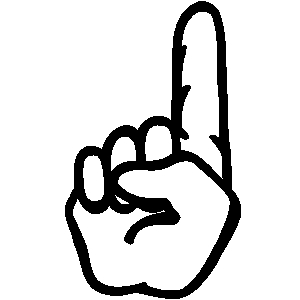 Follow directions the first time.
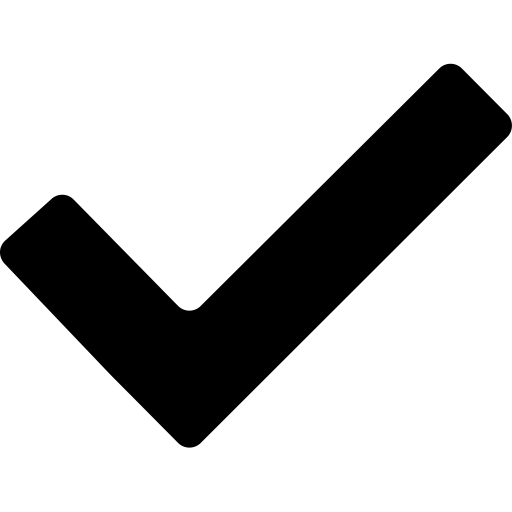 
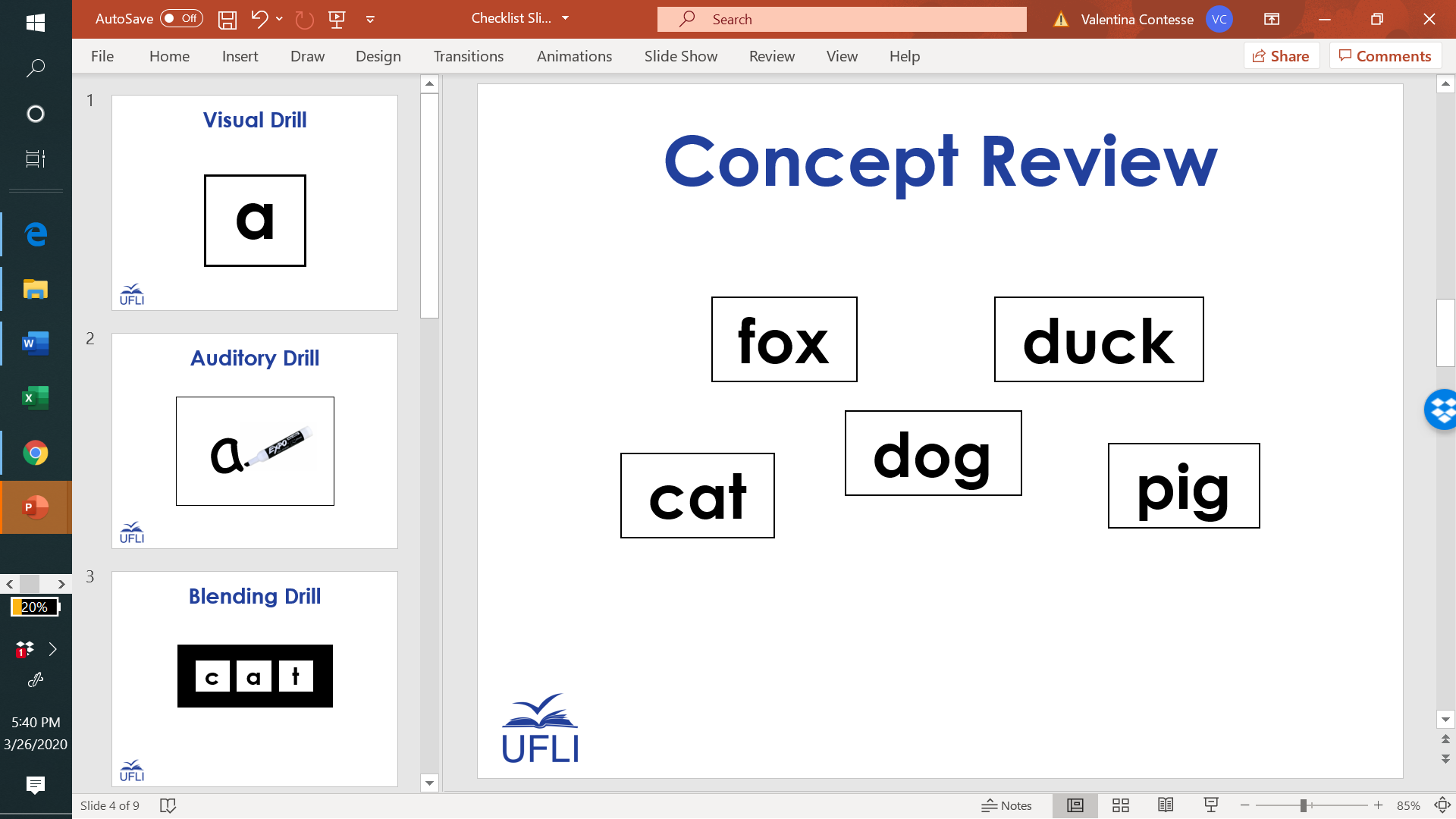 Have fun!
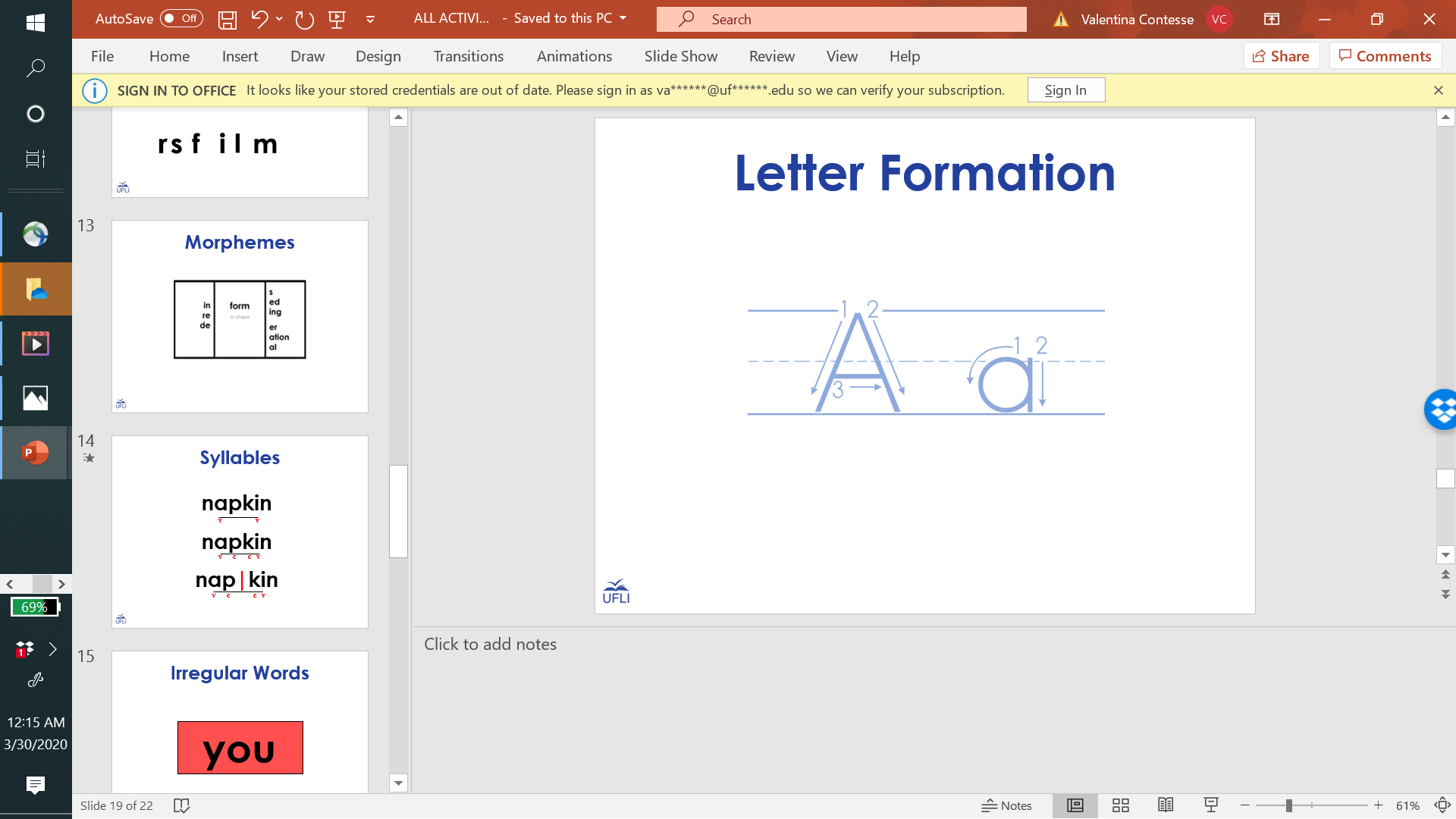 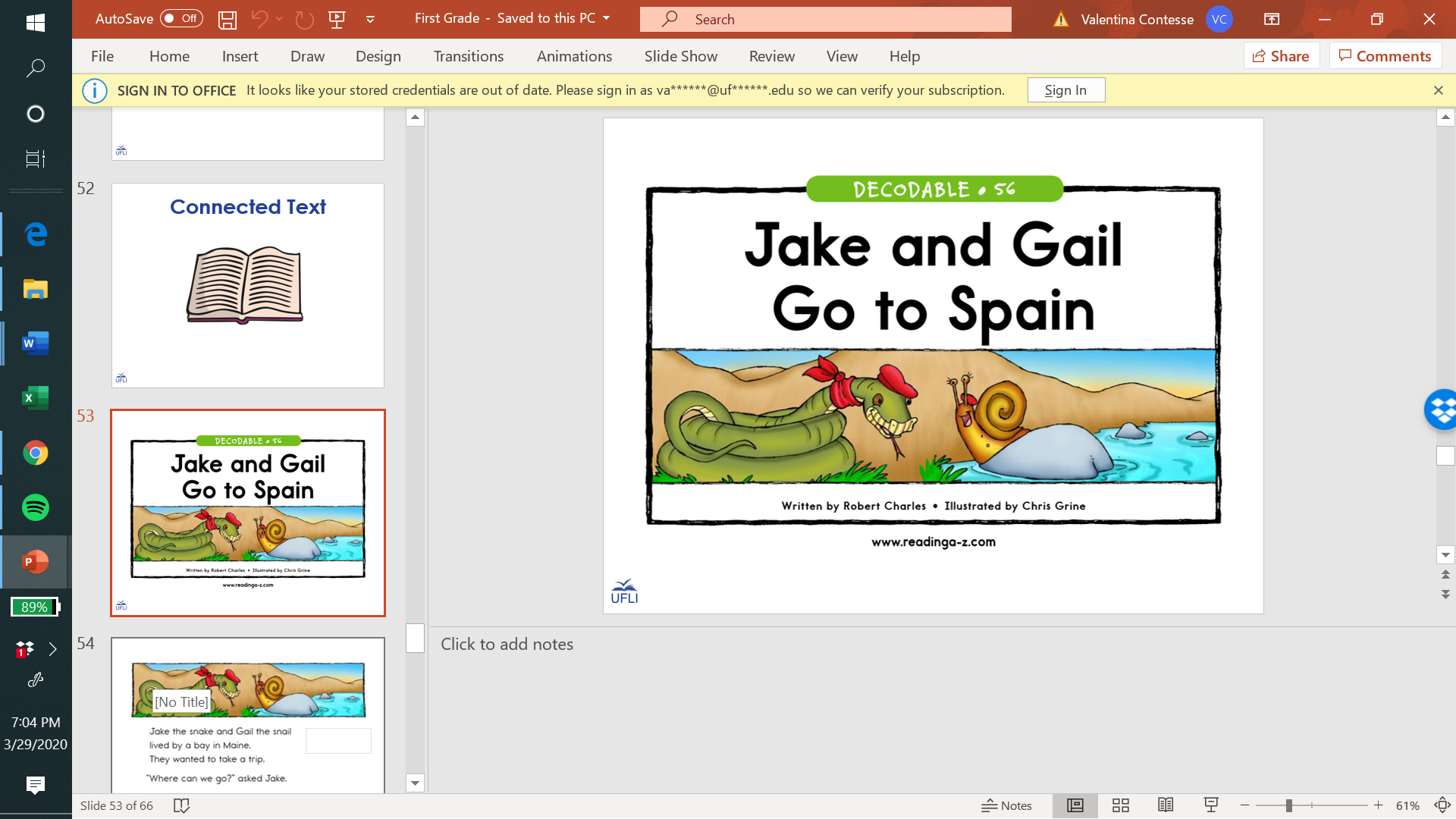 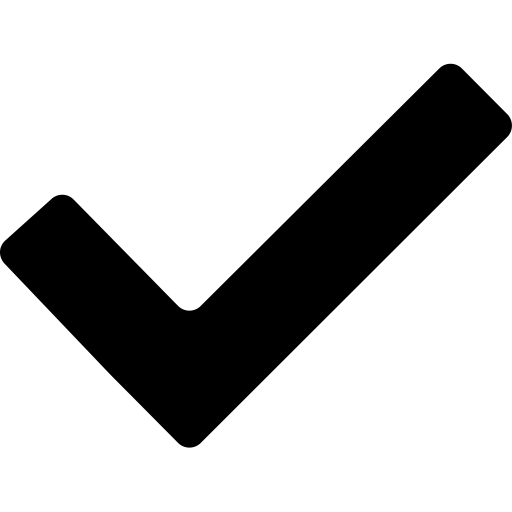 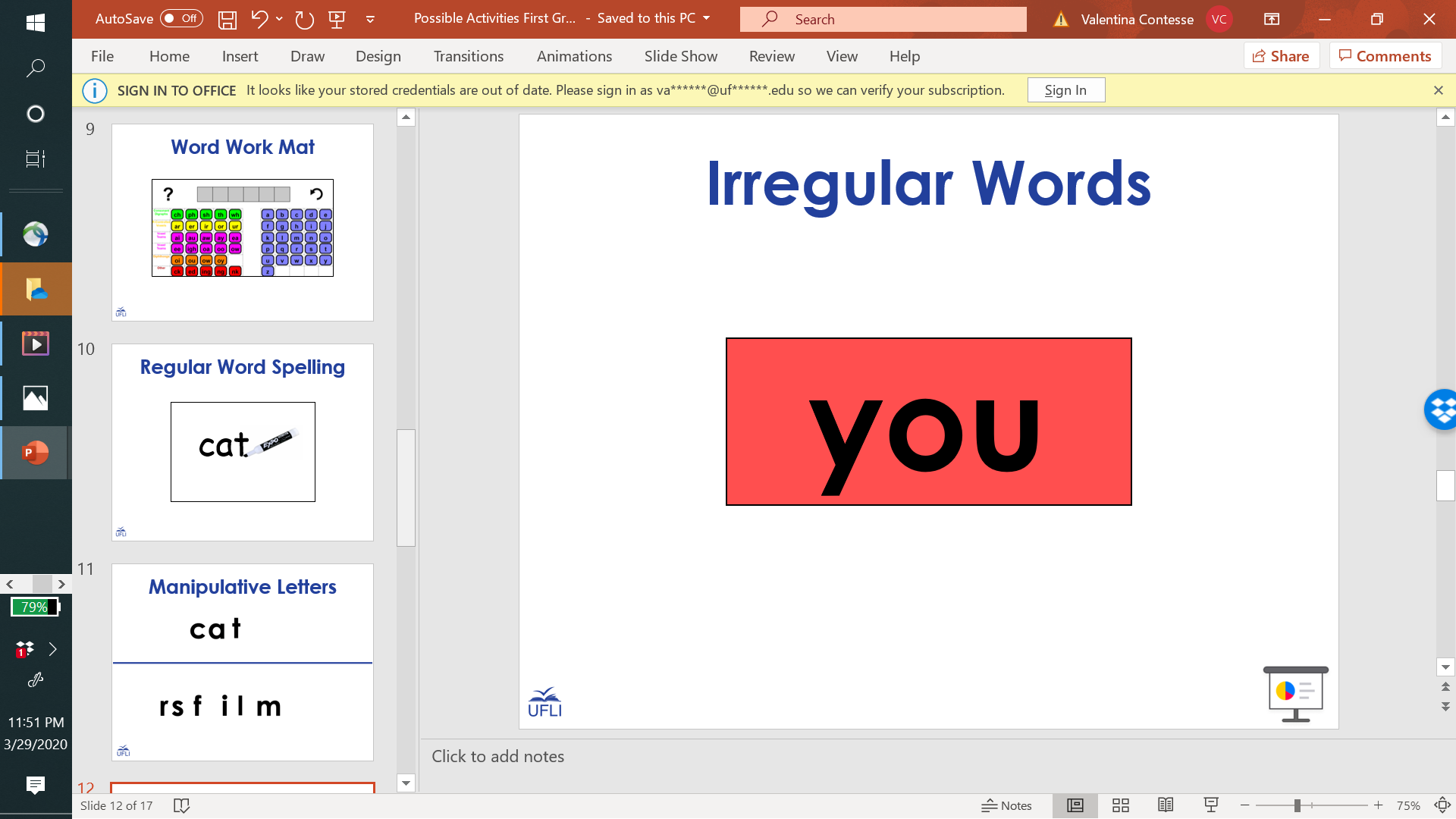 Connected Text
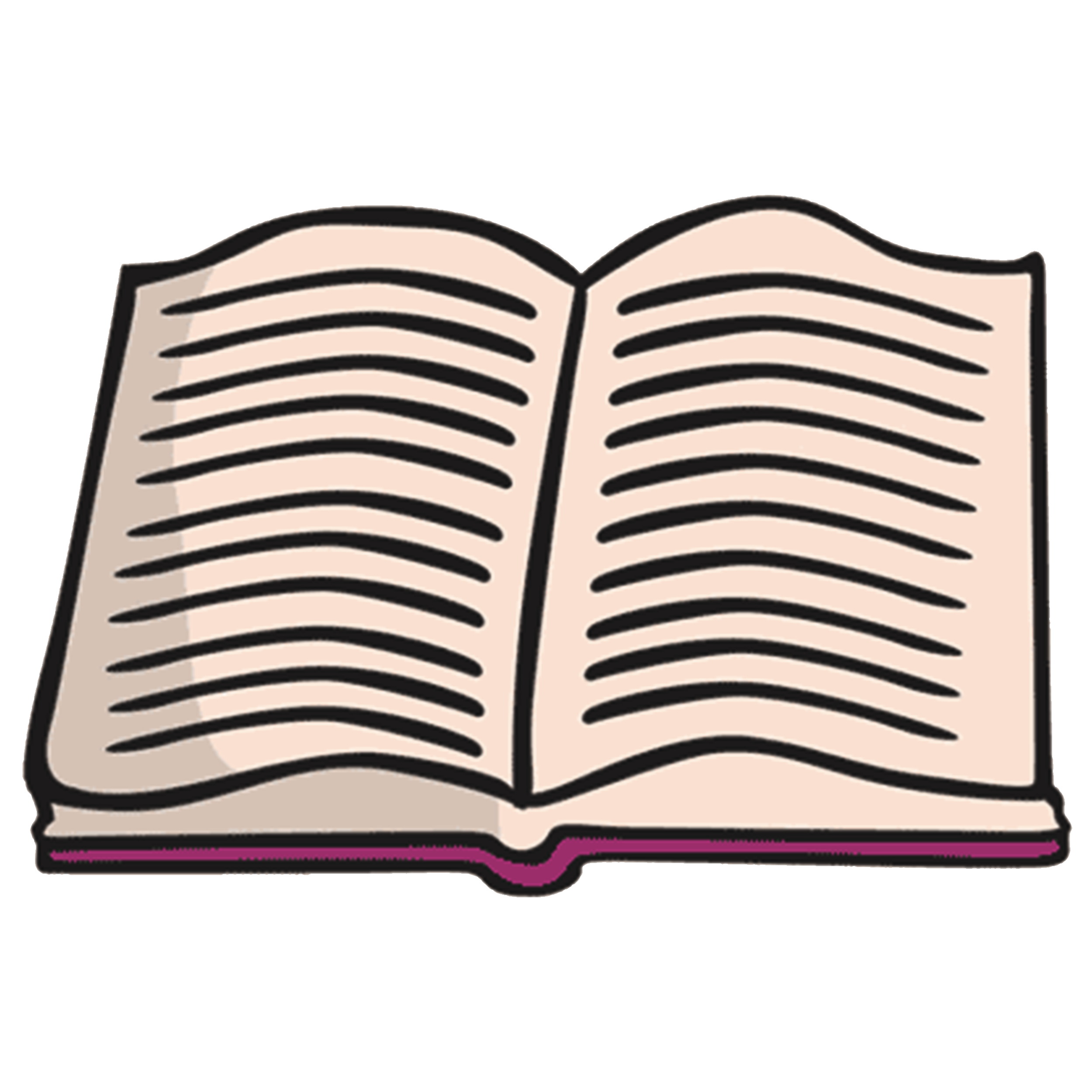 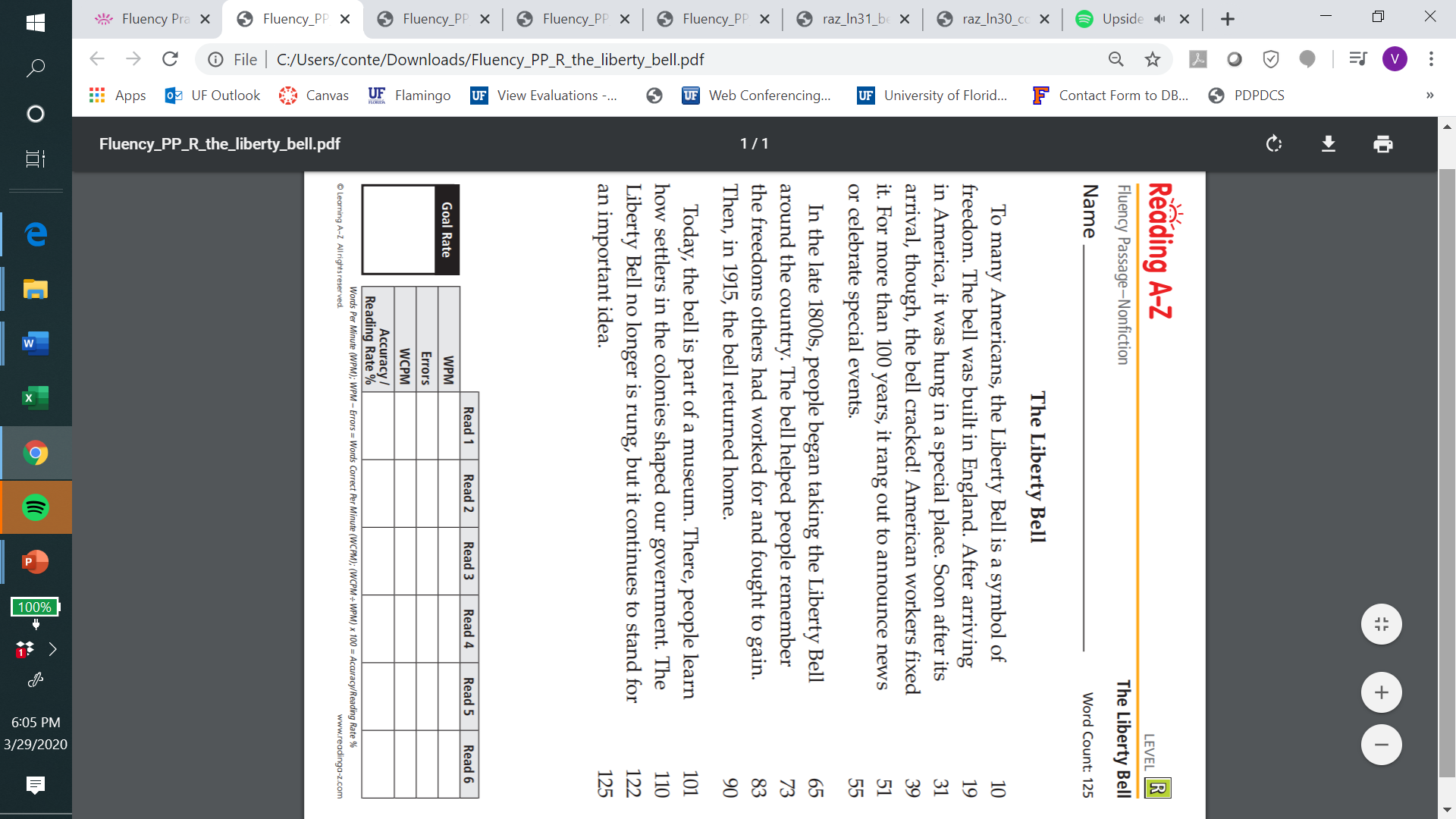 [Speaker Notes: One student reads aloud; other students can have a 1-minute doodle break or read with muted microphone 

Use Teacher version to score]
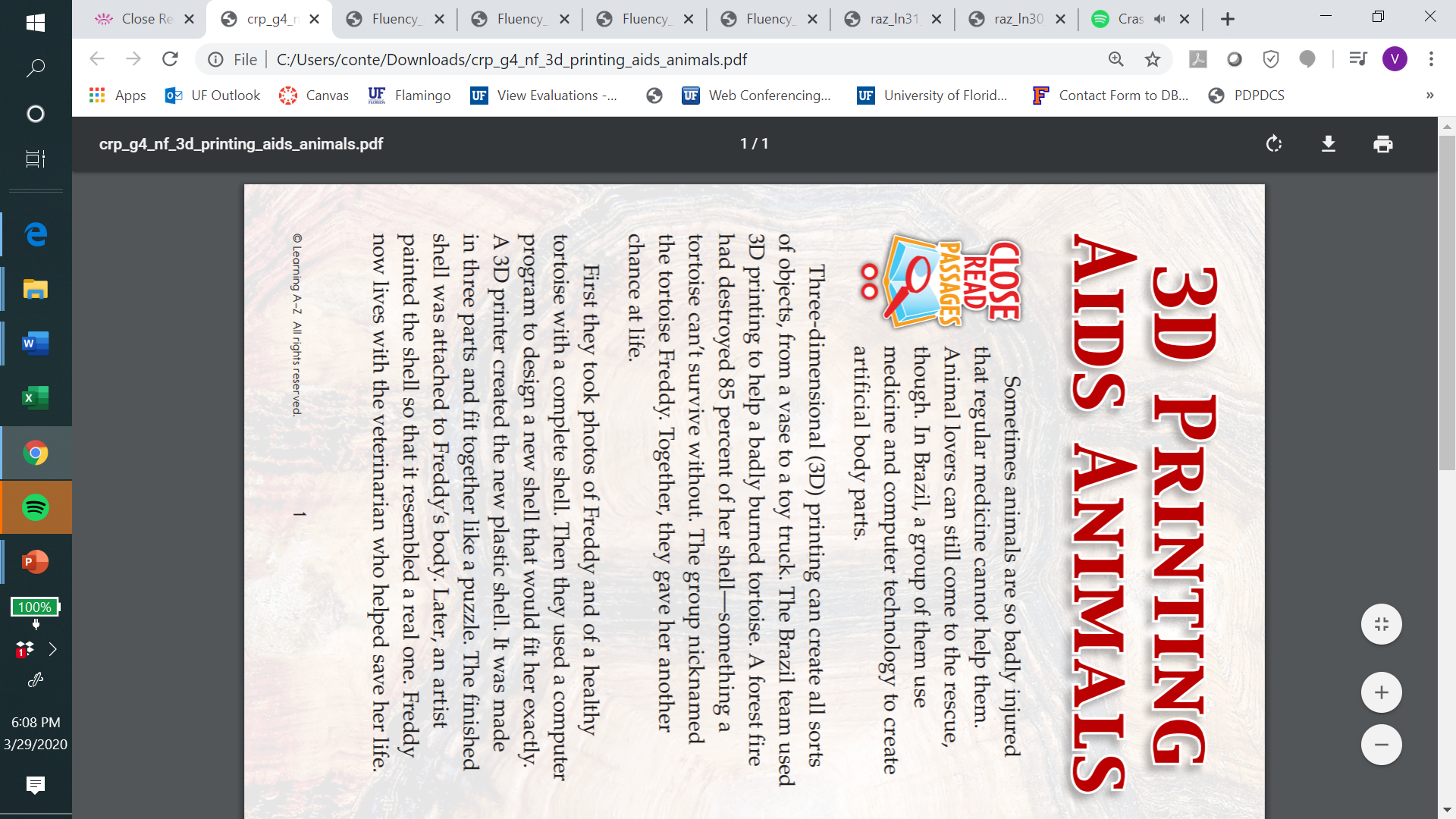 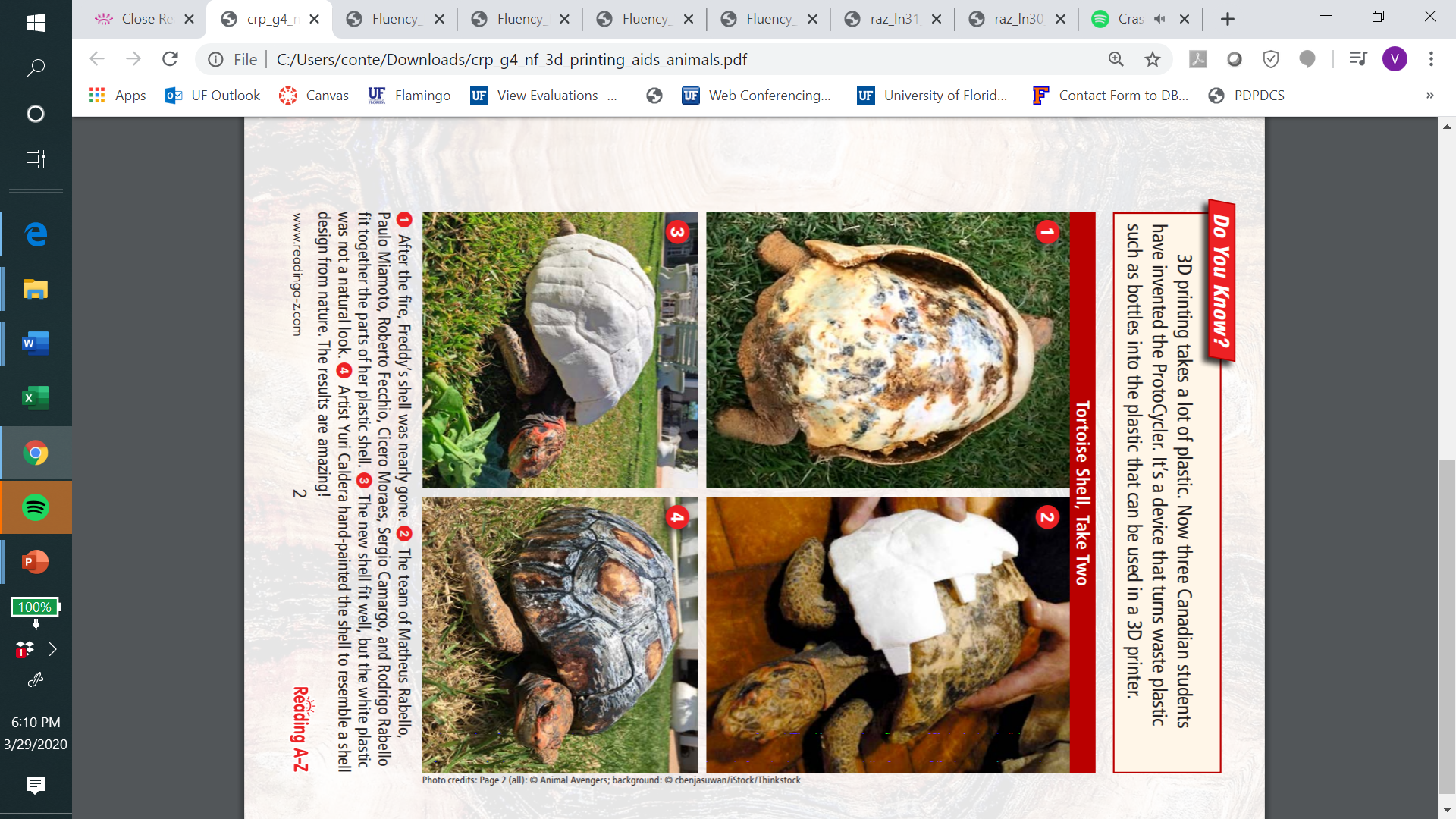 4th Grade Sample  Schedule
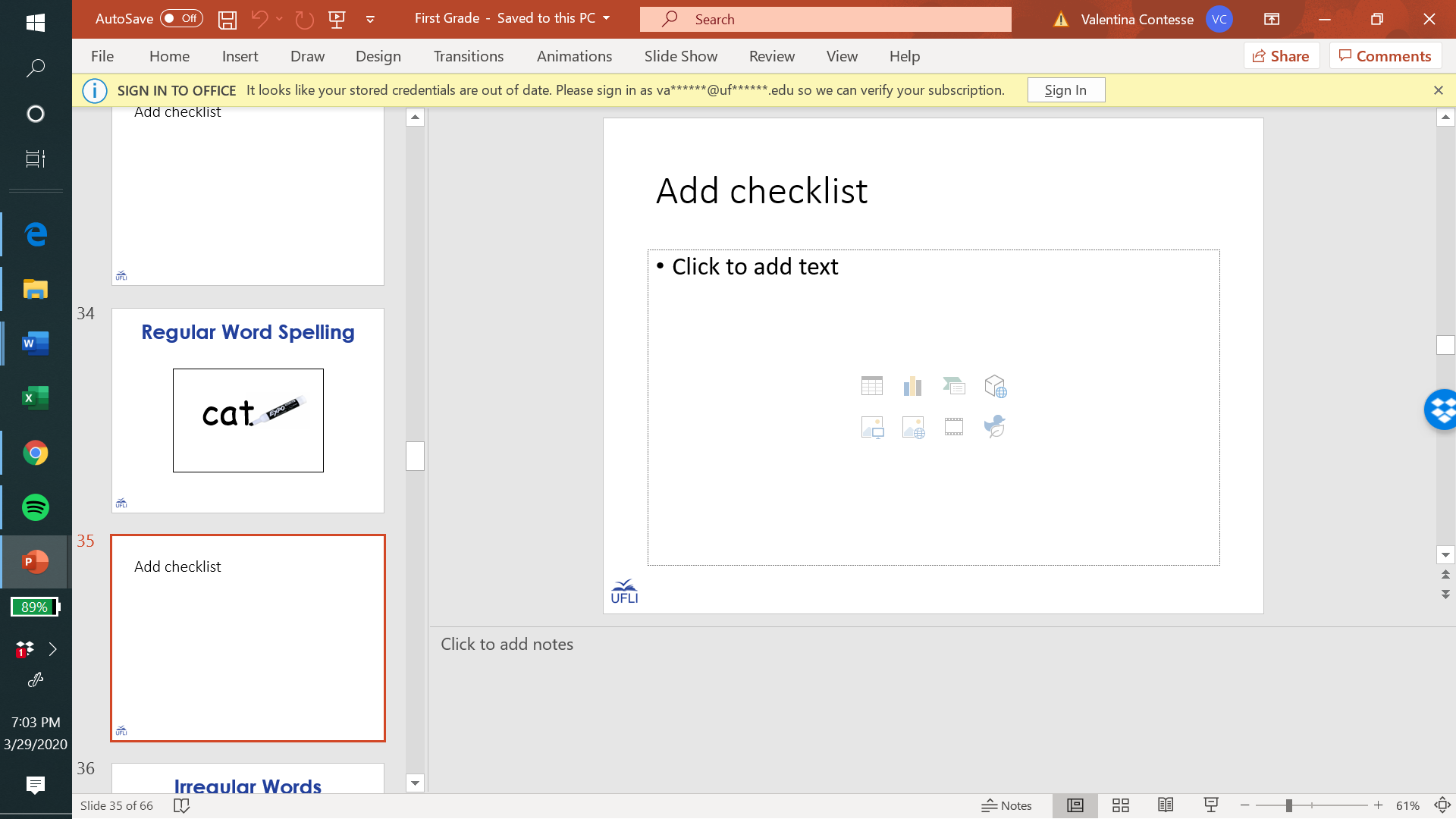 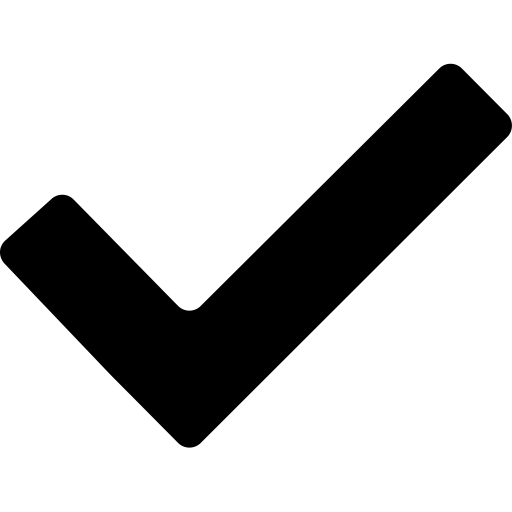 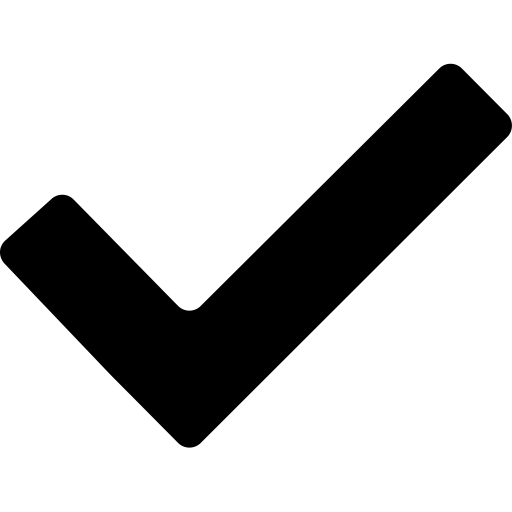 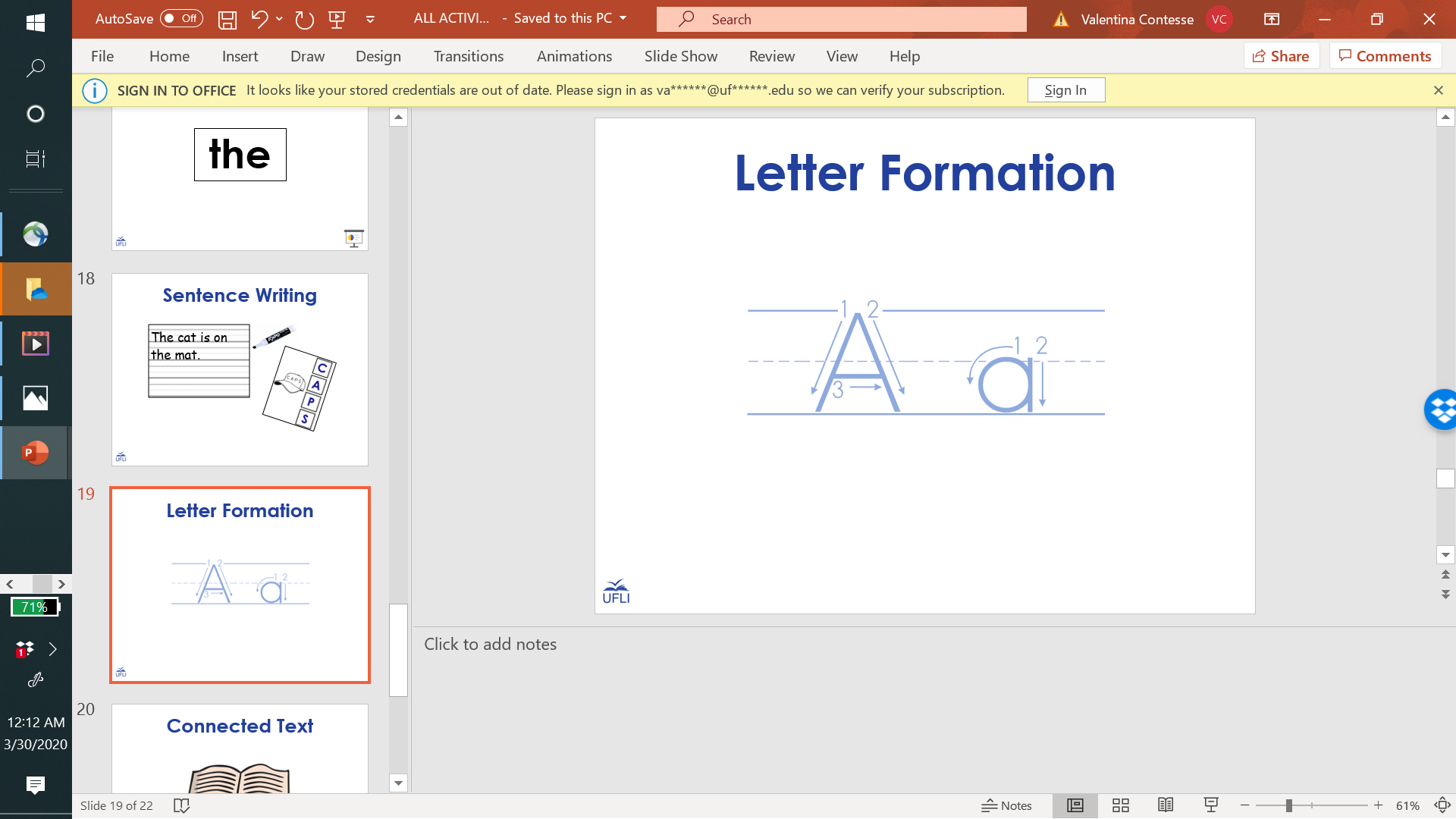 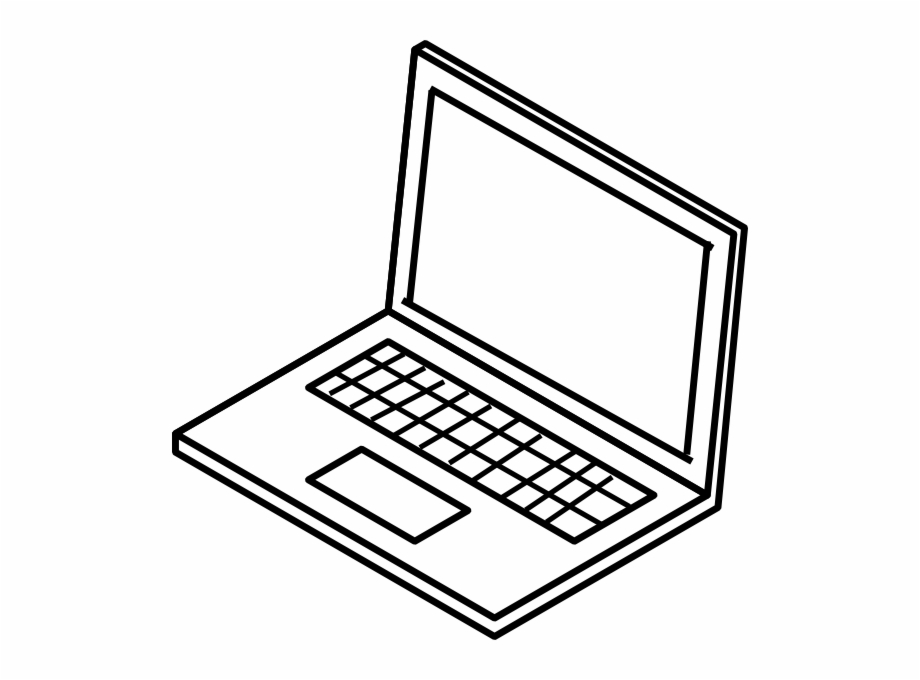 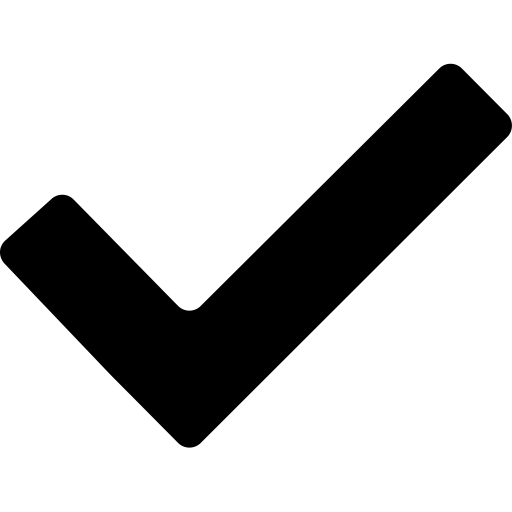 Stay in my area.
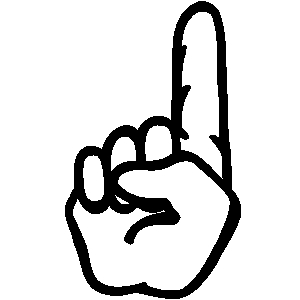 Follow directions the first time.
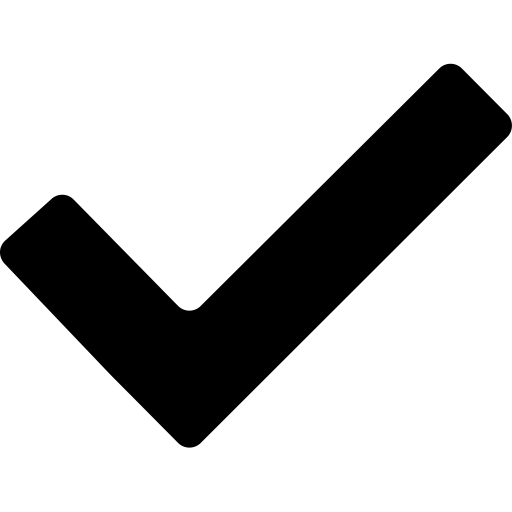 
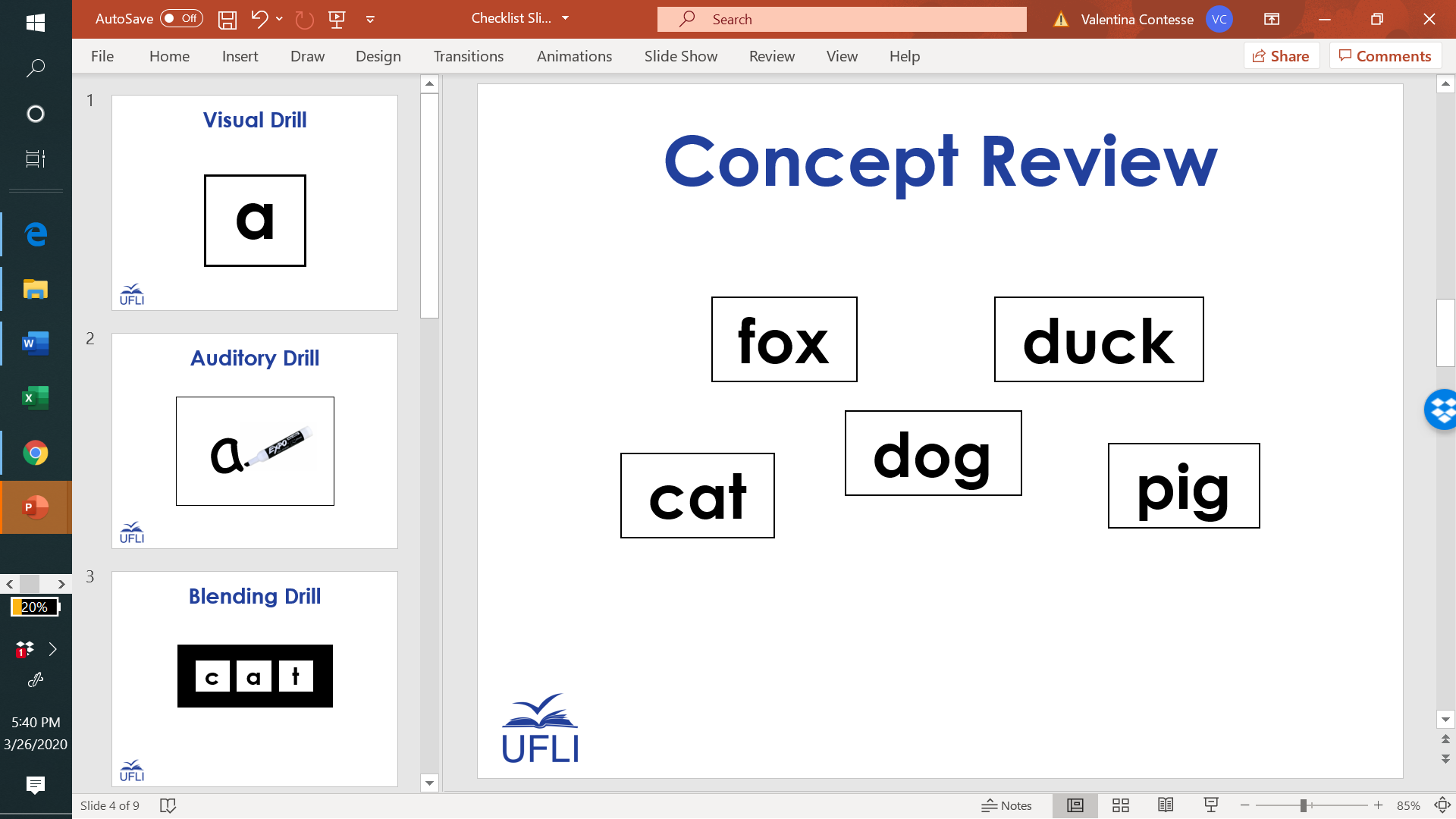 Have fun!
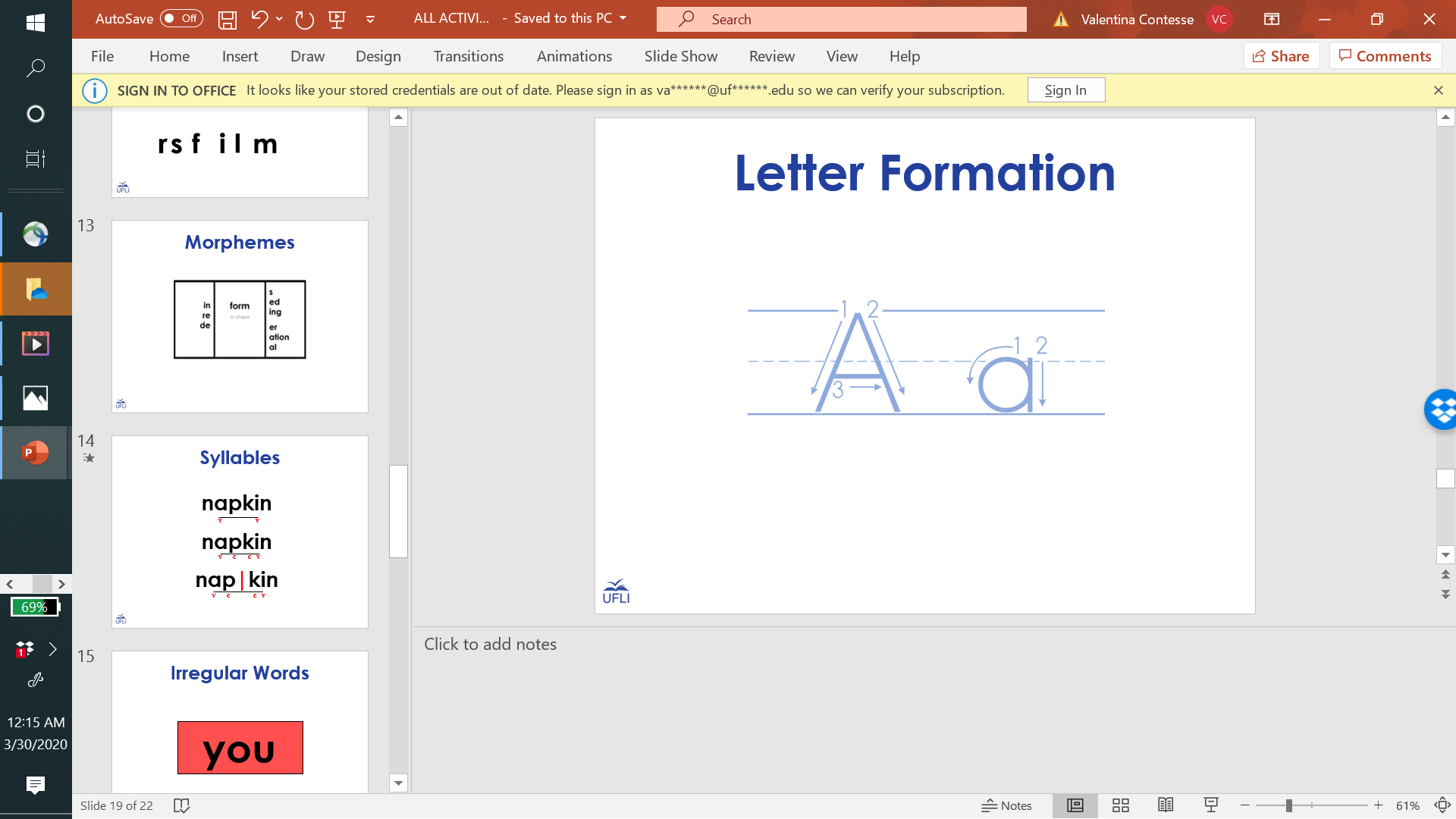 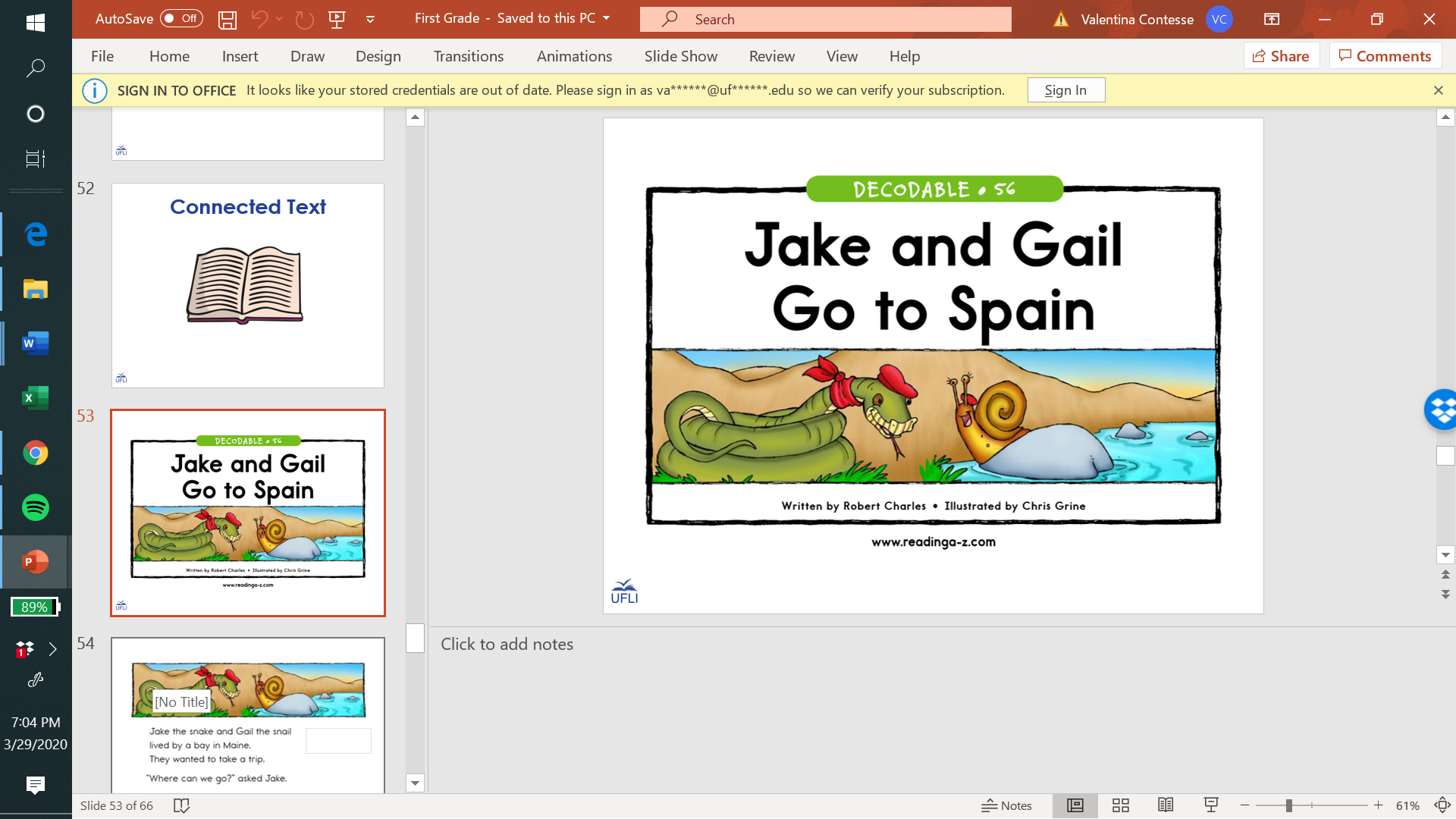 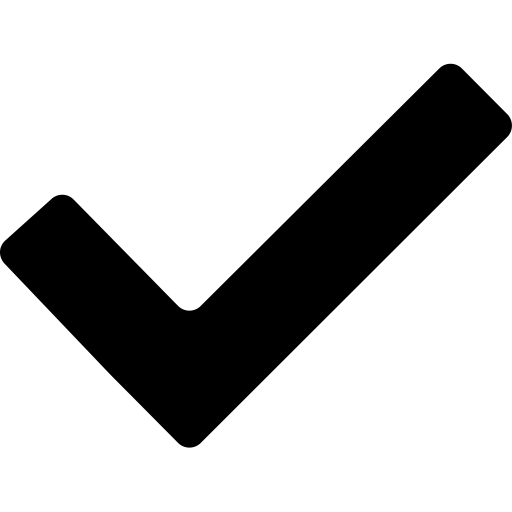 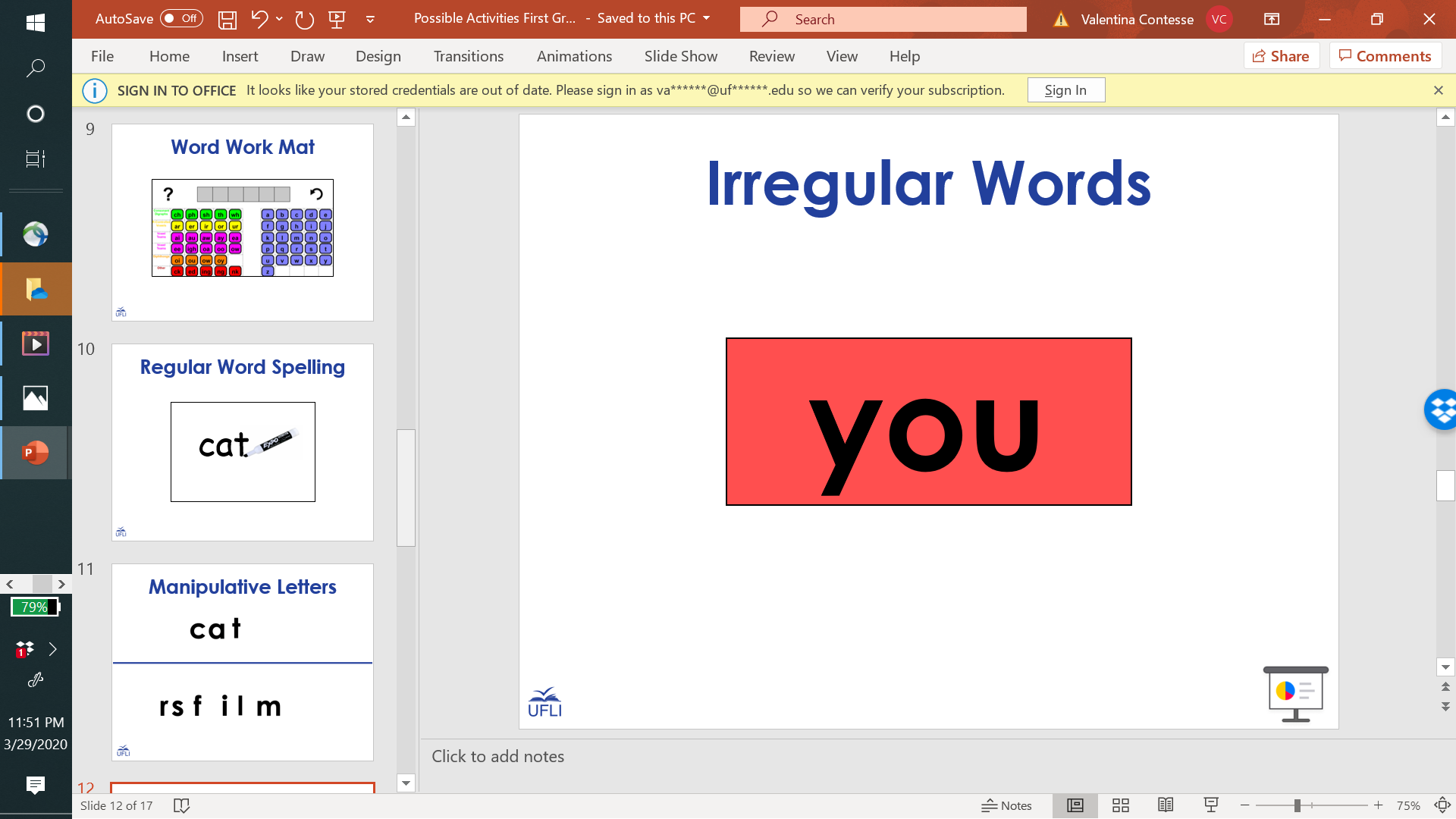 Sentence Writing
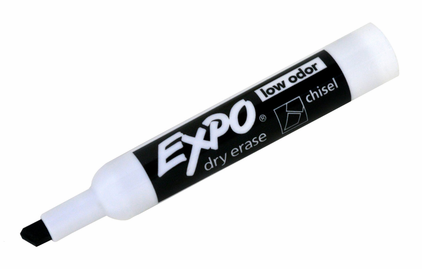 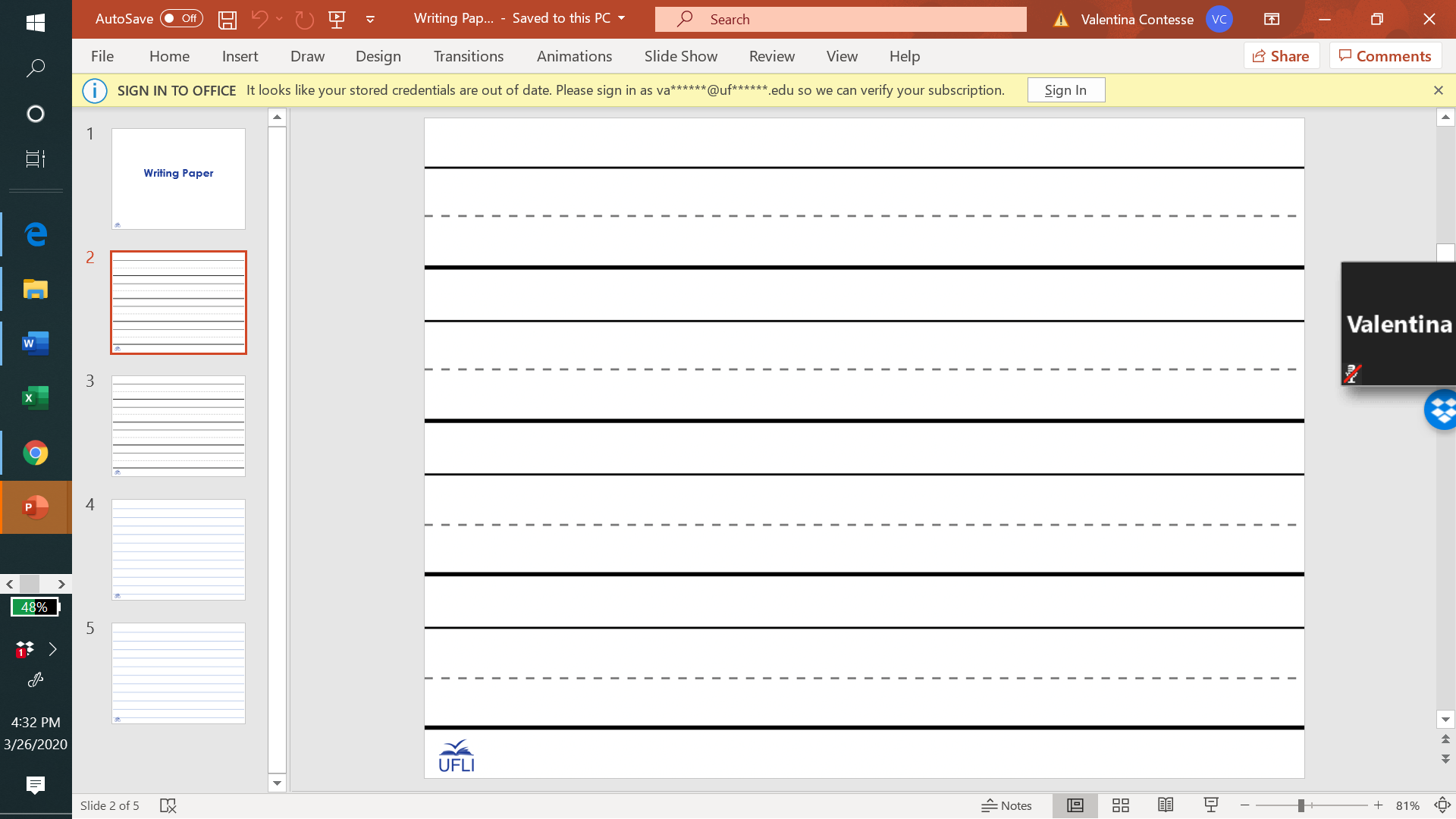 The cat is on
the mat.
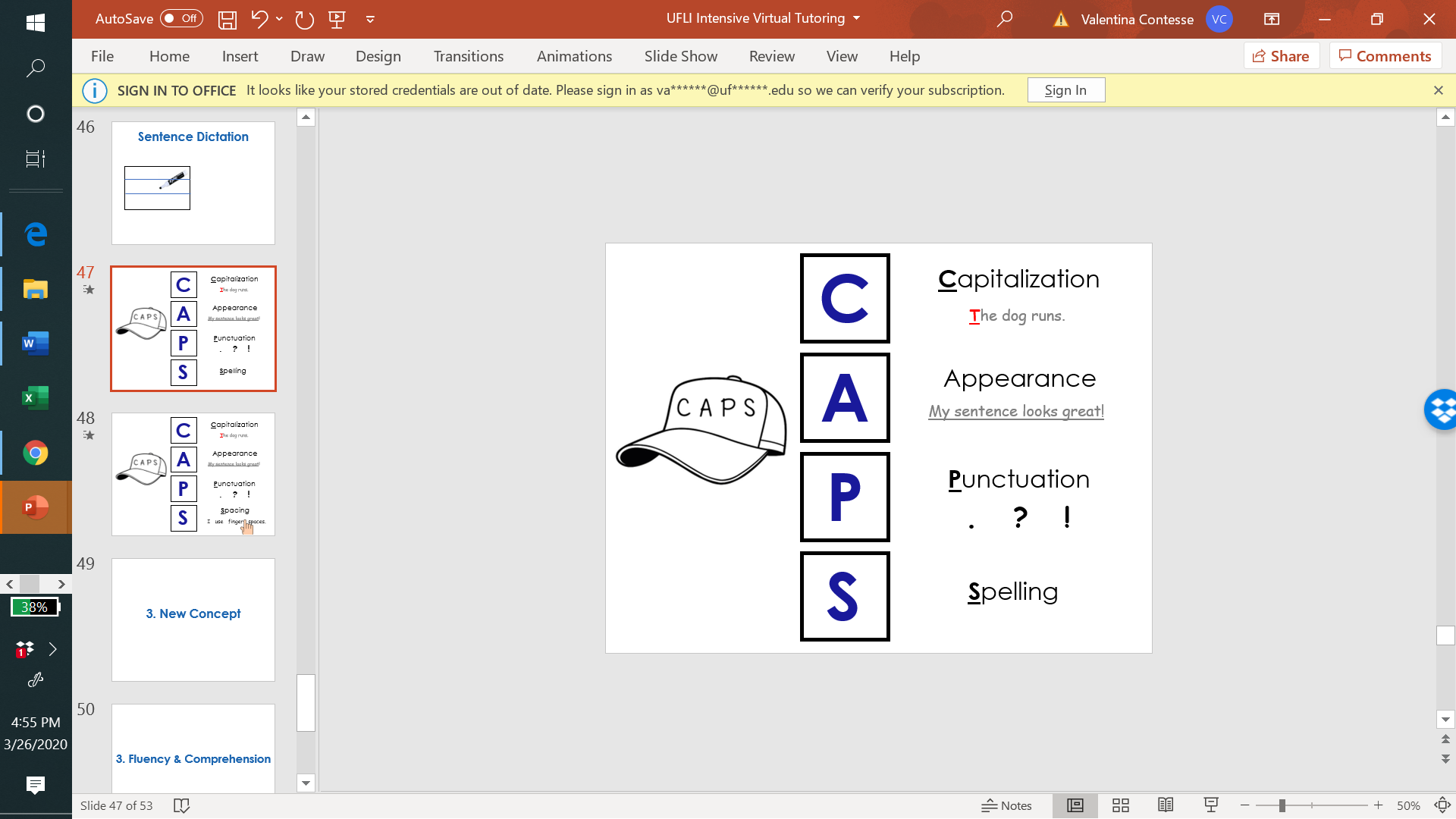 C
Capitalization
The dog runs.
A
Appearance
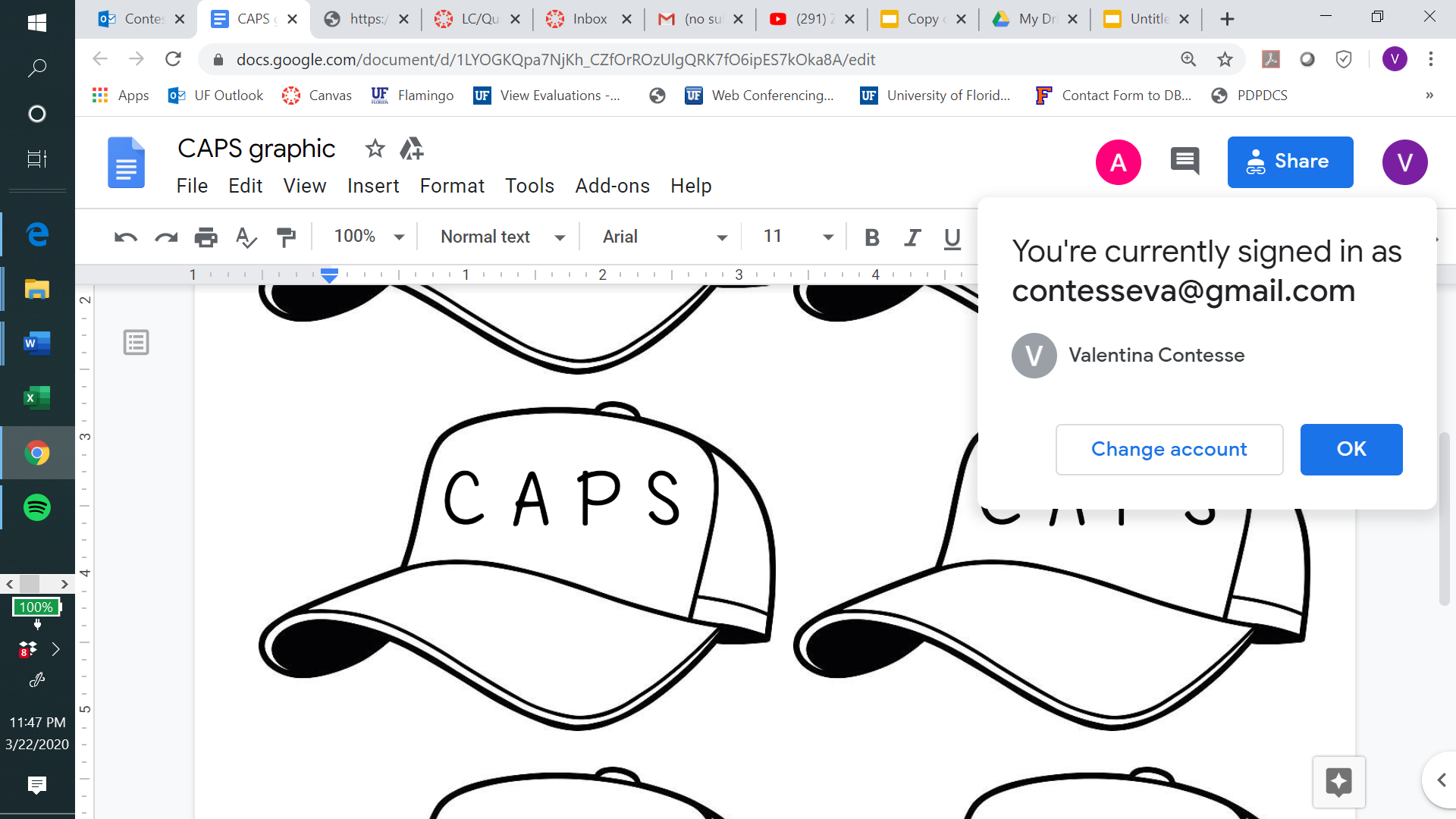 My sentence looks great!
P
Punctuation
.   ?   !
S
Spelling
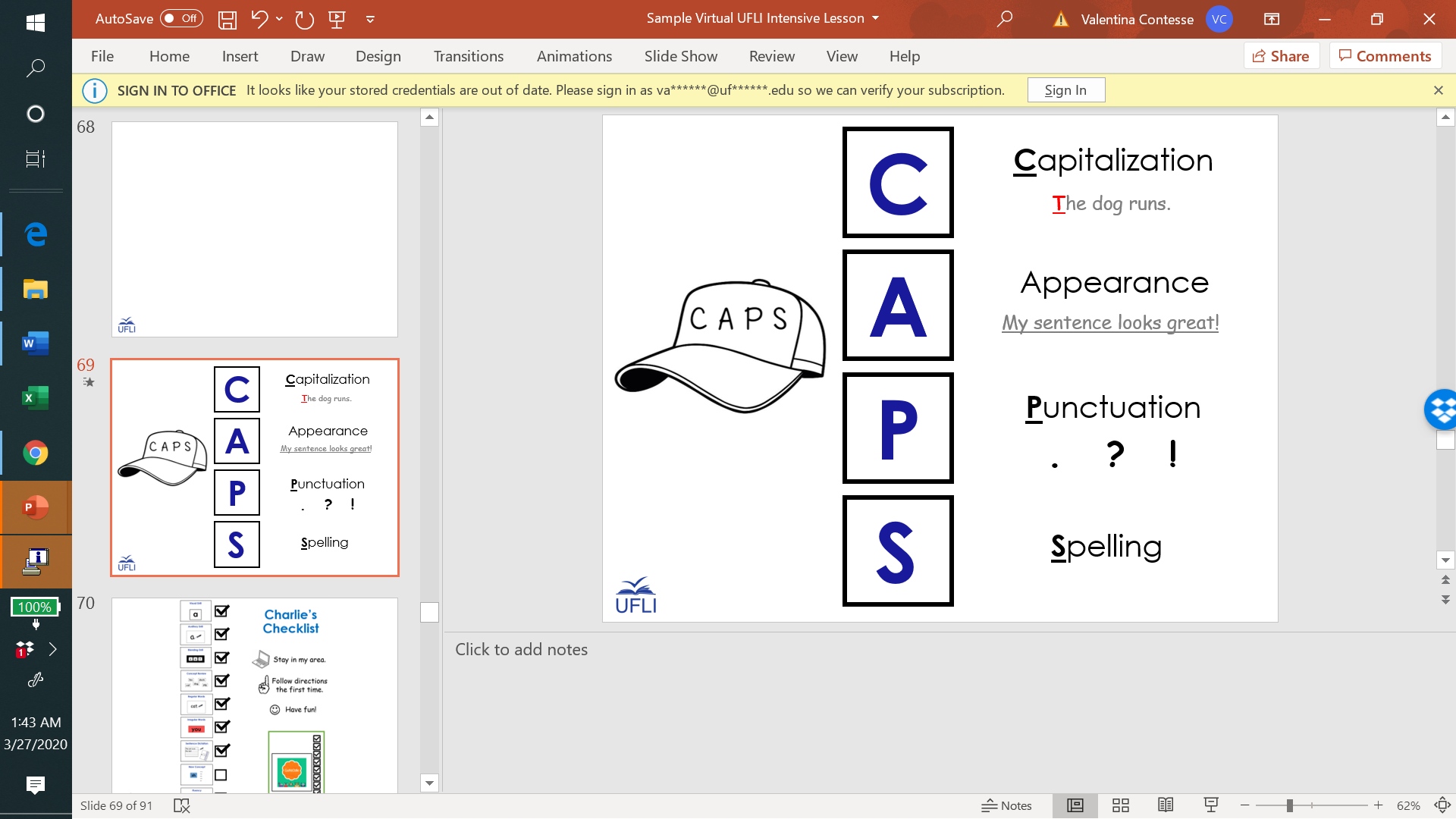 4th Grade Sample  Schedule
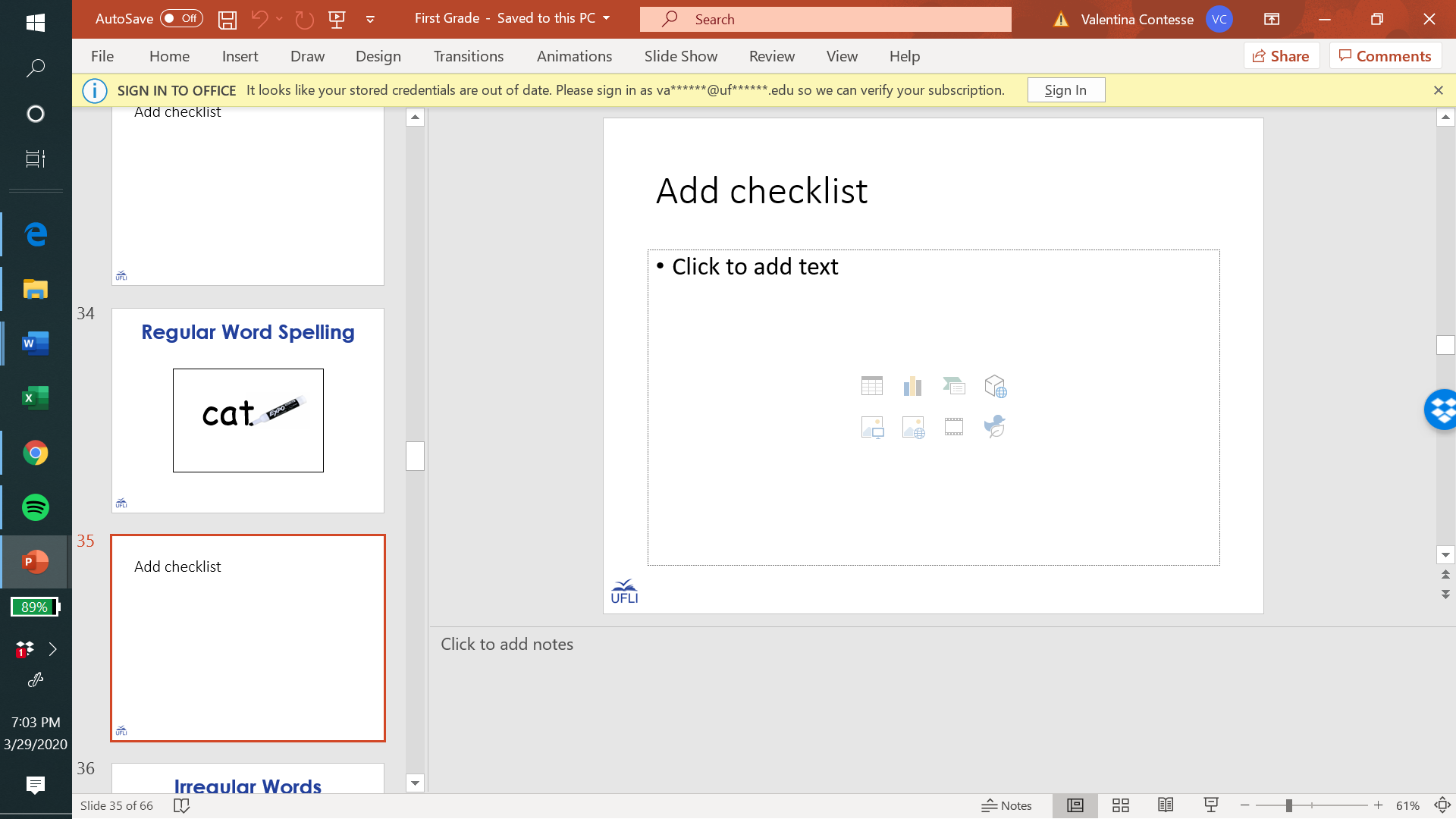 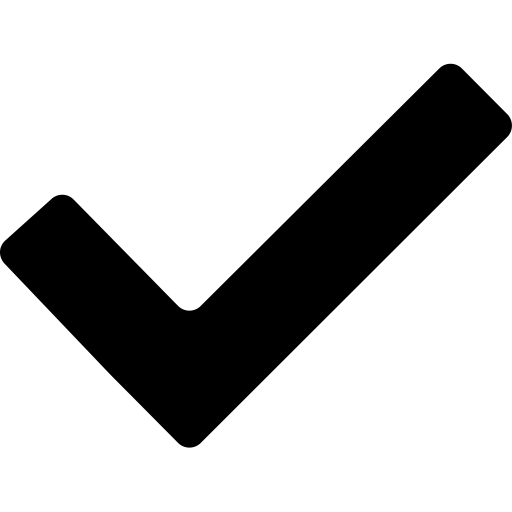 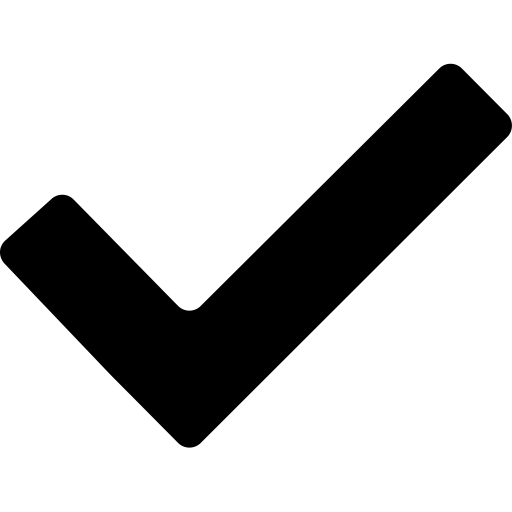 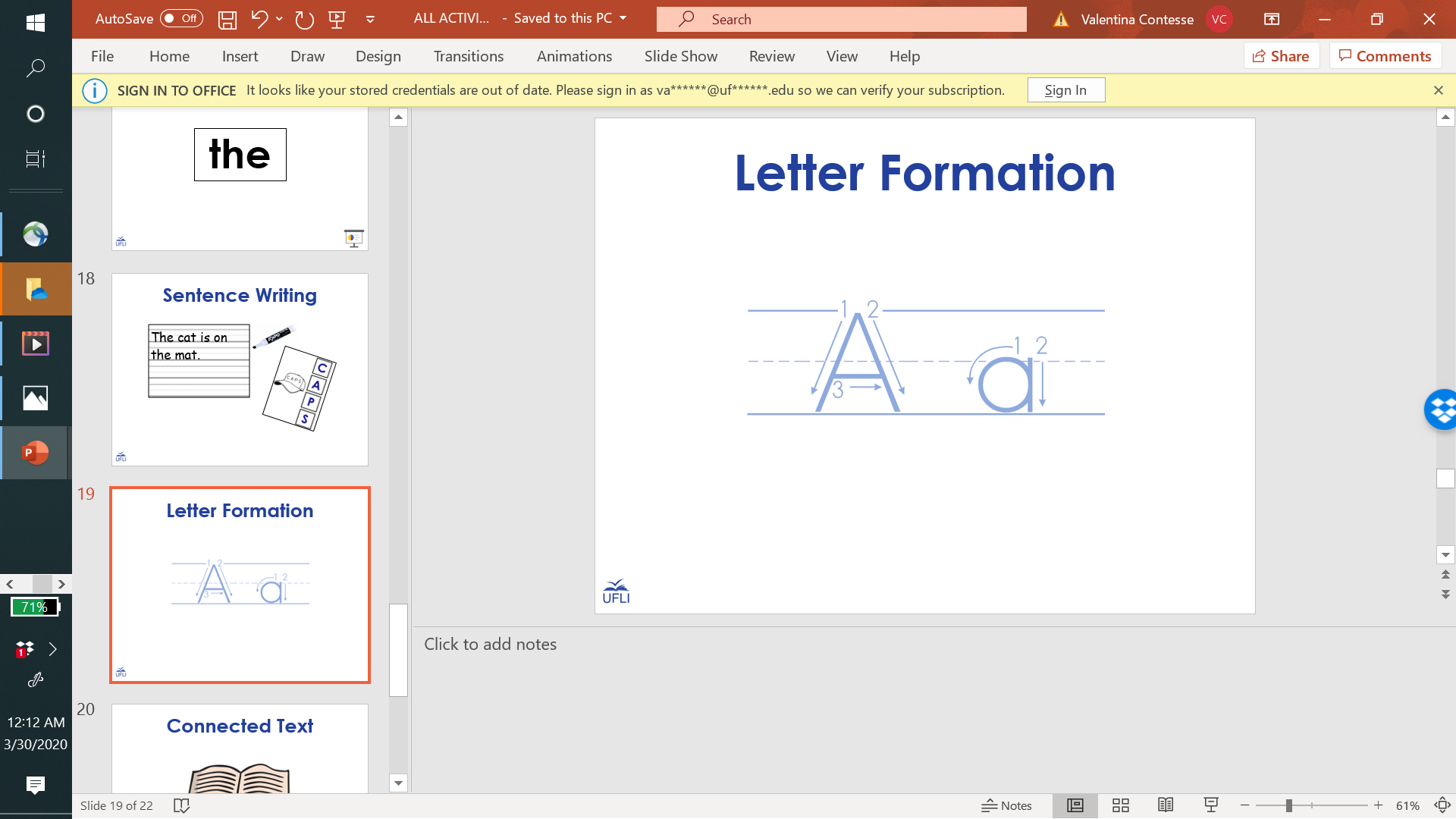 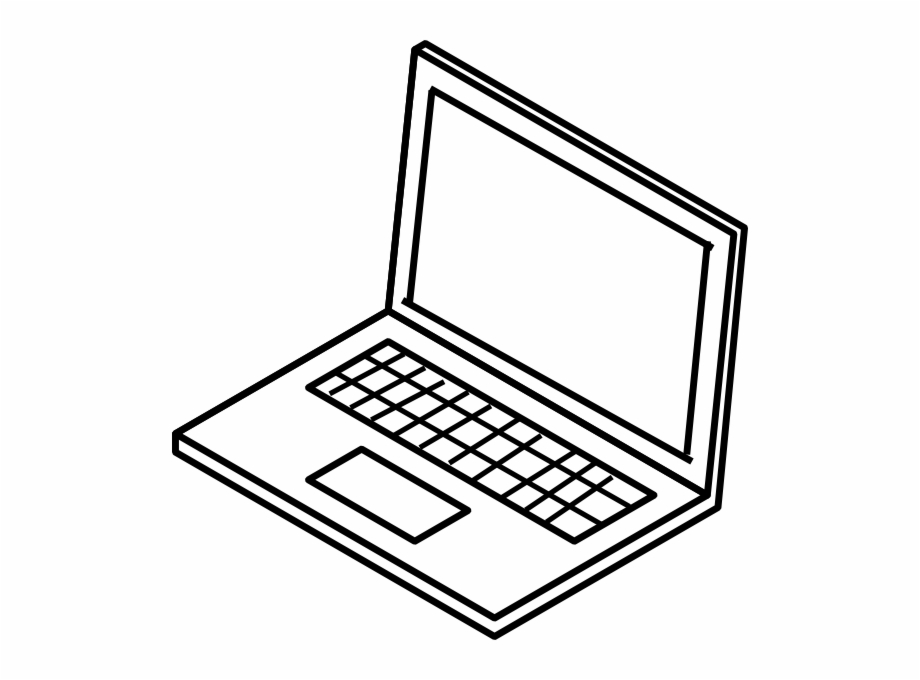 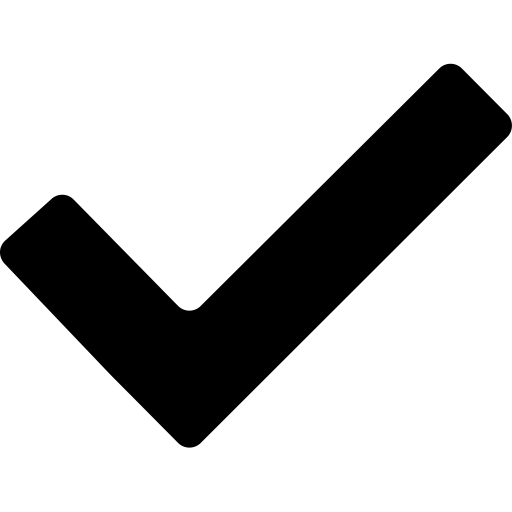 Stay in my area.
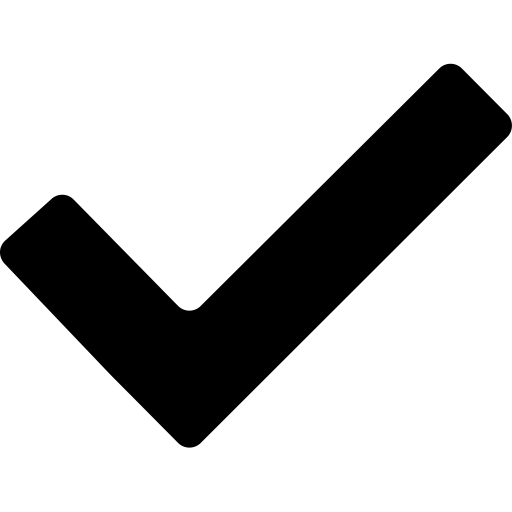 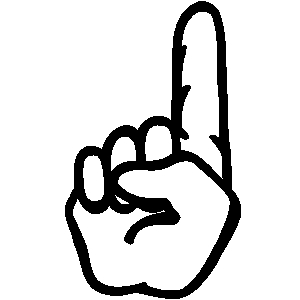 Follow directions the first time.
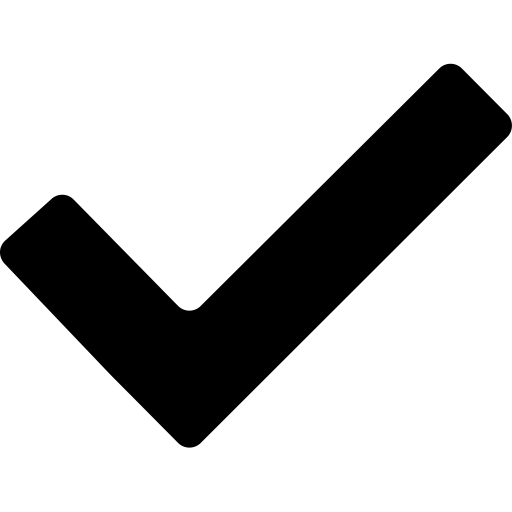 
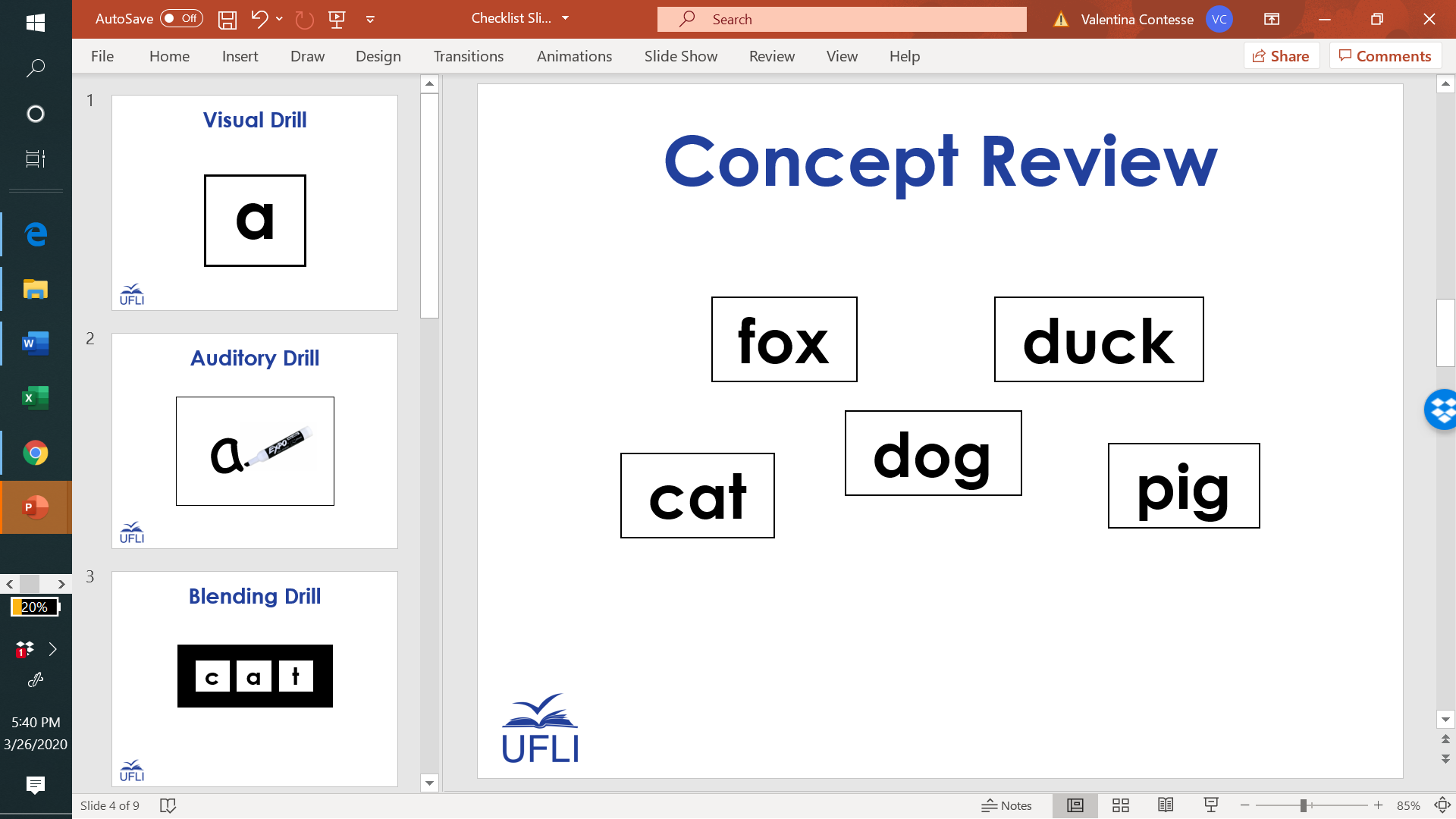 Have fun!
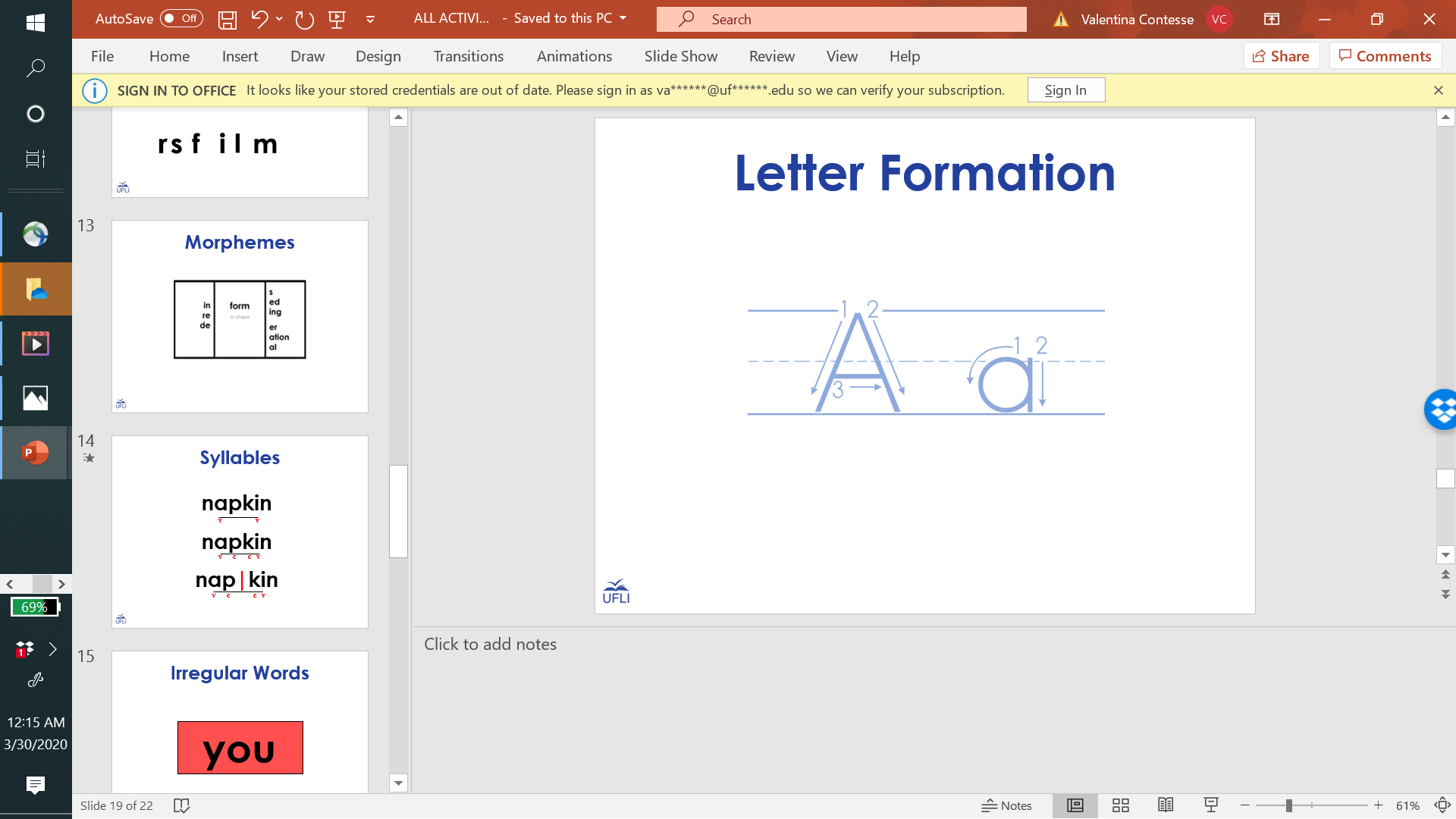 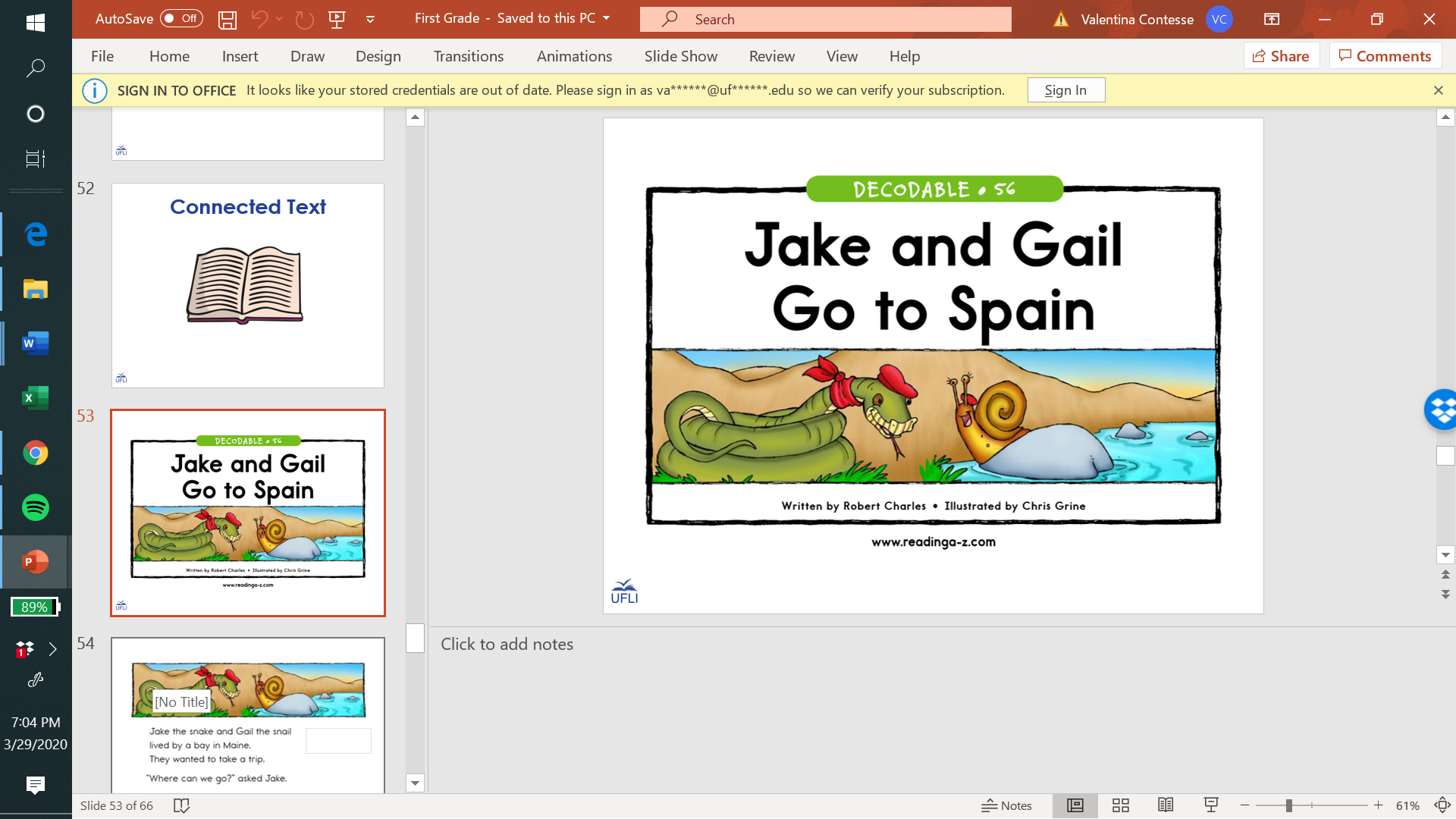 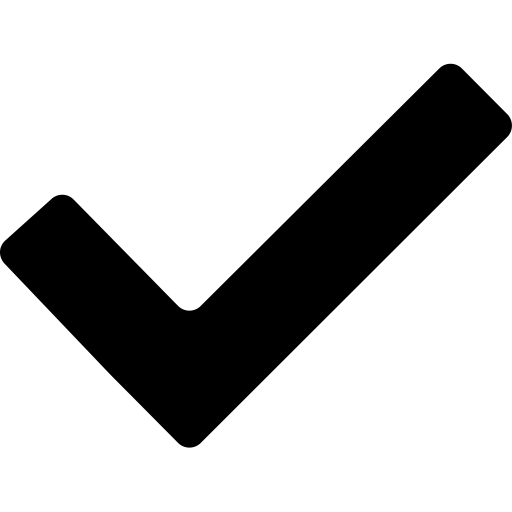 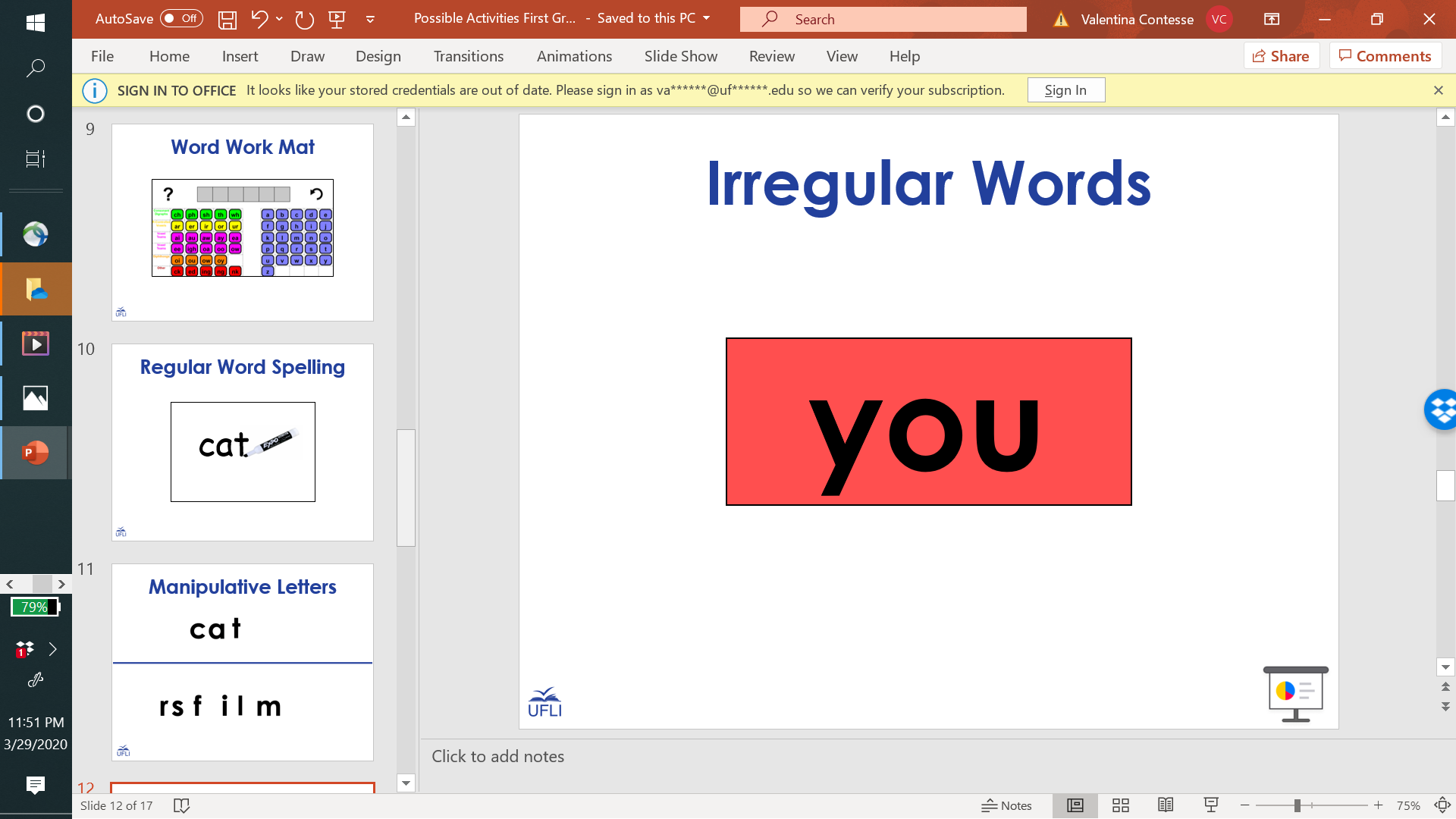 You did it!
Insert reinforcing activity